End to end journey
AIR Cutover Series – Session 5
AIR | Cutover Series Five Agenda
The AIR journey
What have we discussed and how does this support a vaccination journey?
1
1
Session 1 - Consumer onboarding
Integration over time
How does this fit? What does this mean for AIR moving forward?
2
2
Session 2 - Vaccination events
3
Session 3 - Visualisation
What does cutover look like?
What is cutover and what does this look like for me?
3
4
Session 4 - Integration
5
Session 5 - End to end journey
AIR | Future State – Immunisations Service
Below outlines a view of the AIR future state that supports the national immunisation service and public health responses. Users will connect to AIR using either an integration pathway (by connecting their primary application to ImmSoT) or via our direct channel – the Vaccinator Portal.
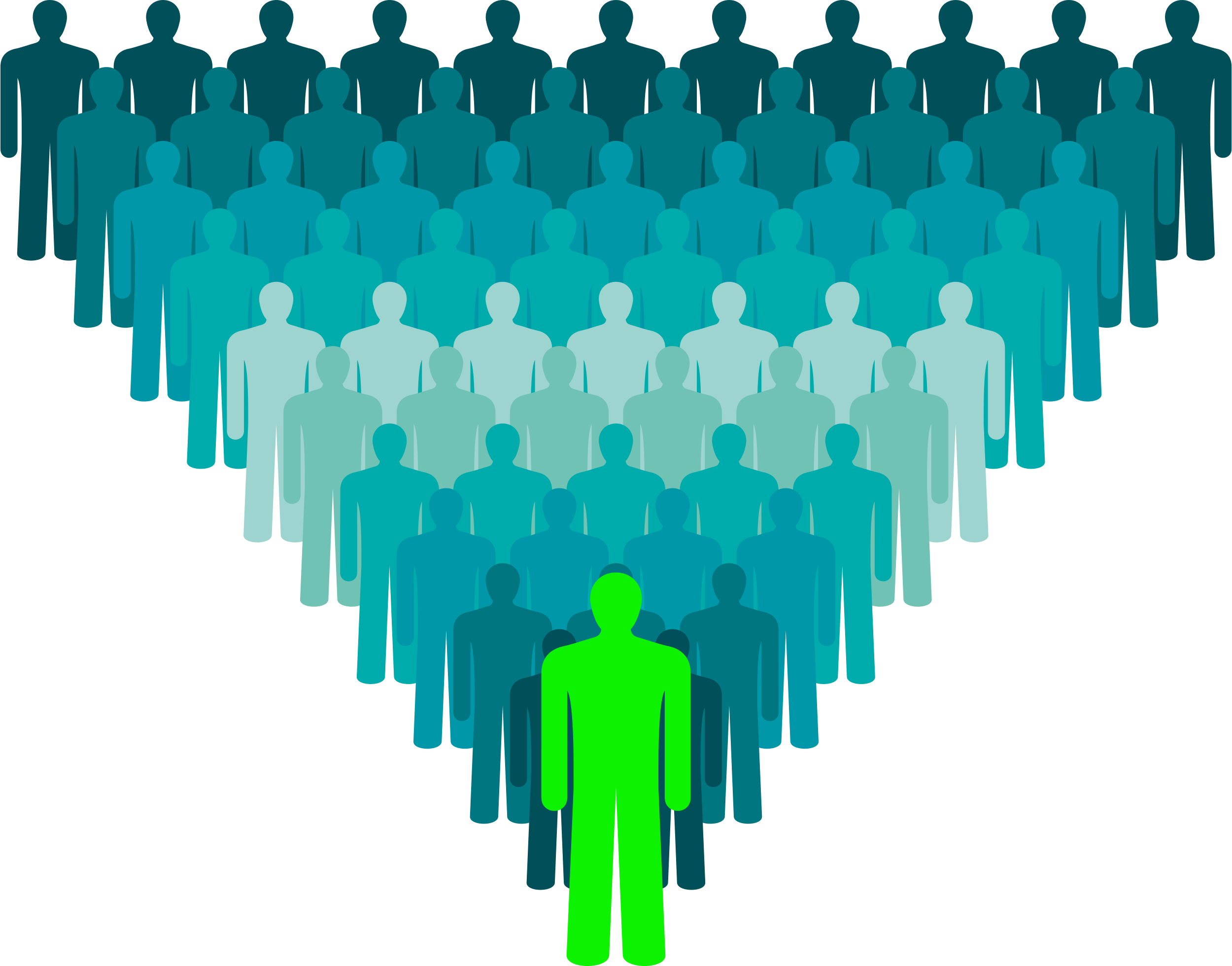 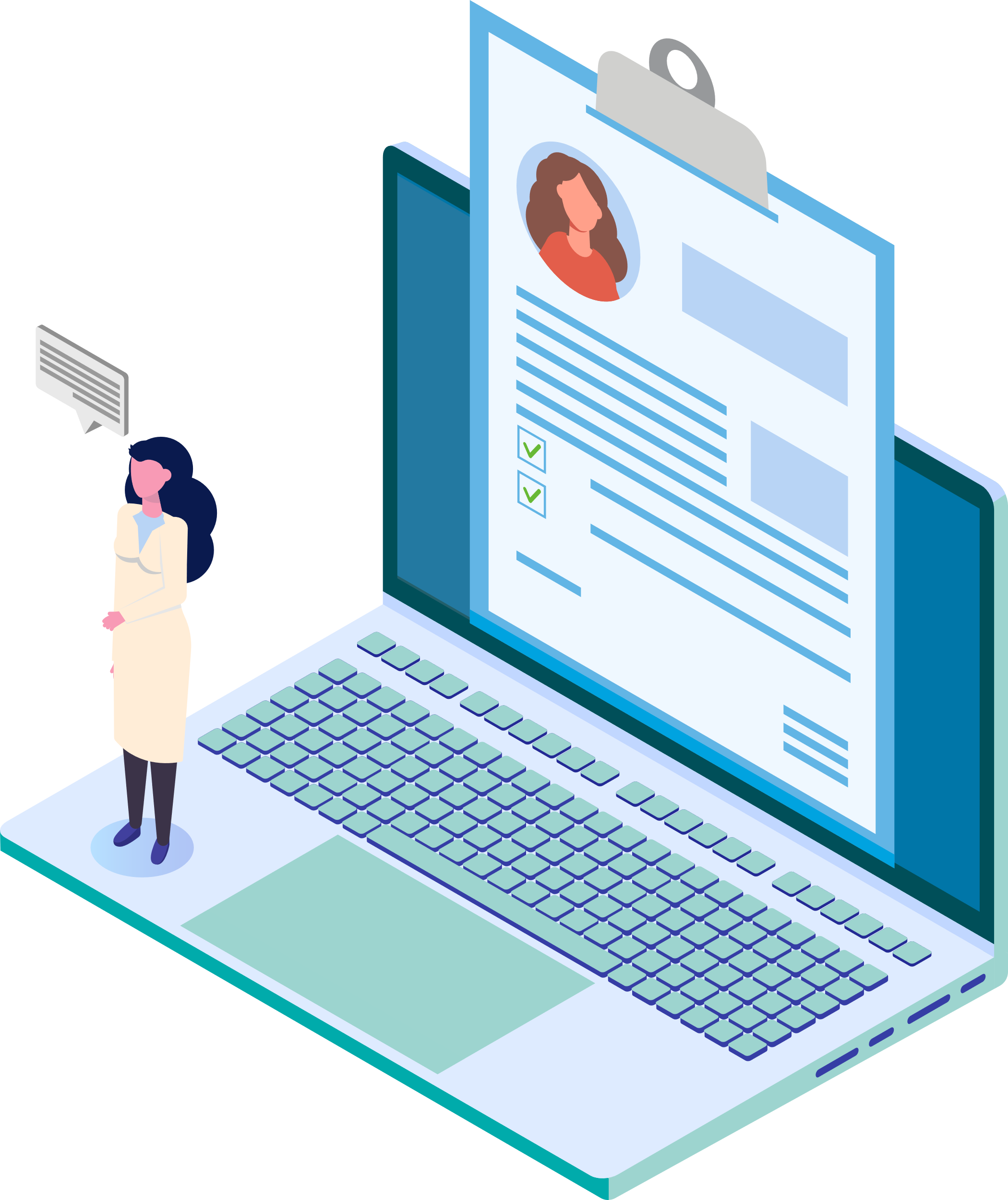 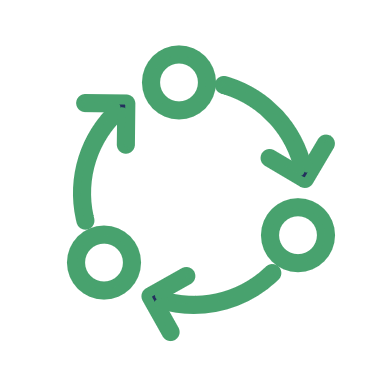 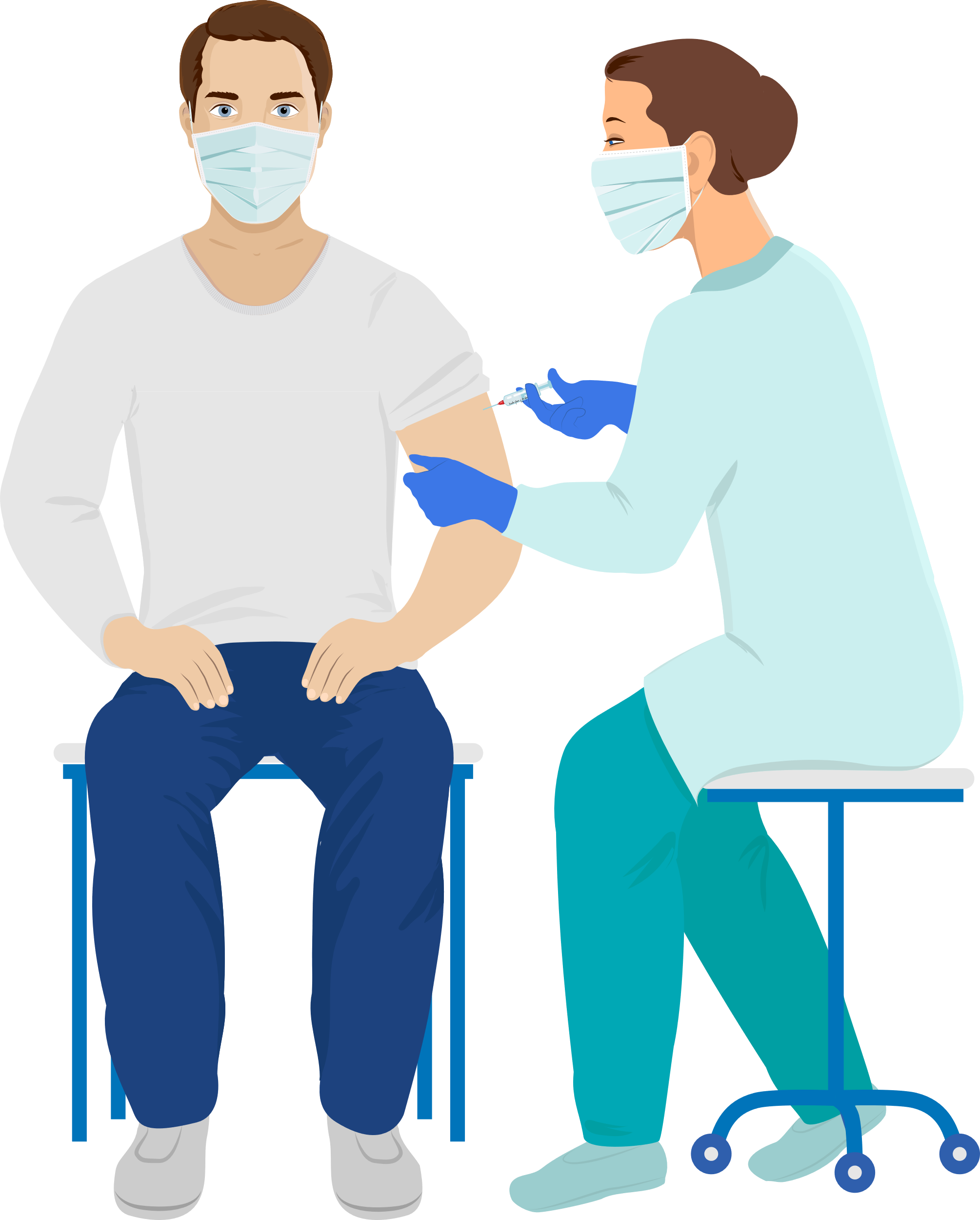 INTEGRATION SUITE (OPPORTUNITY TO BUILD YOUR OWN CHANNEL & COEXISTANCE)
REPORTING
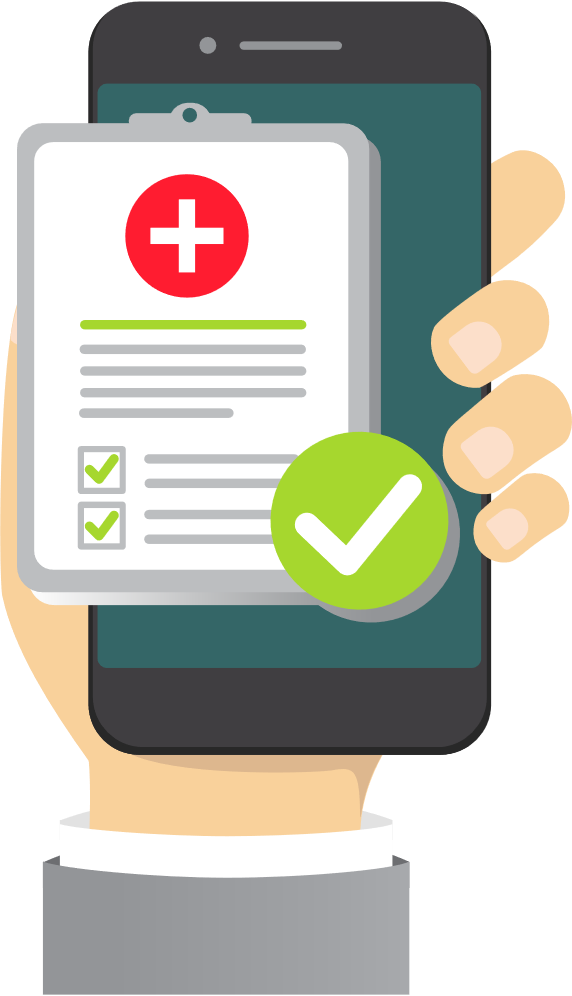 IMMUNISATIONS SERVICE
IMMSOT
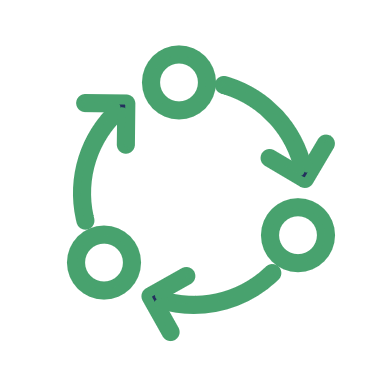 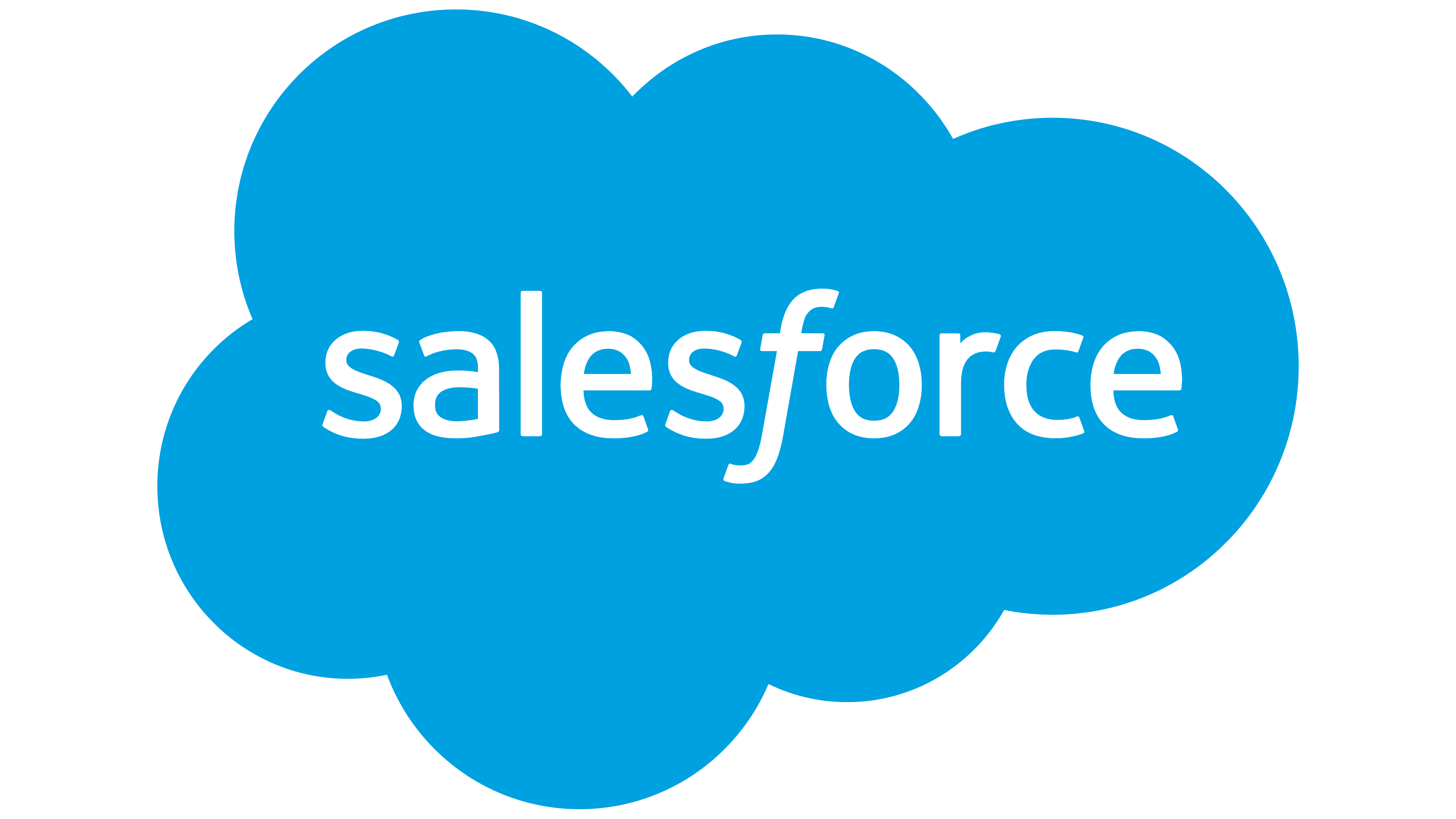 CONSUMER CHANNEL
AIR VACCINATOR PORTAL
(OFFLINE ENABLED, AND WORKFLOW)
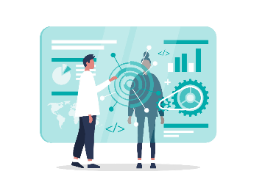 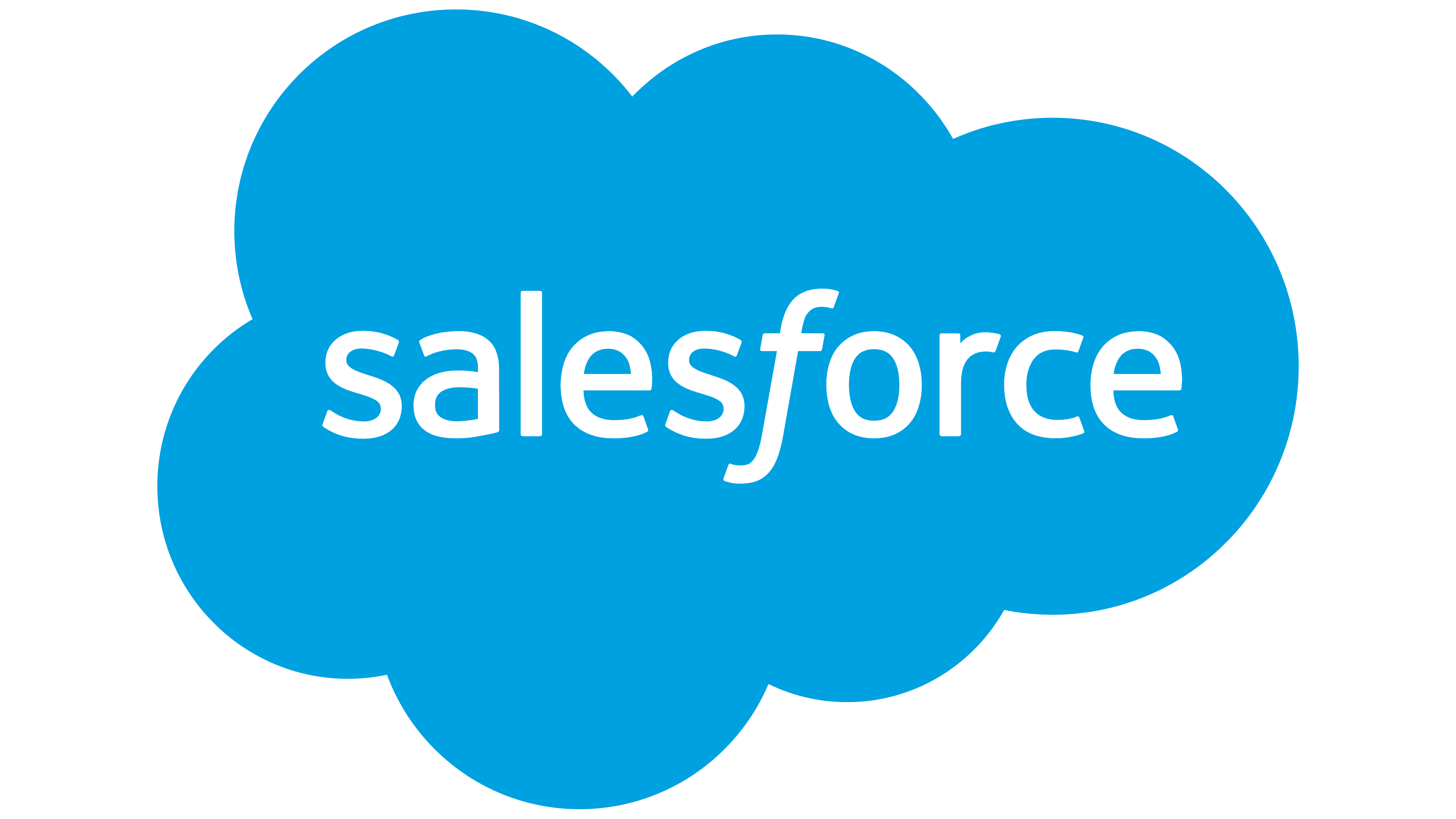 AIR ADMIN SYSTEM
* Illustrative diagram
AIR | Future State – Immunisations Service
Below outlines a view of the AIR future state that supports the national immunisation service and public health responses. Users will connect to AIR using either an integration pathway (by connecting their primary application to ImmSoT) or via our direct channel – the Vaccinator Portal.
Used by the sector to access different levels of vaccination data
Used by the sector to support applications talking to each other
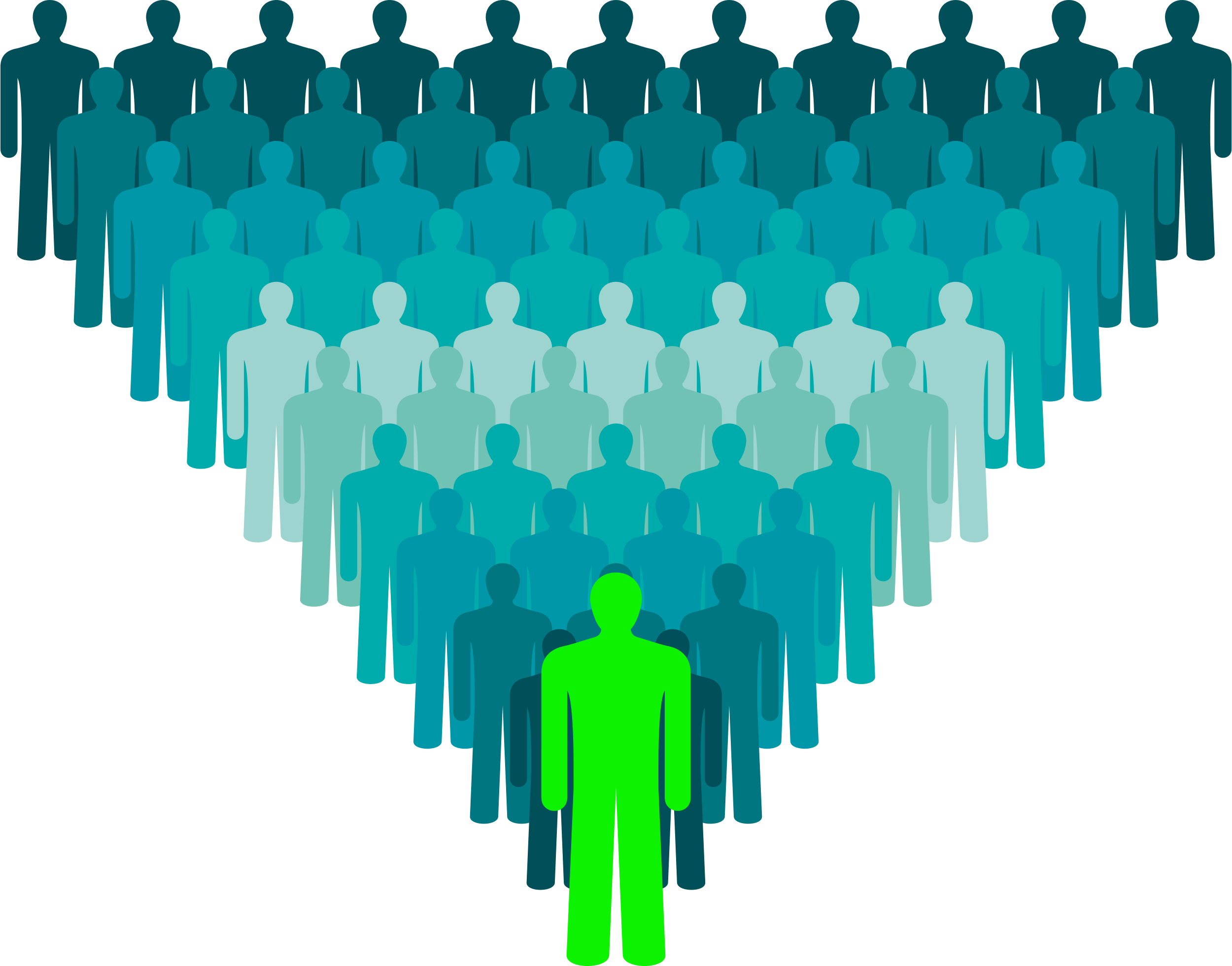 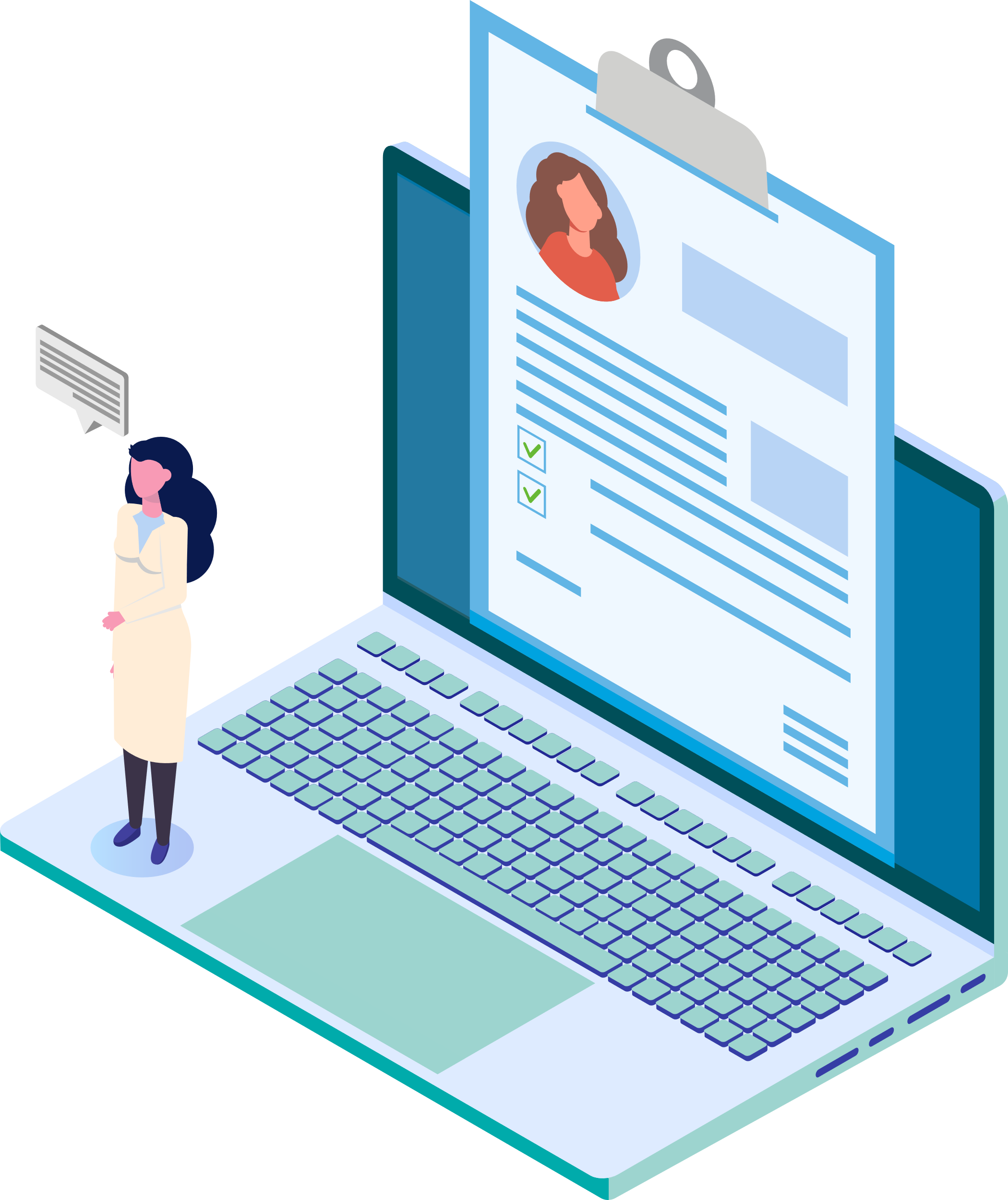 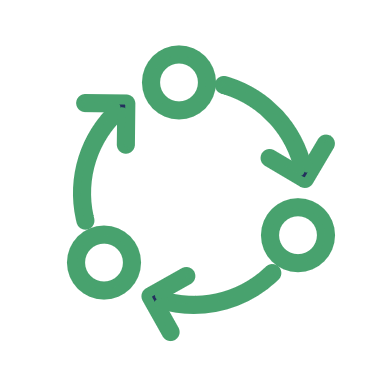 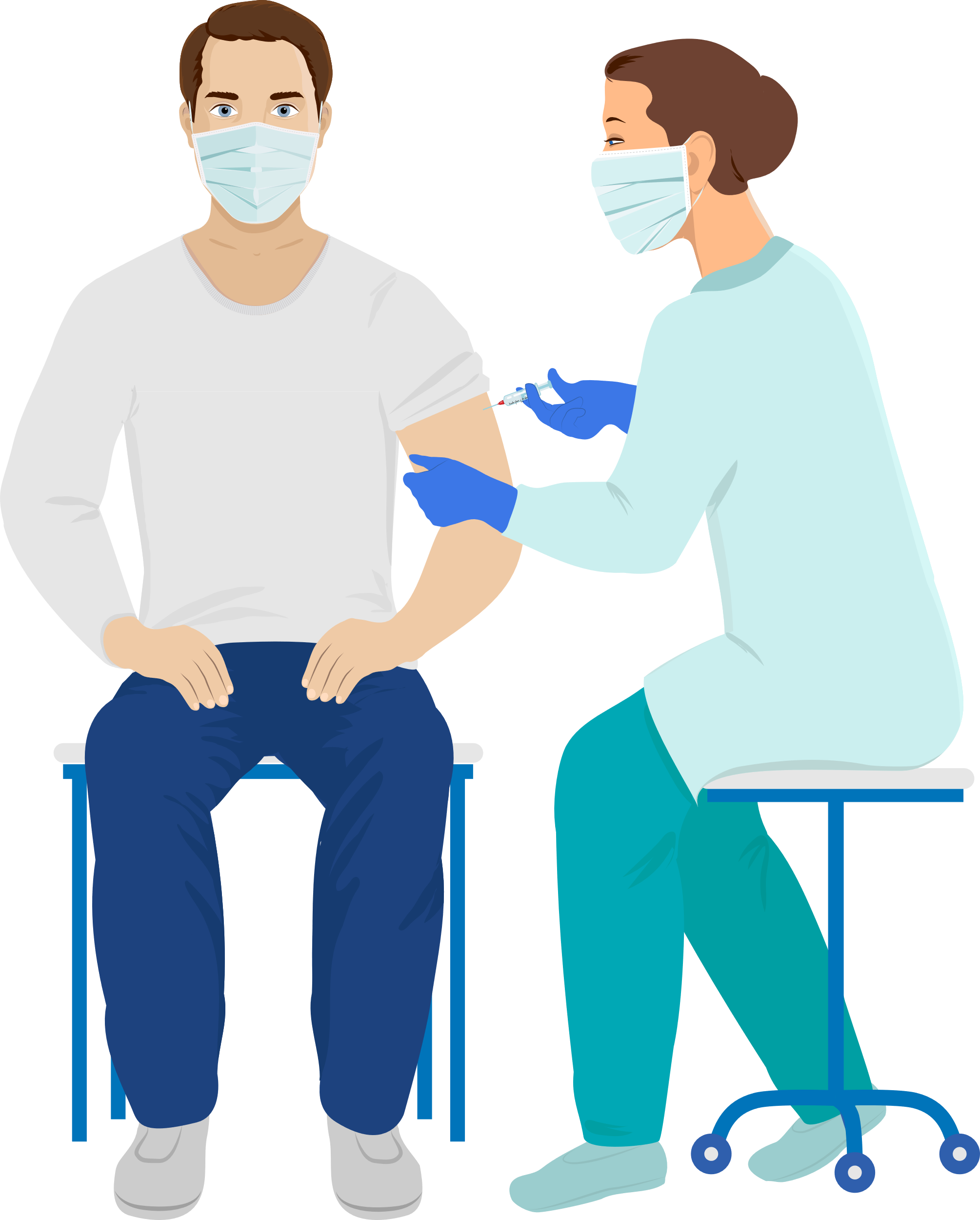 INTEGRATION SUITE (OPPORTUNITY TO BUILD YOUR OWN CHANNEL & COEXISTANCE)
REPORTING
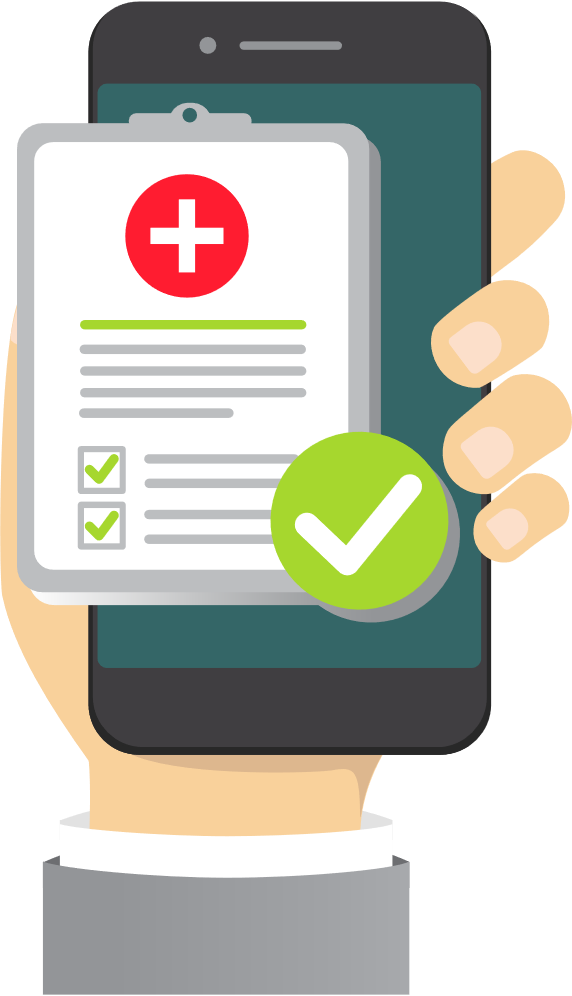 IMMUNISATIONS SERVICE
Used by consumers to access their own Immunisation records
IMMSOT
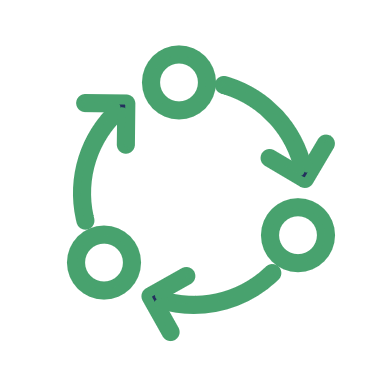 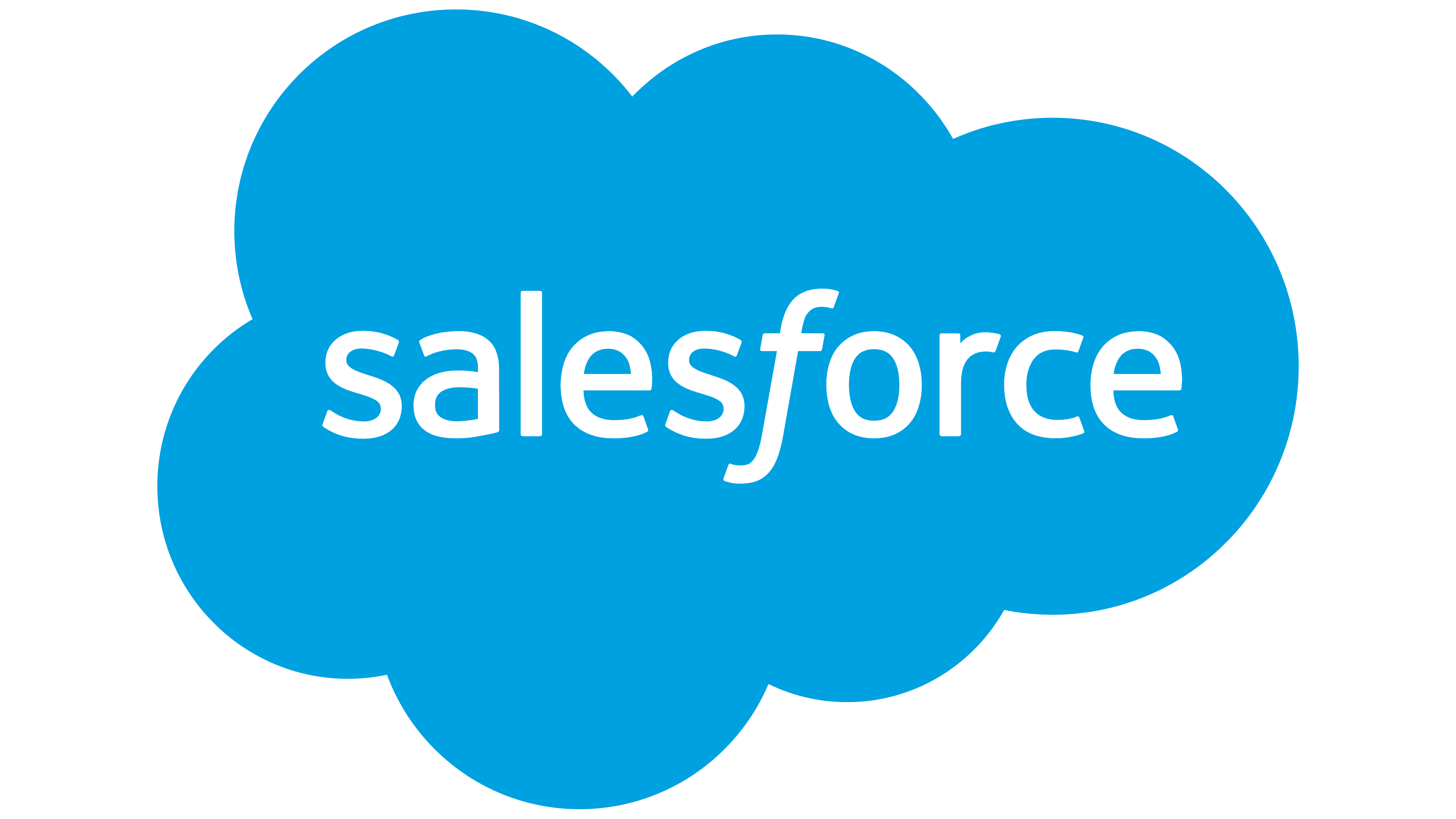 CONSUMER CHANNEL
AIR VACCINATOR PORTAL
(OFFLINE ENABLED, AND WORKFLOW)
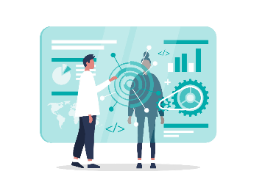 Used by the sector to record and view immunisations through a direct channel
Used to store vaccination records
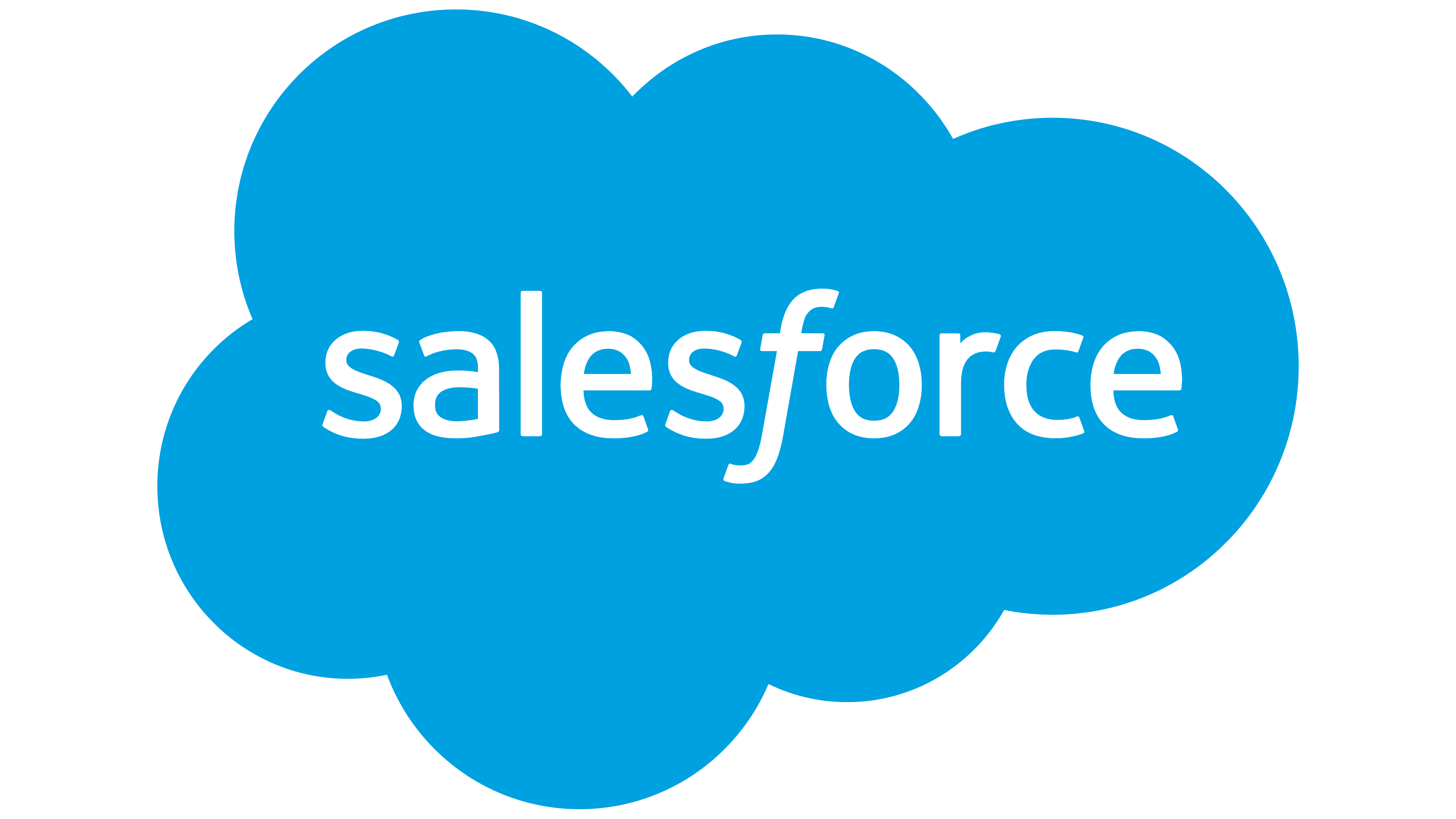 AIR ADMIN SYSTEM
Used by the AIR Admin workforce to manage records and users
* Illustrative diagram
The AIR Journey
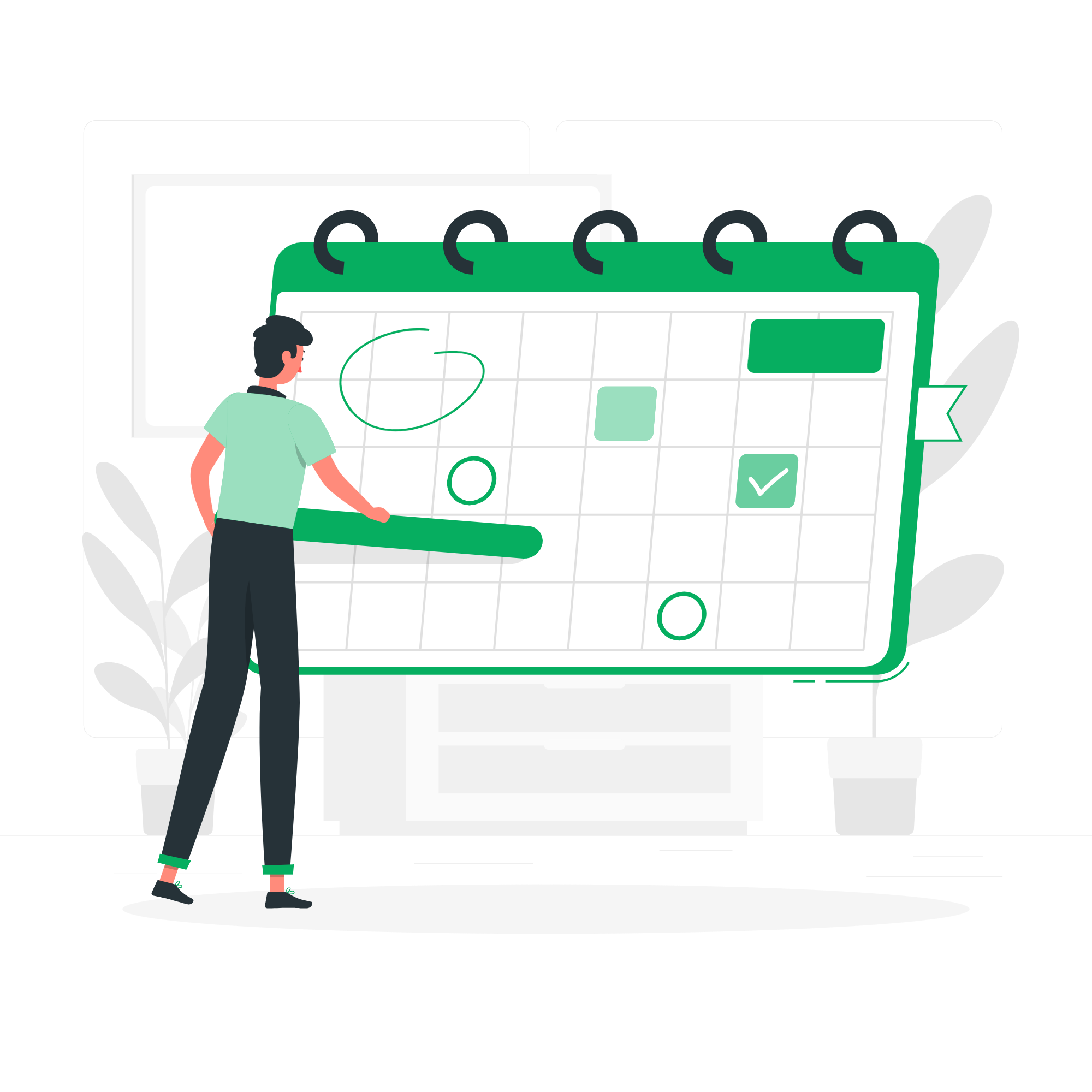 AIR | Our AIR Journey
People will interact with health and vaccination services throughout their lifetime.
People have an expected set of vaccination interactions in line with the national immunisation schedule.
They are likely to need health services throughout their lifetime
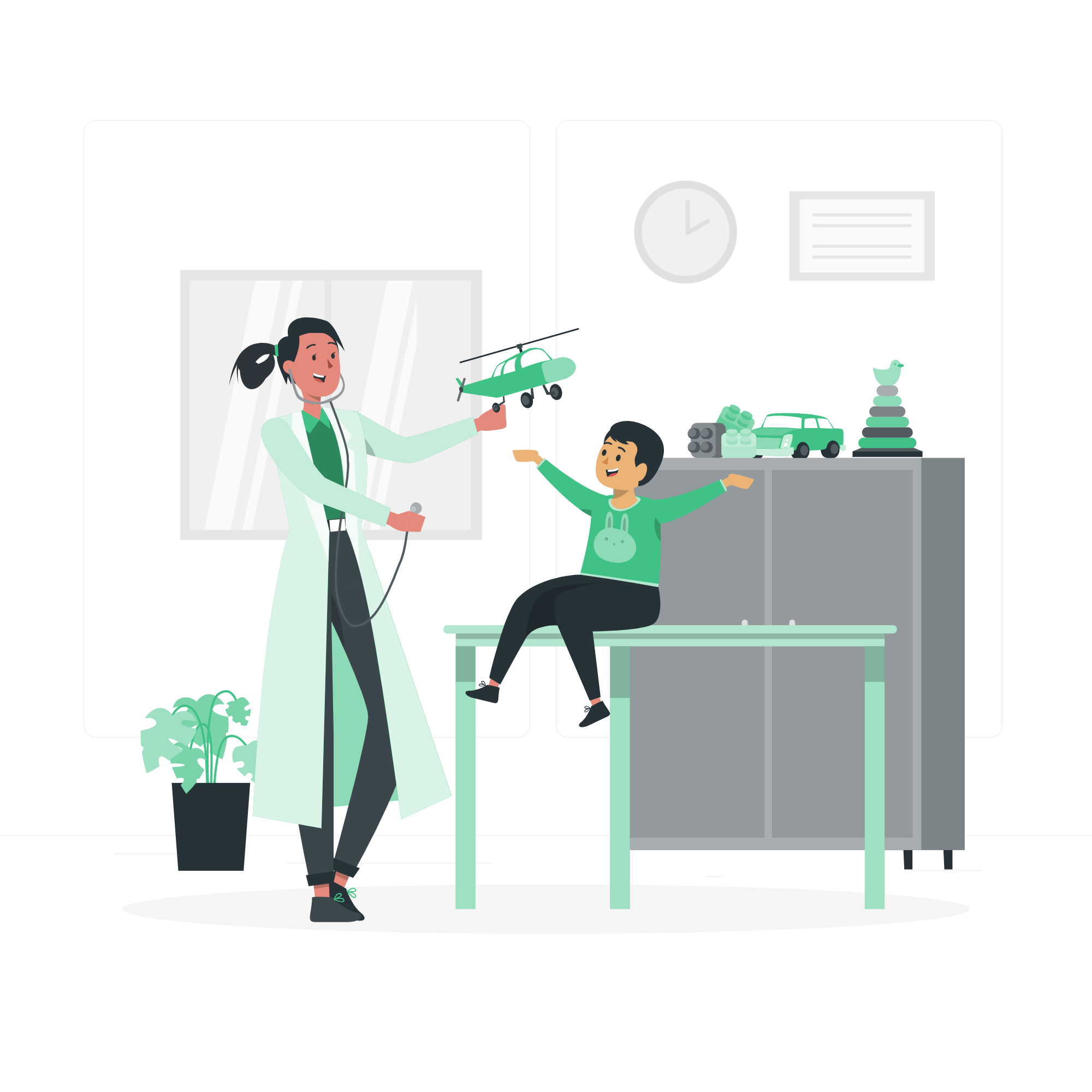 A person is born in Aotearoa New Zealand.
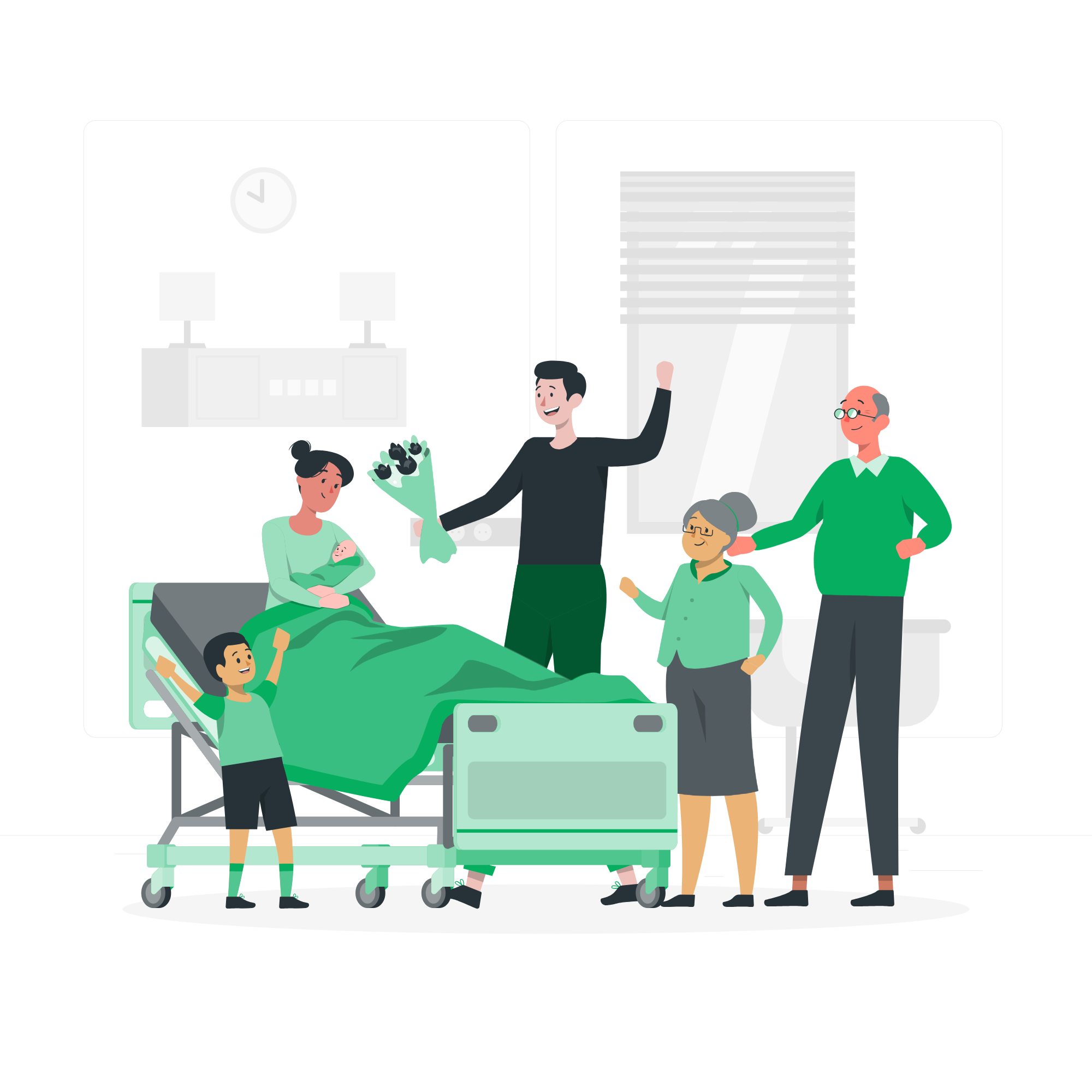 People have received vaccinations and had these interactions recorded in an immunisation register. Vaccinators are also required to keep records.
We need immunisation records to be assigned to the right person and reflective of the actual vaccination interaction that took place
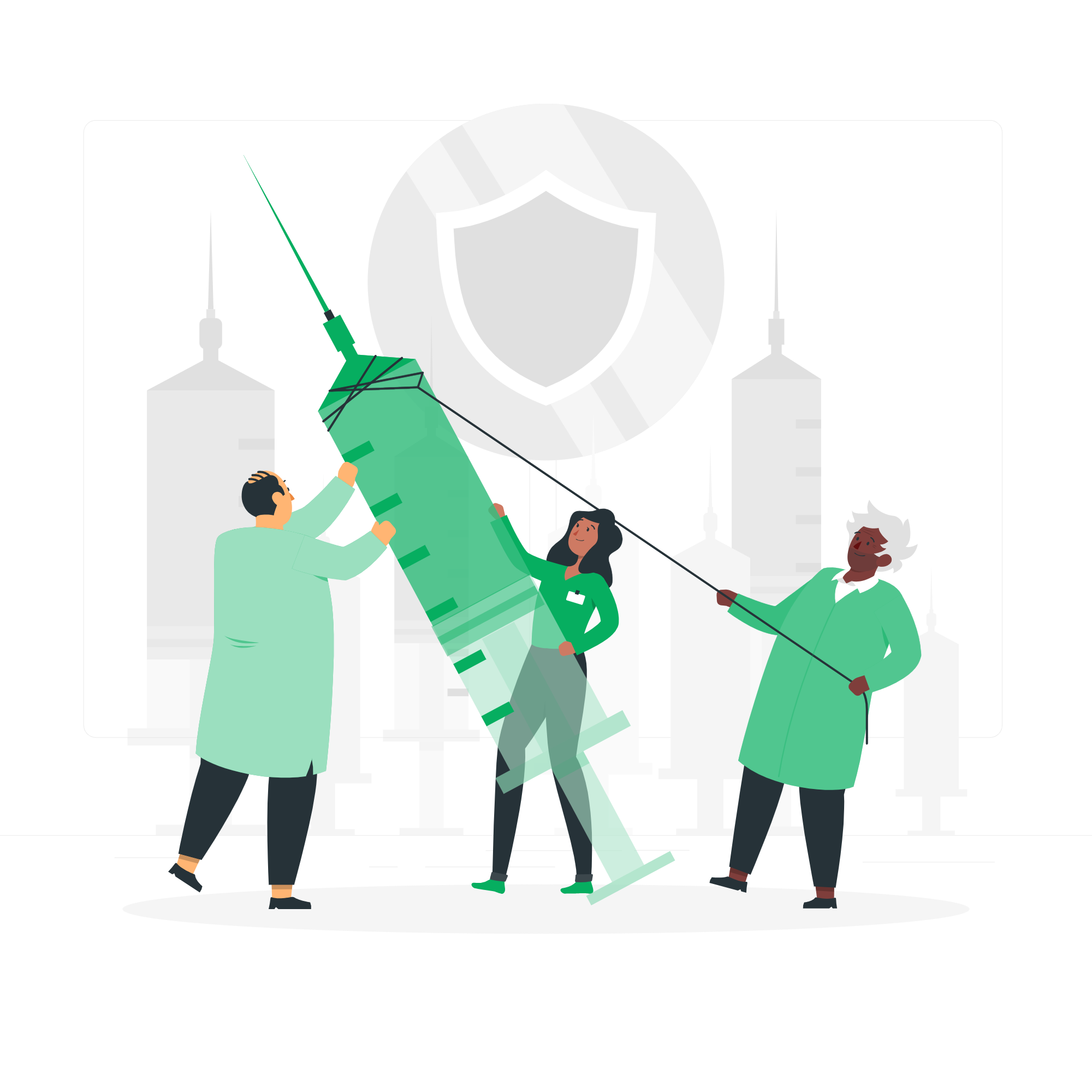 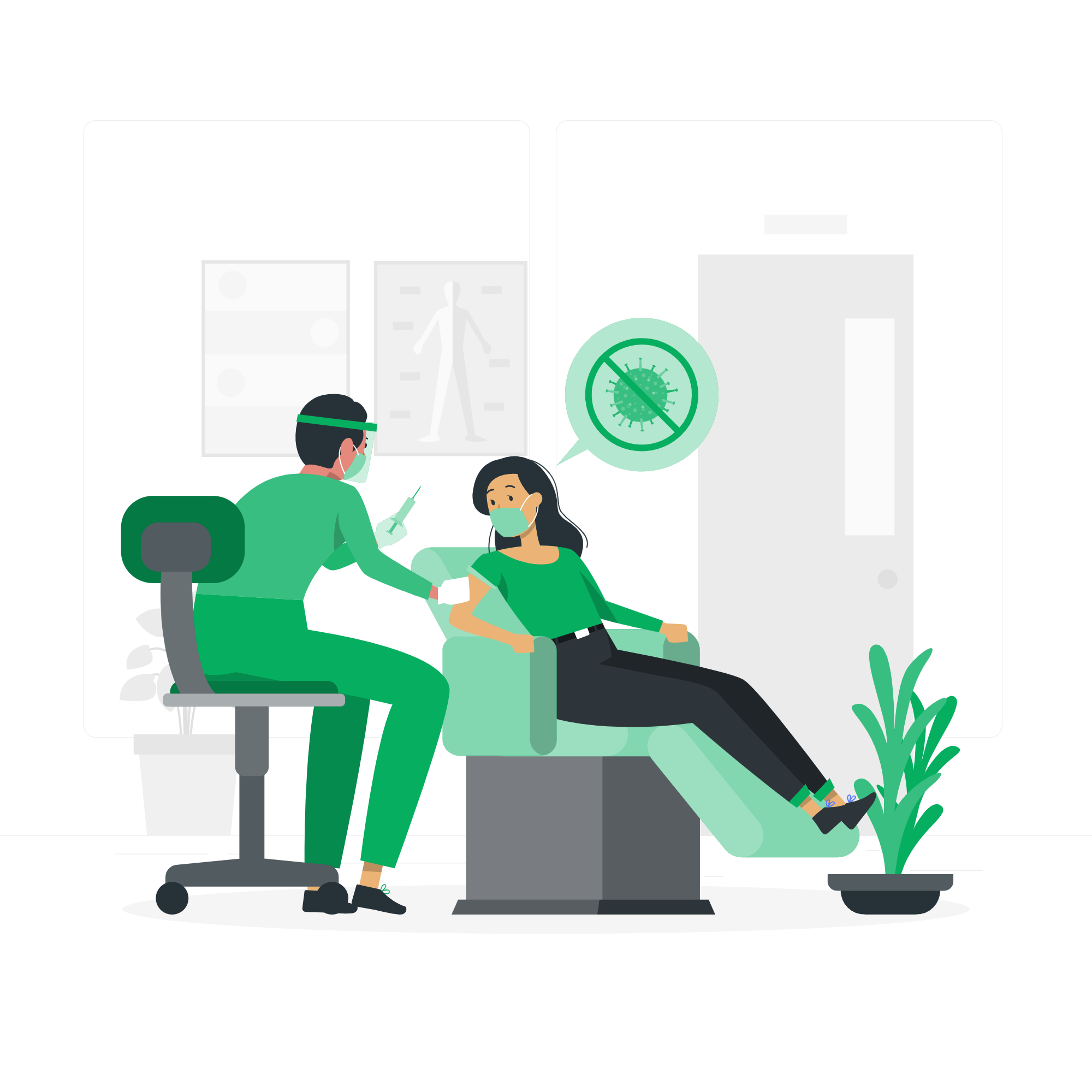 Against that population source we can see what immunisations people are expected to have and what they have had.
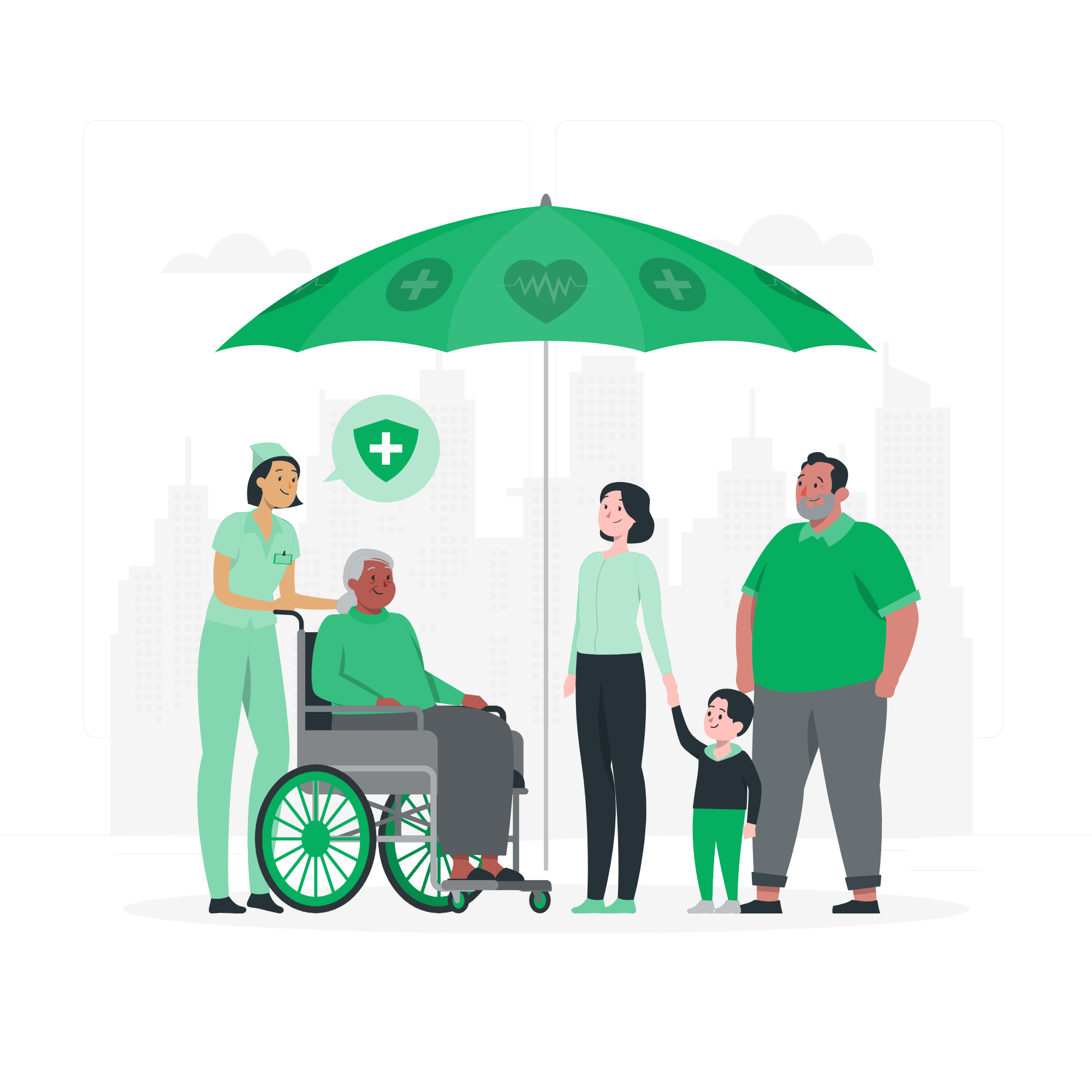 People want to know which vaccinations they have received and when
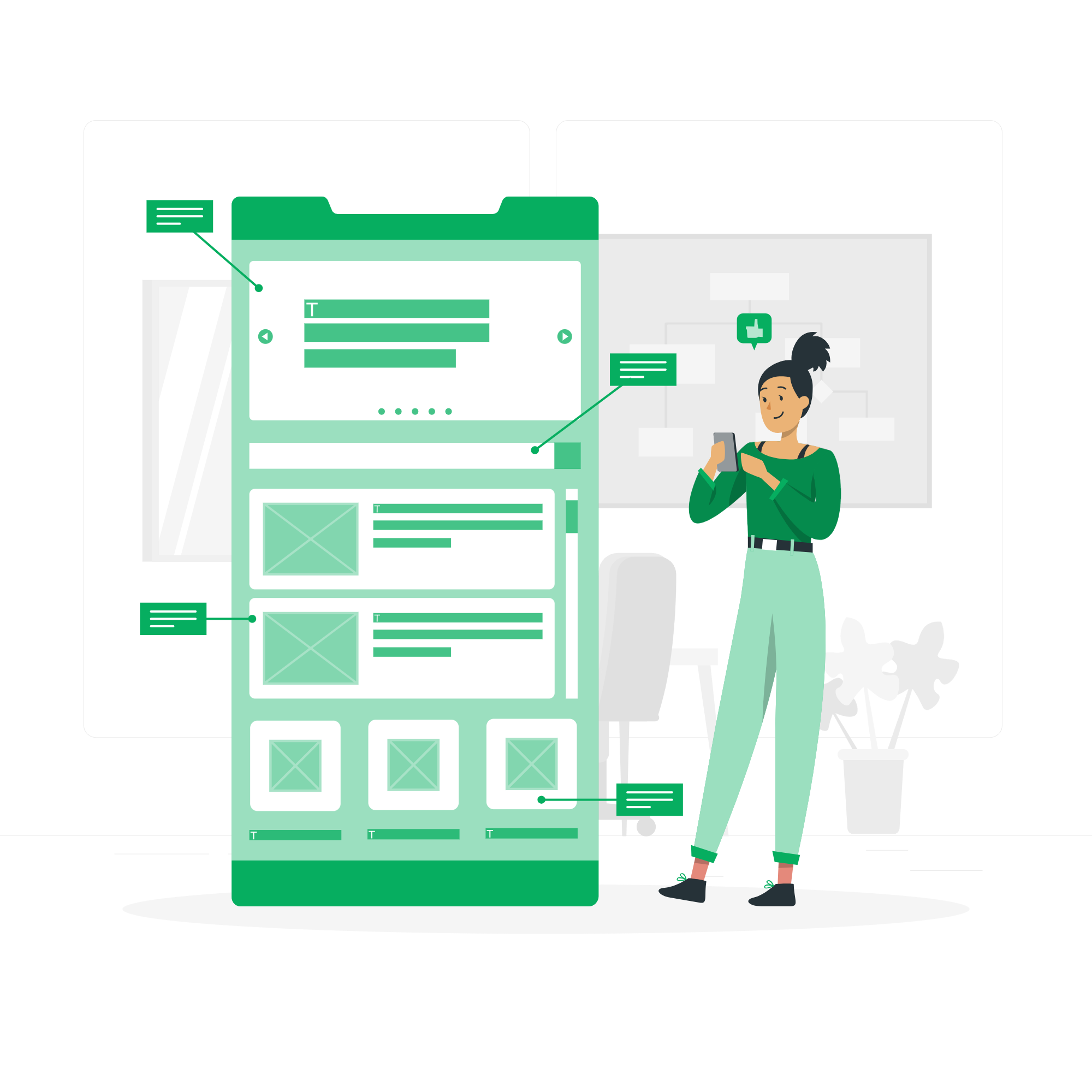 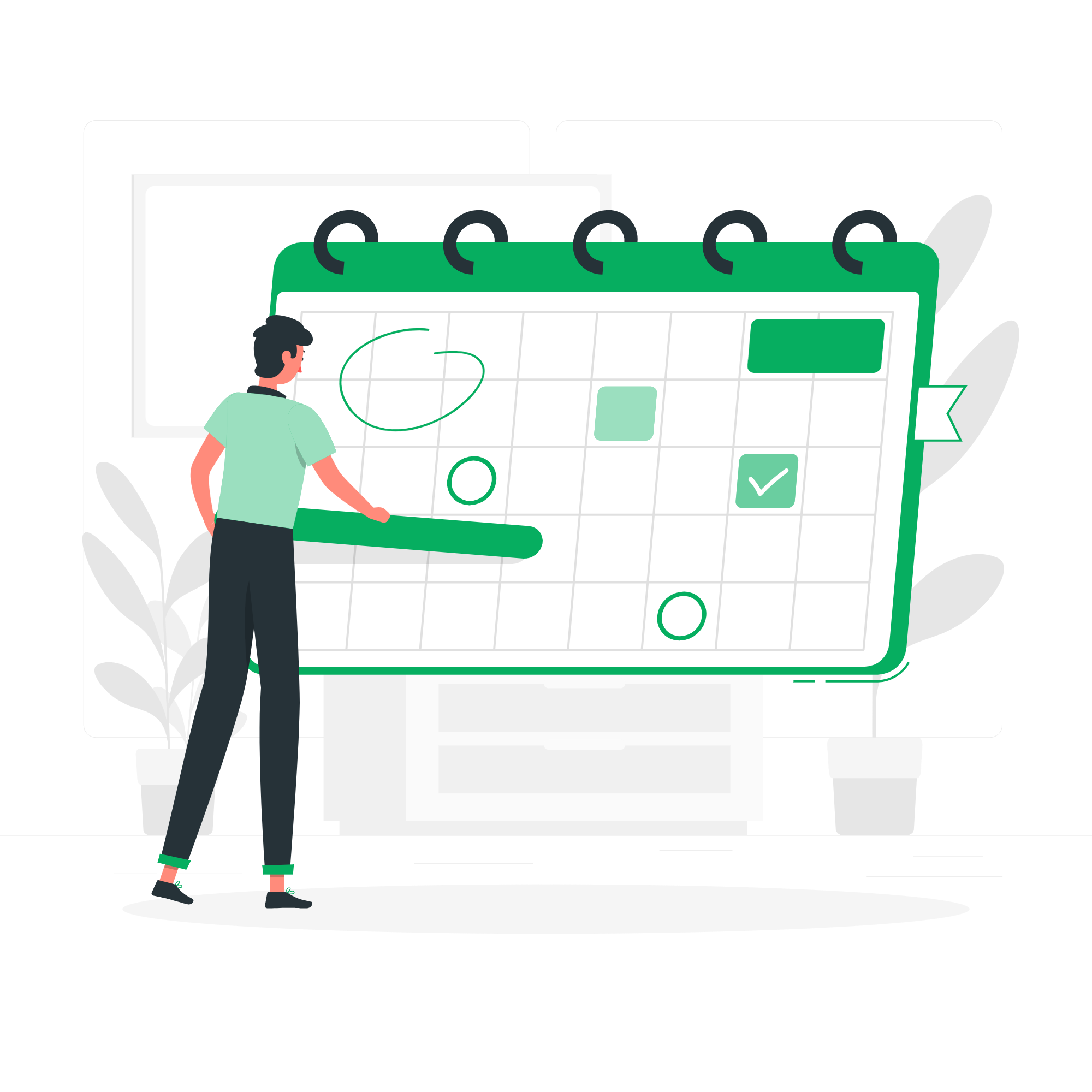 AIR | Our AIR Journey
People will interact with health and vaccination services throughout their lifetime.
People have an expected set of vaccination interactions in line with the national immunisation schedule.
They are likely to need health services throughout their lifetime
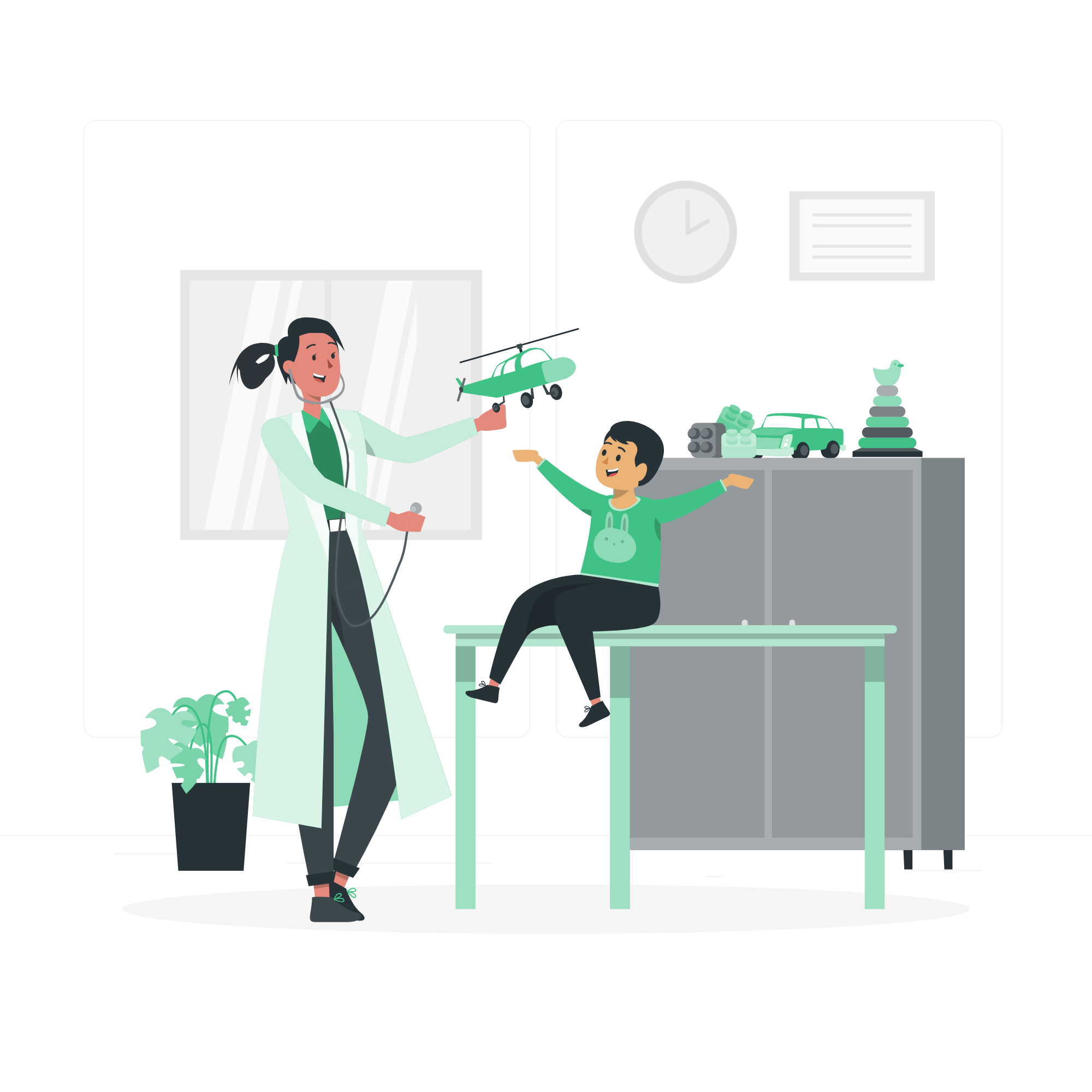 A person is born in Aotearoa New Zealand. 

POPULATIONSOURCE
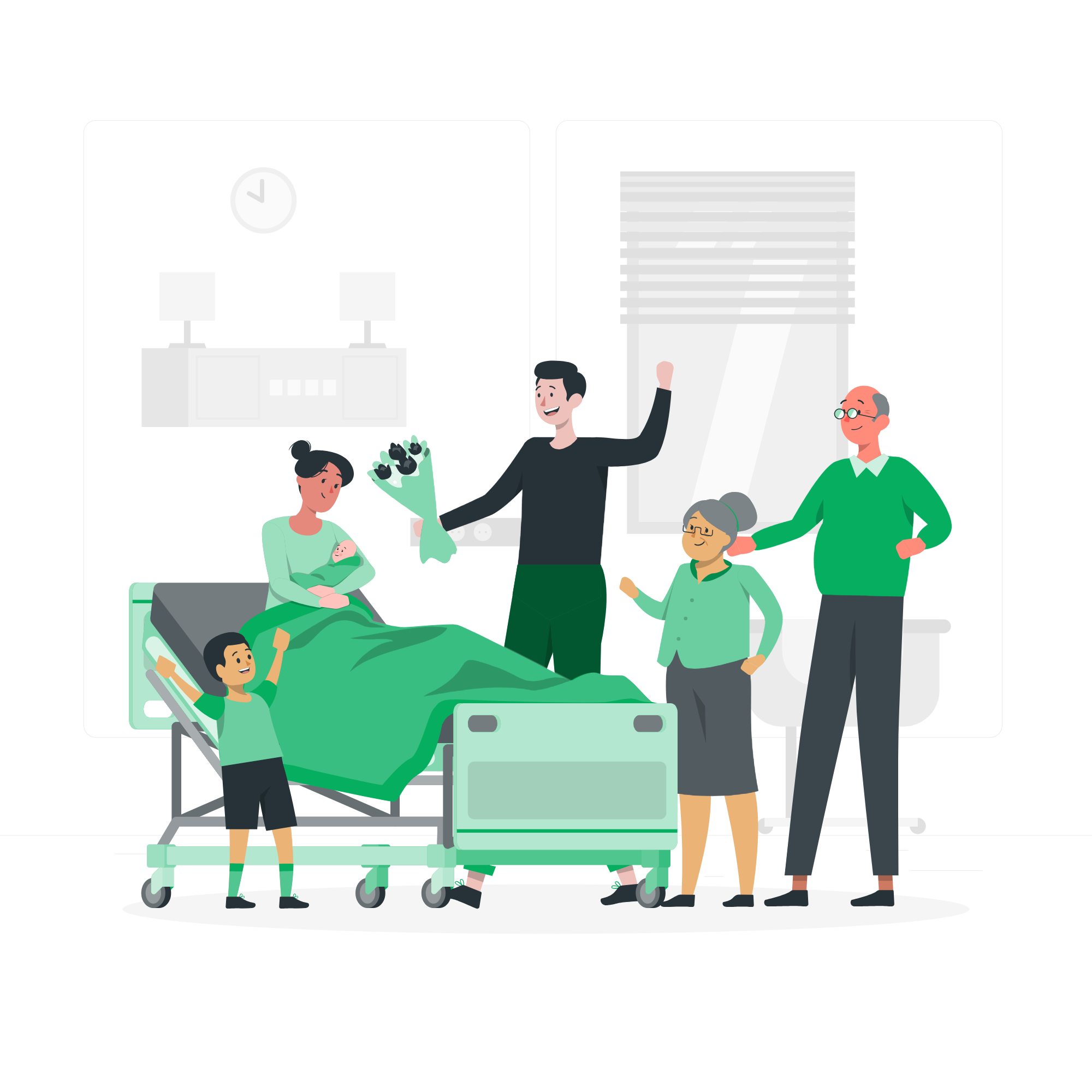 People have received vaccinations and had these interactions recorded in an immunisation register. Vaccinators are also required to keep records
We need immunisation records to be assigned to the right person and reflective of the actual vaccination interaction that took place
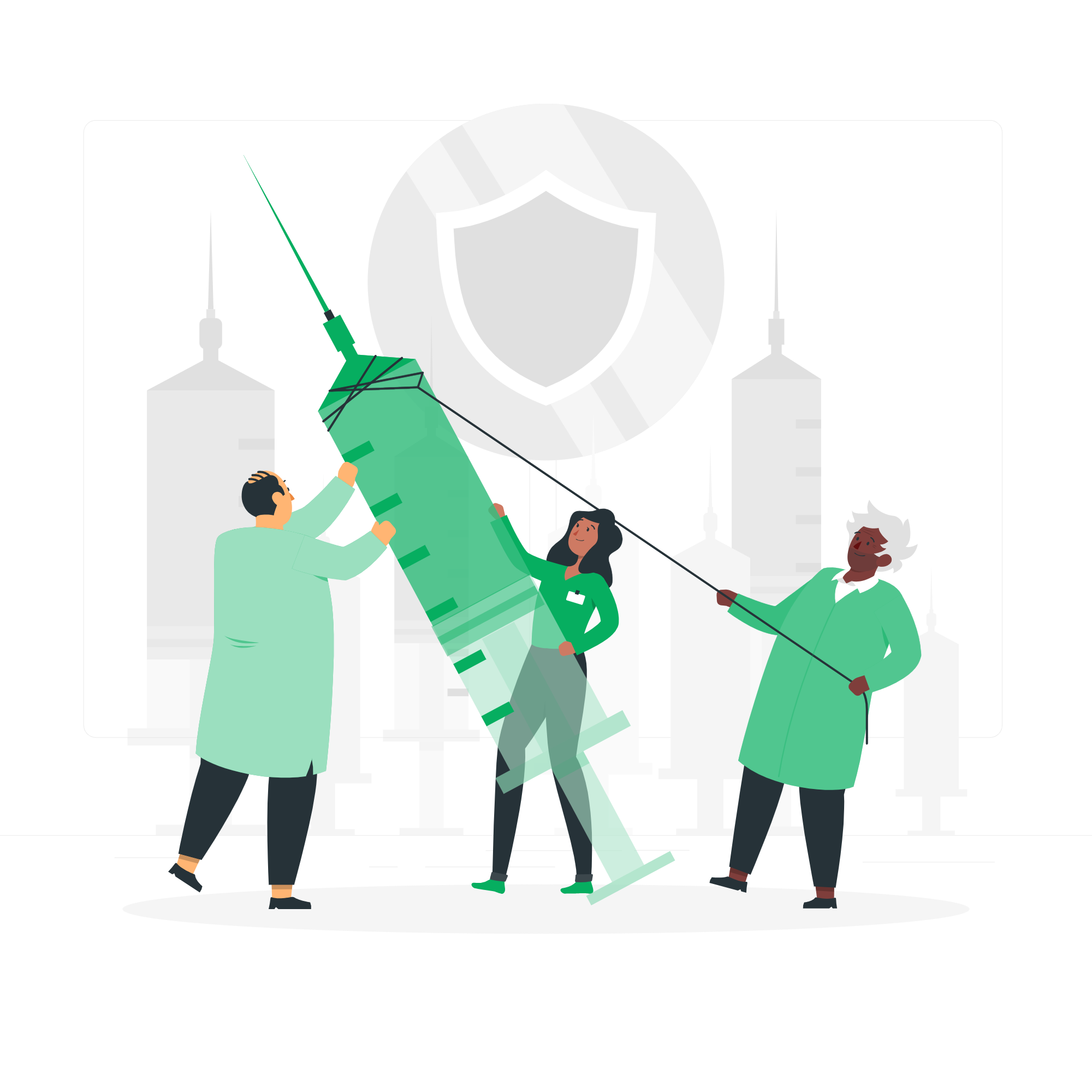 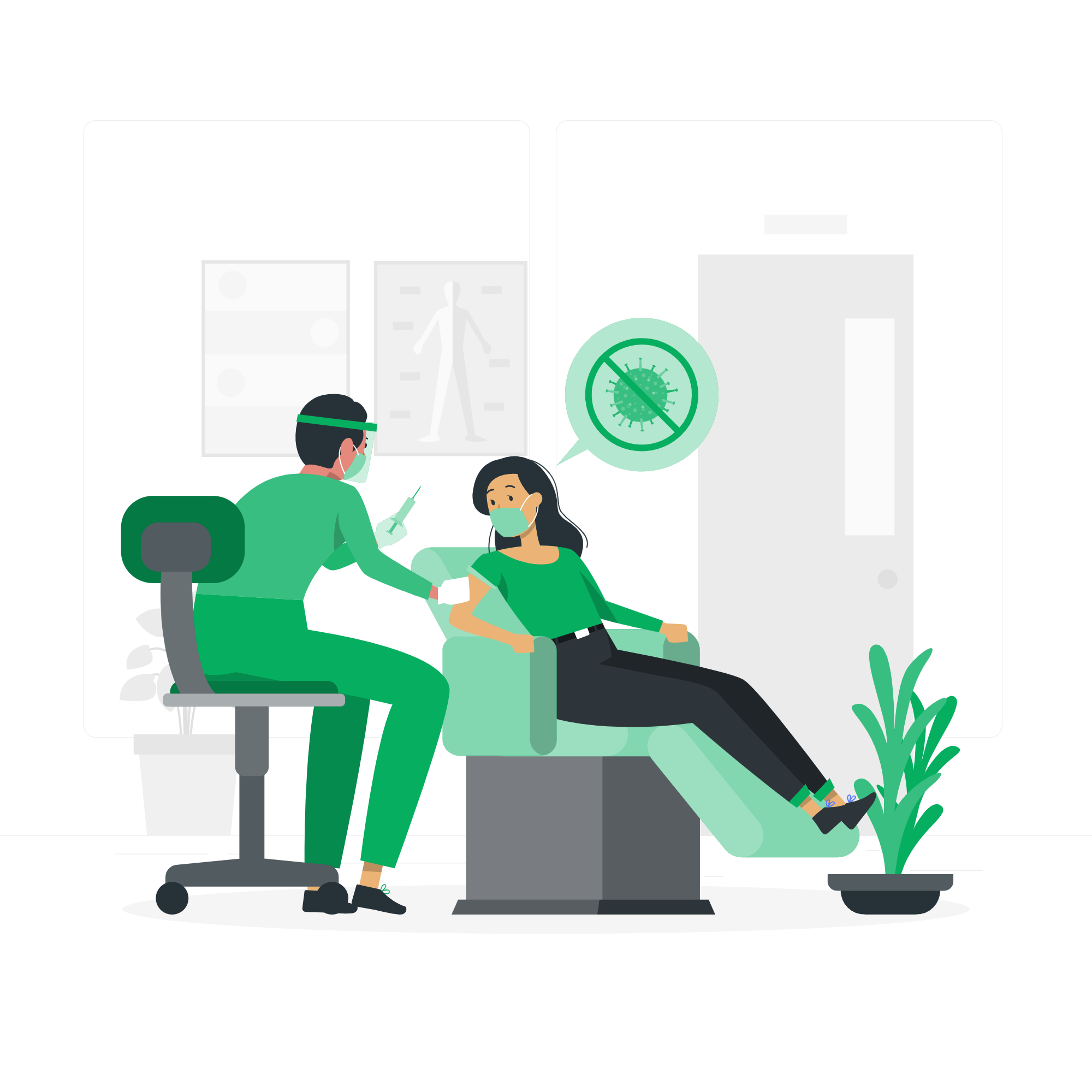 Against that population source we can see what immunisations people are expected to have and what they have had.
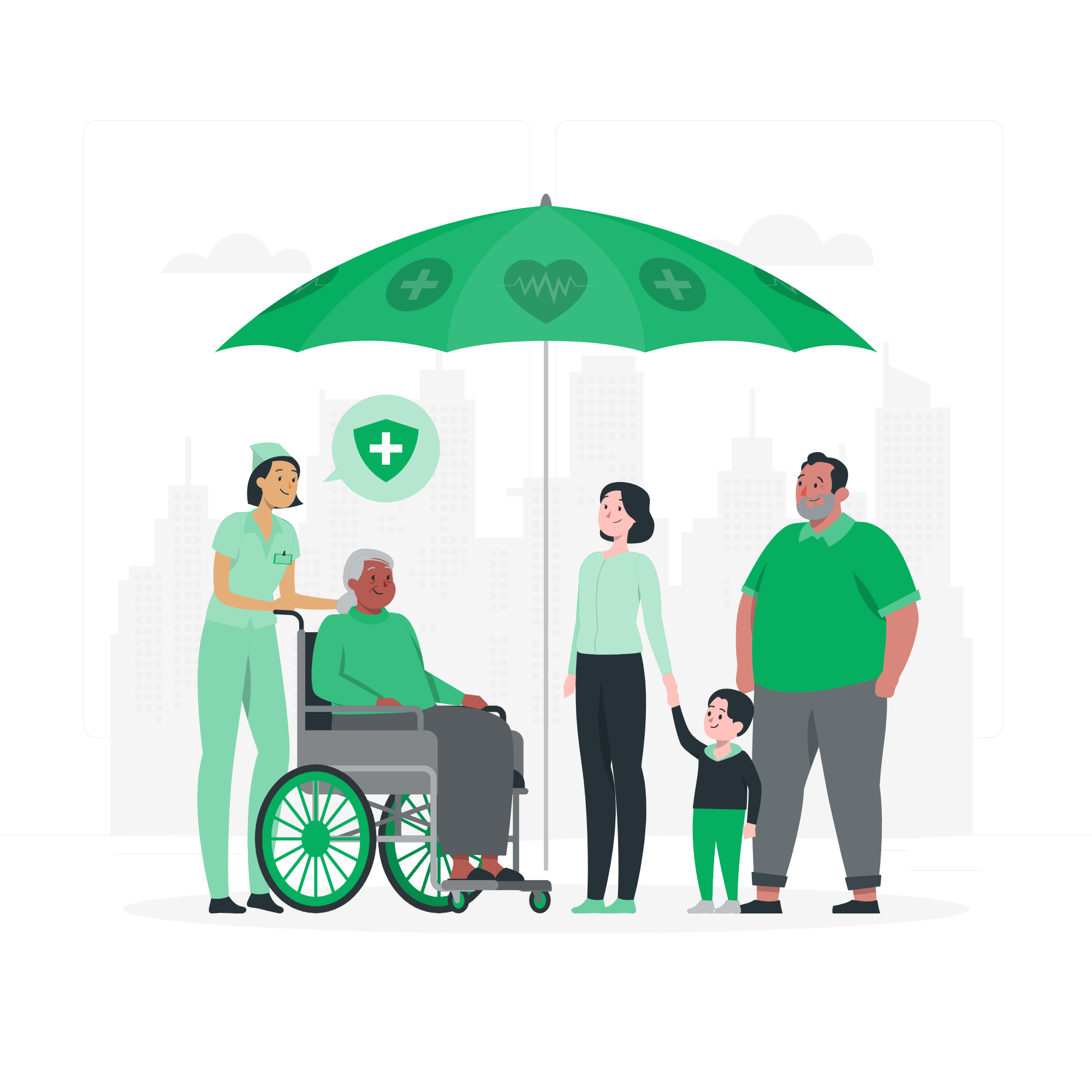 People want to know which vaccinations they have received and when
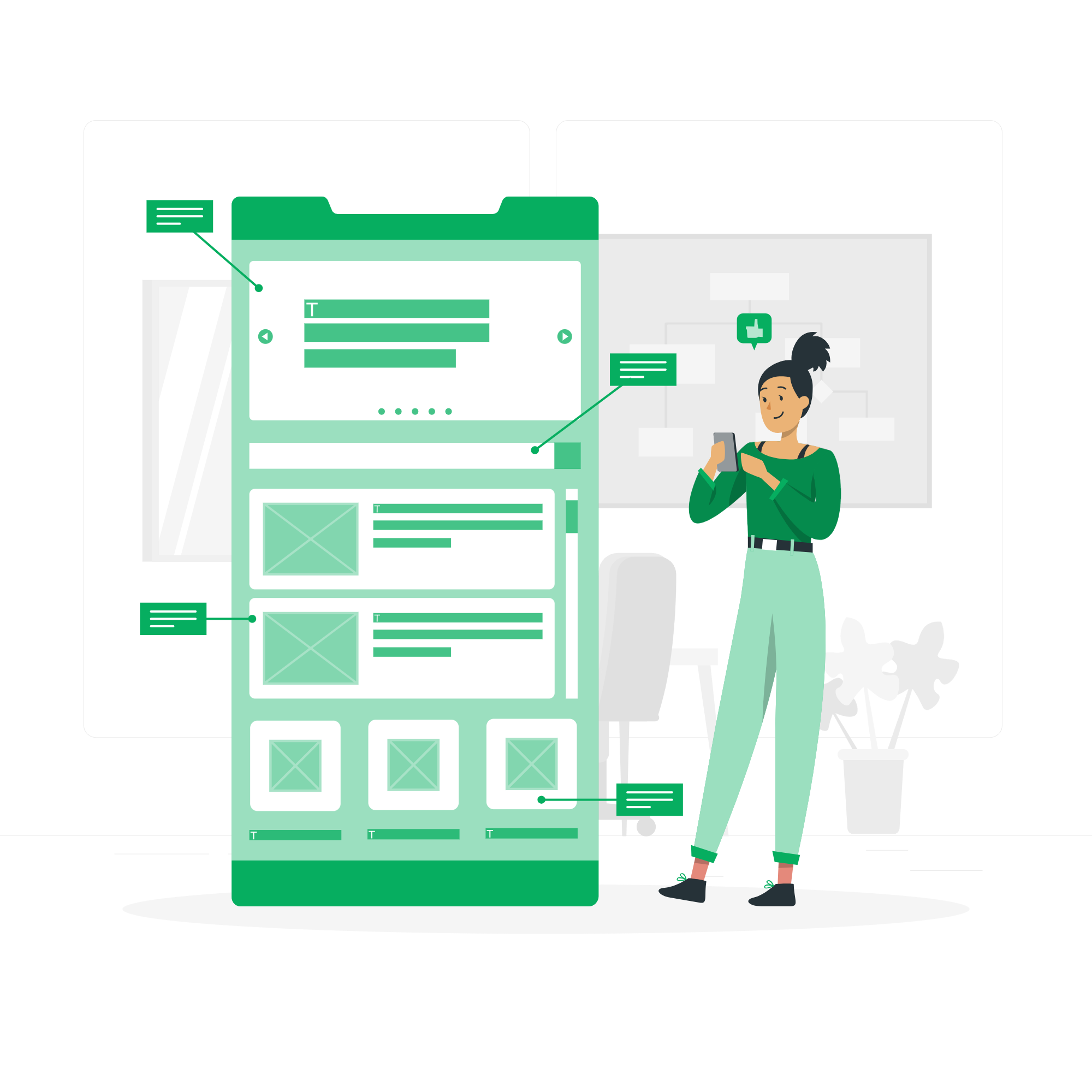 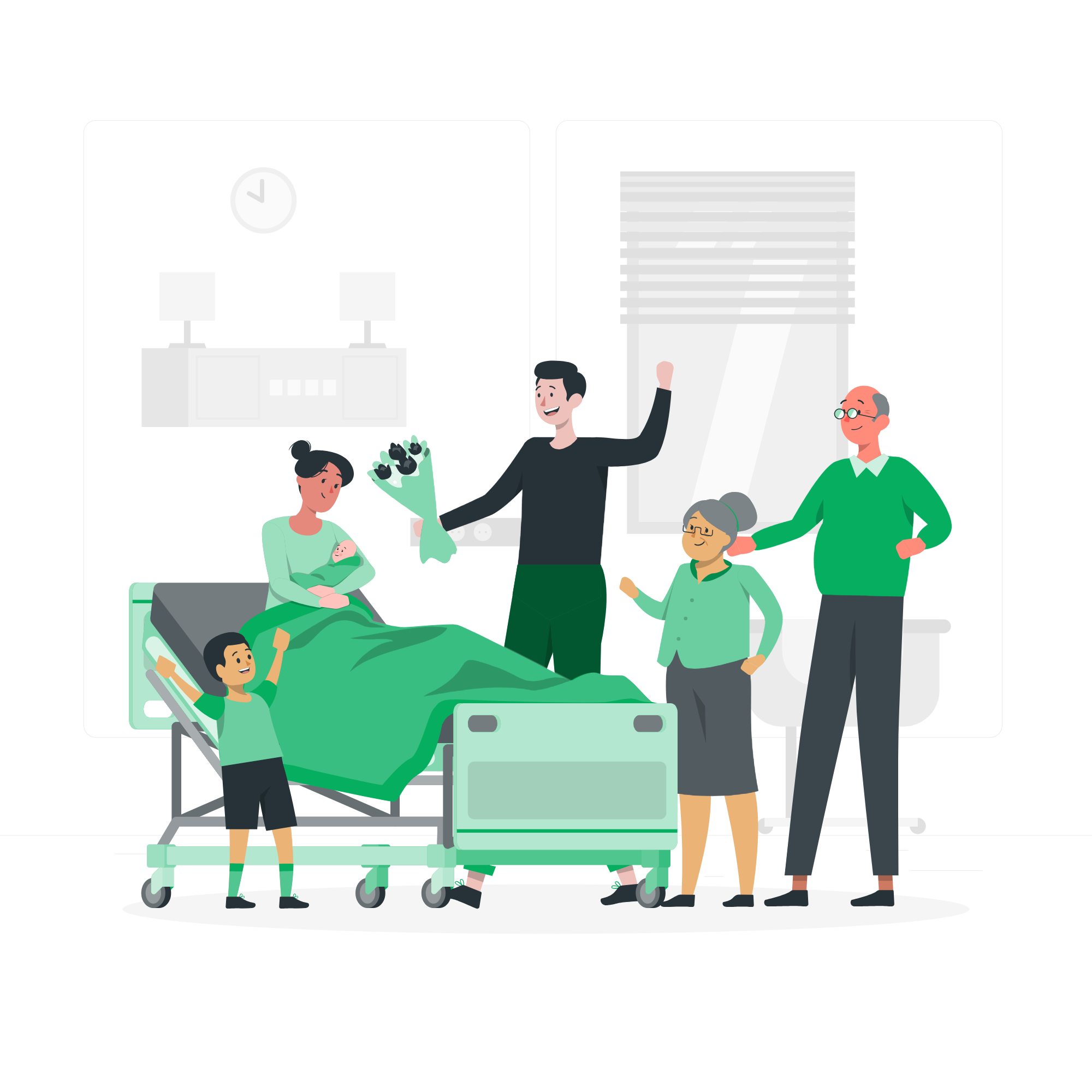 A person is born in Aotearoa New Zealand. 

POPULATION SOURCE
AIR |Population Source
AIR will not maintain a siloed set of the population like NIR, it will integrate to other source of truth systems such as the National Health Index
ISSUES BEING ADDRESSED
NIR only captures a subset of the population
Current system requires intensive administration effort to create and maintain consumer records 
NIR maintains data in a silo and duplicates demographic information that is needed to support other health services
Aotearoa Immunisation Register
WHAT IS CHANGING
The AIR regularly scans NHI to update demographic details and to import new NHIs to creates new consumer records
When receiving a record from a PMS, AIR automatically matches that to an NHI to create the consumer record
If a user searches for an NHI that does not exist in AIR, AIR will retrieve that NHI to create the consumer record
AIR searches for new NHIs for u18s and updates daily
AIR gets record from PMS and matches and imports
AIR user searches for NHI, if not in AIR, AIR imports NHI
THE BENEFITS
A more consistent and reliable view of the population and demographic details as AIR regularly sweeps NHI. 
Automated process which reduces admin burden to create consumers in the system. 
Aligns to Te Whatu Ora's digital and data strategy to create effective and efficient tools that enable various programmes of work
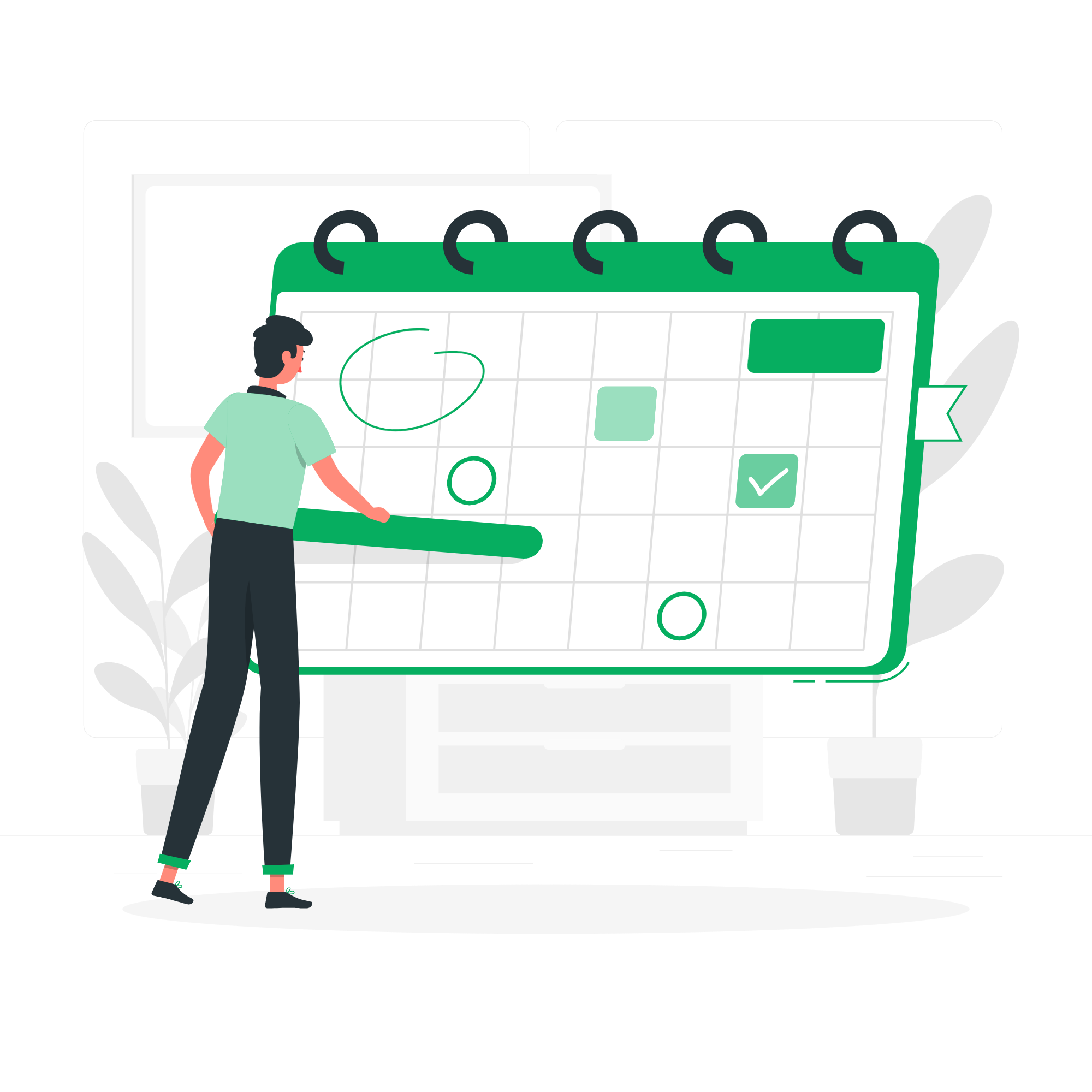 AIR | Our AIR Journey
People will interact with health and vaccination services throughout their lifetime.
People have an expected set of vaccination interactions in line with the national immunisation schedule.
They are likely to need health services throughout their lifetime

NEWBORN 
ENROLMENT
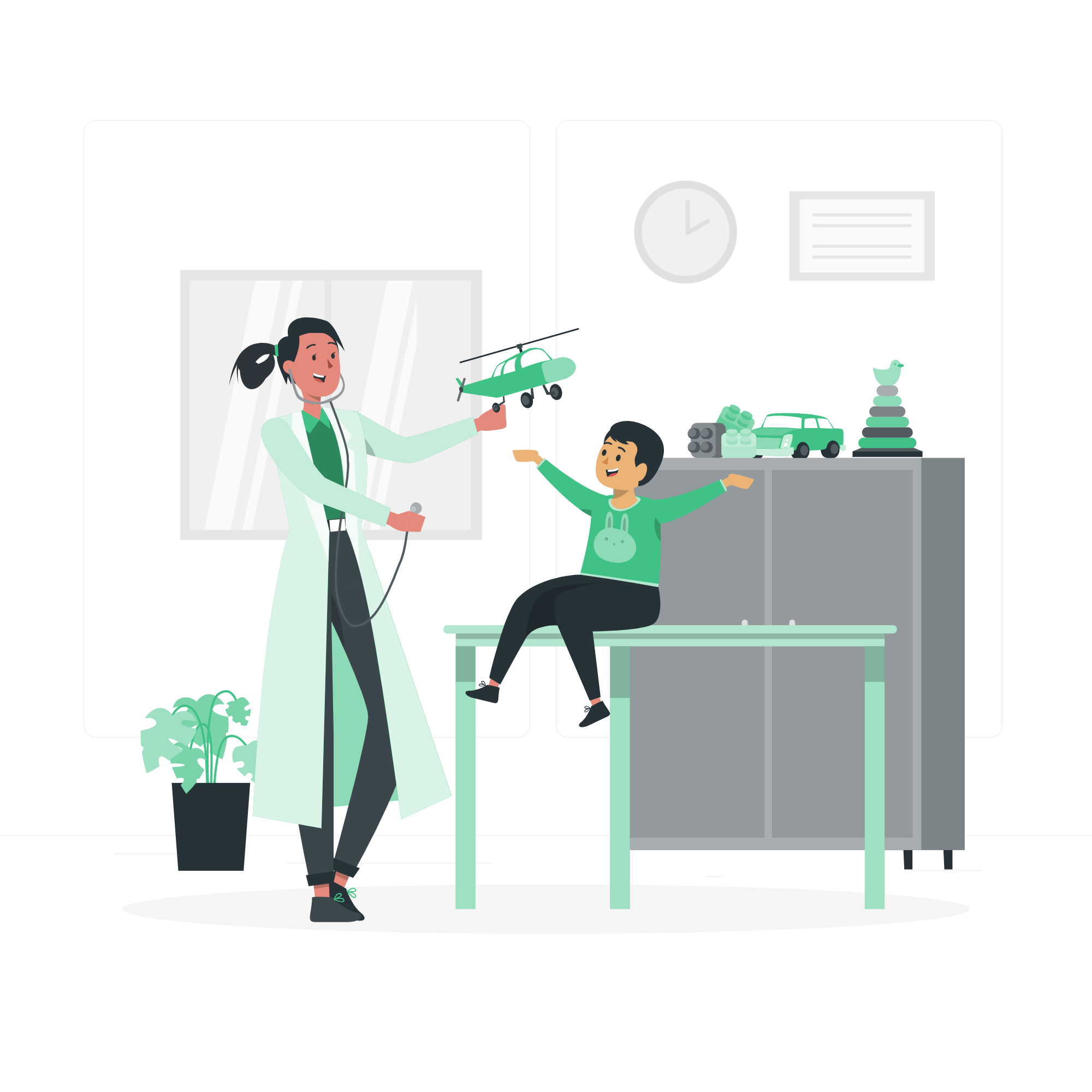 A person is born in Aotearoa New Zealand.
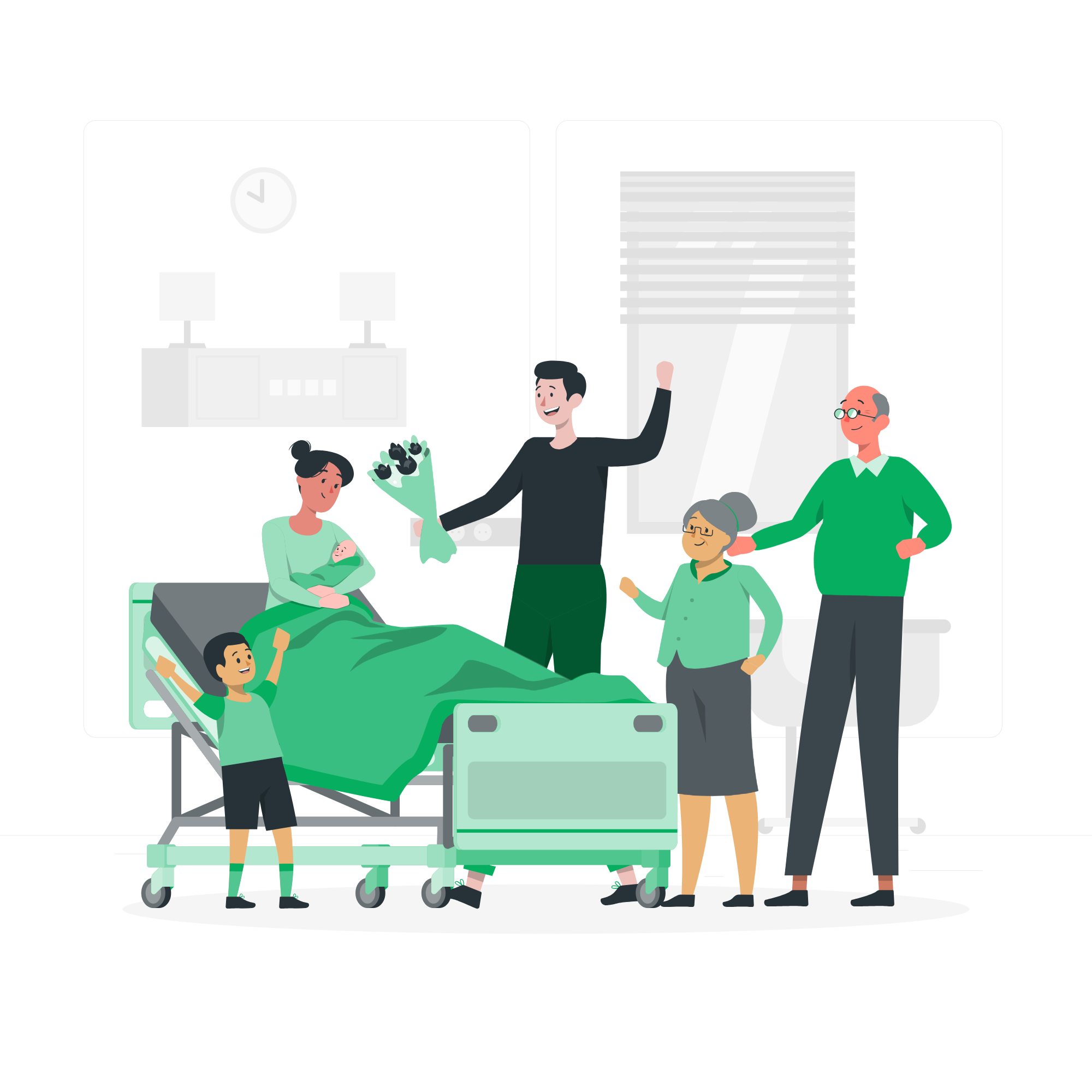 People have received vaccinations and had these interactions recorded in an immunisation register. Vaccinators are also required to keep records
We need immunisation records to be assigned to the right person and reflective of the actual vaccination interaction that took place
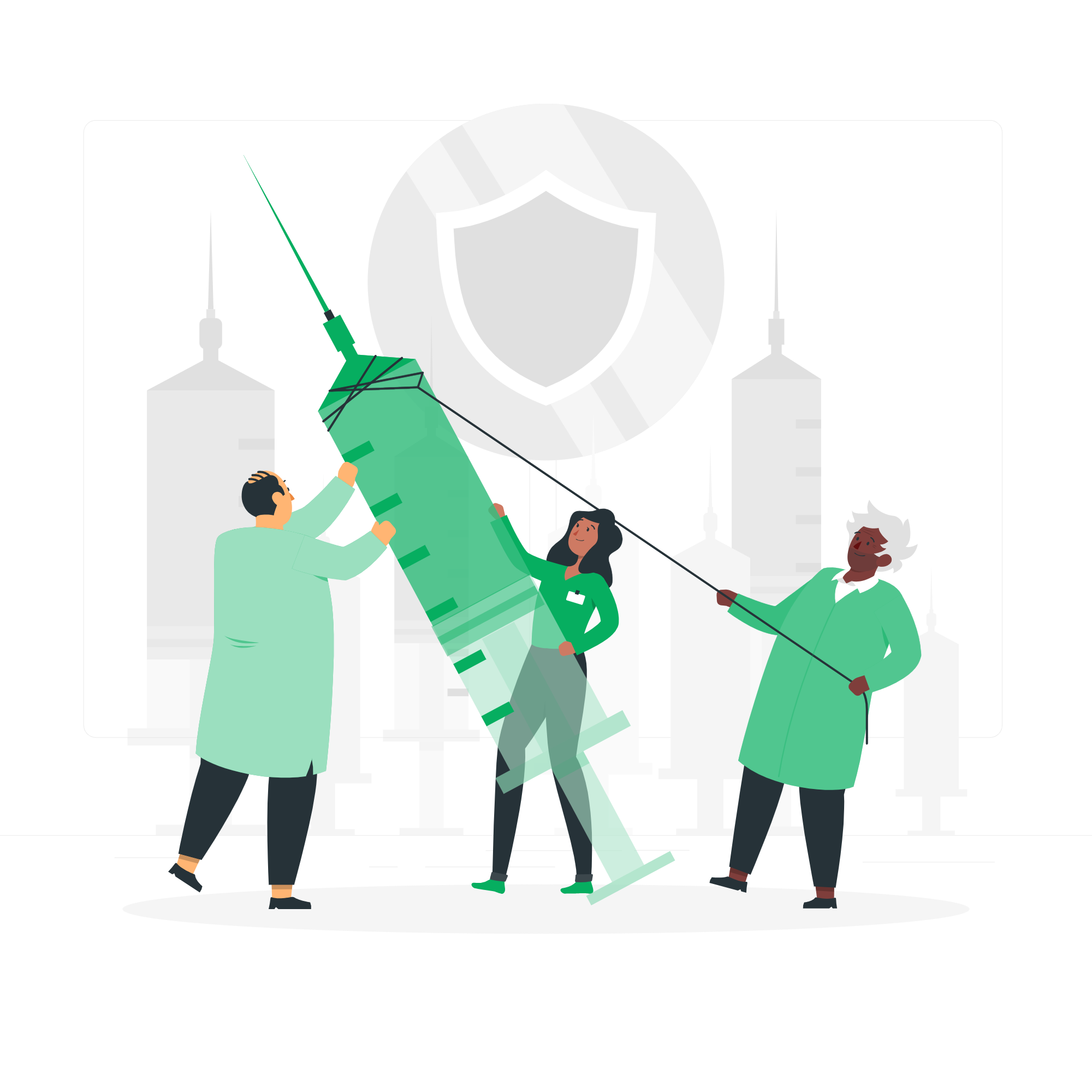 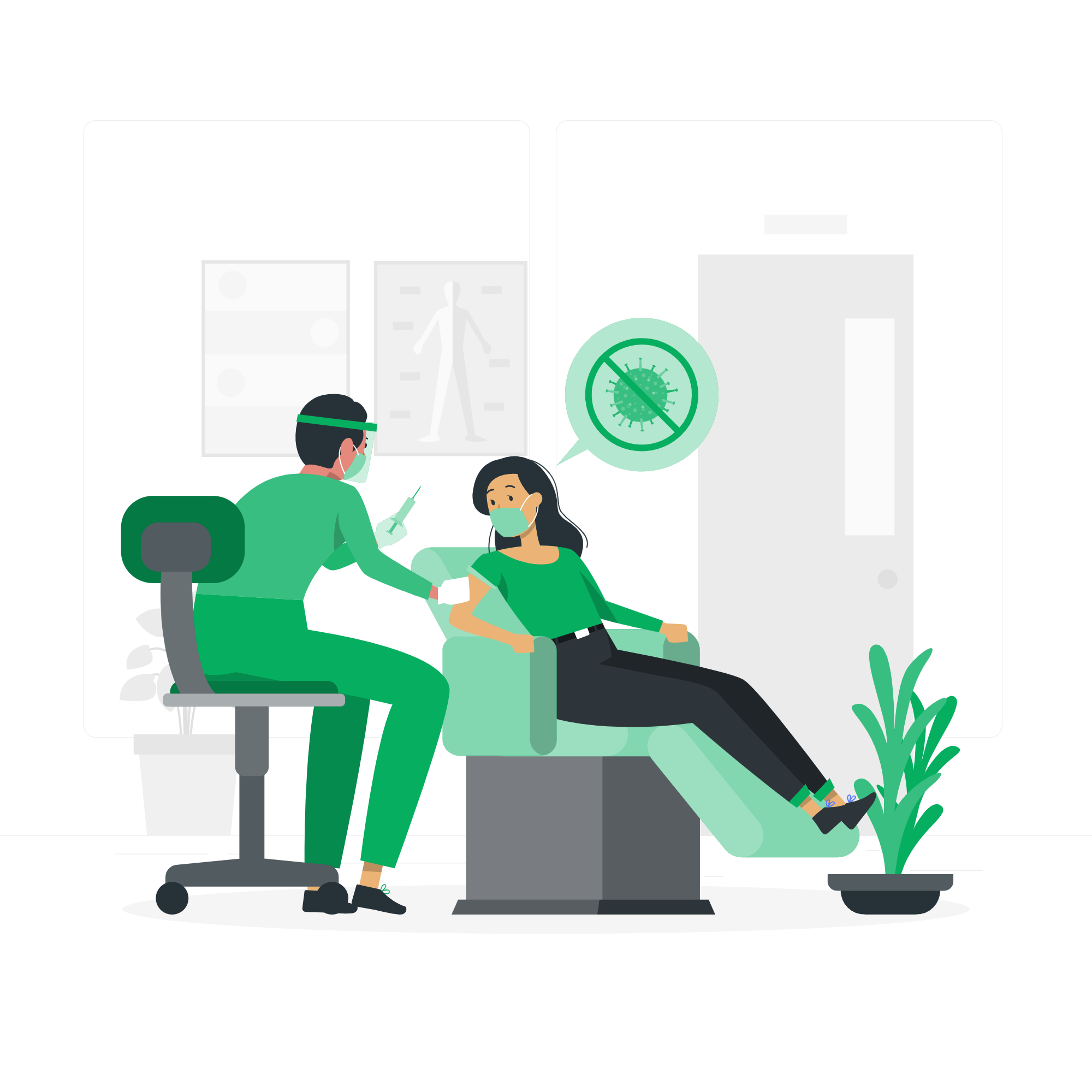 Against that population source we can see what immunisations people are expected to have and what they have had.
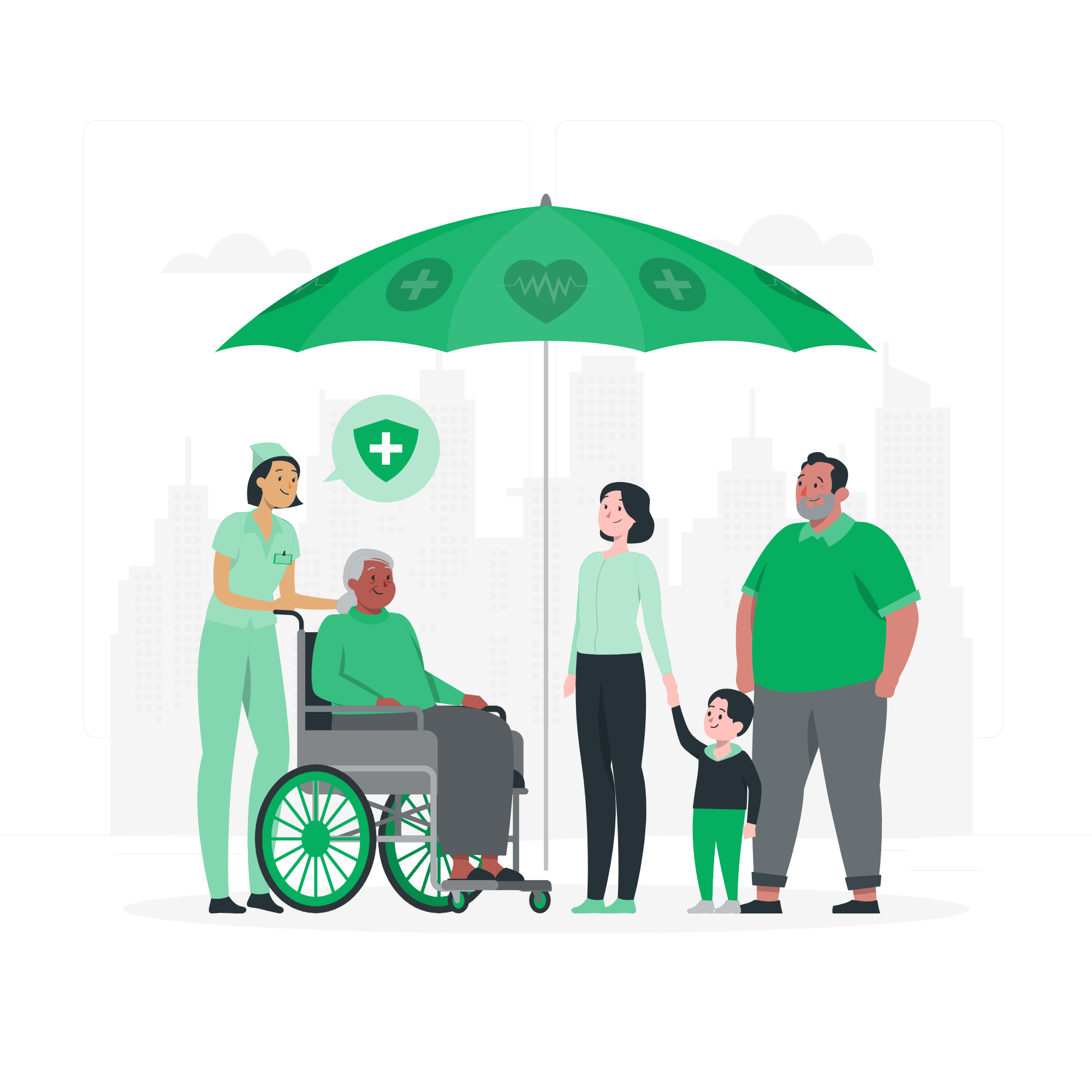 People want to know which vaccinations they have received and when
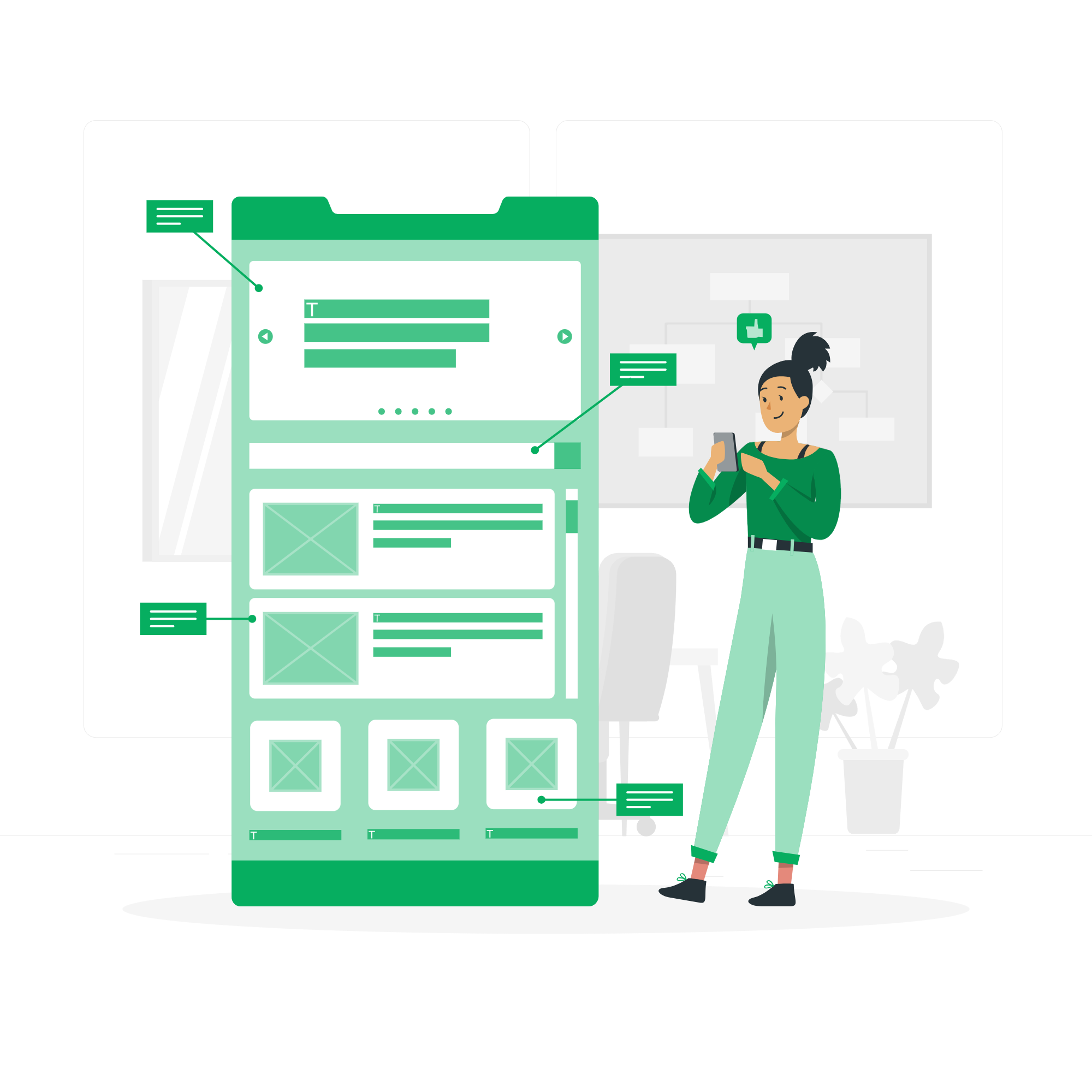 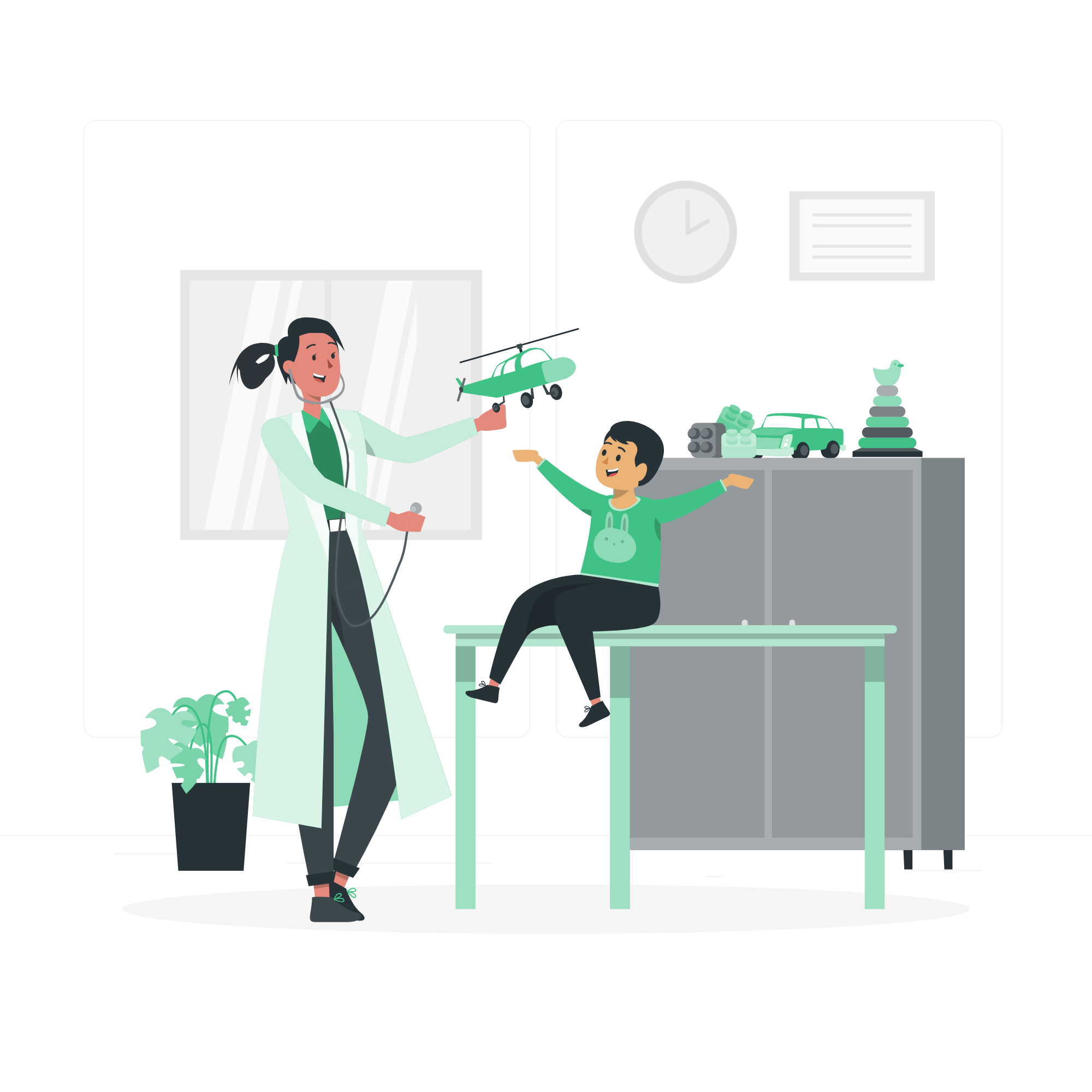 They are likely to need health services throughout their lifetime

NEWBORNENROLMENT
AIR | Newborn Enrolment
The outcome will continue to be the same as we change the technology underneath, the experience, and pathway to do it.
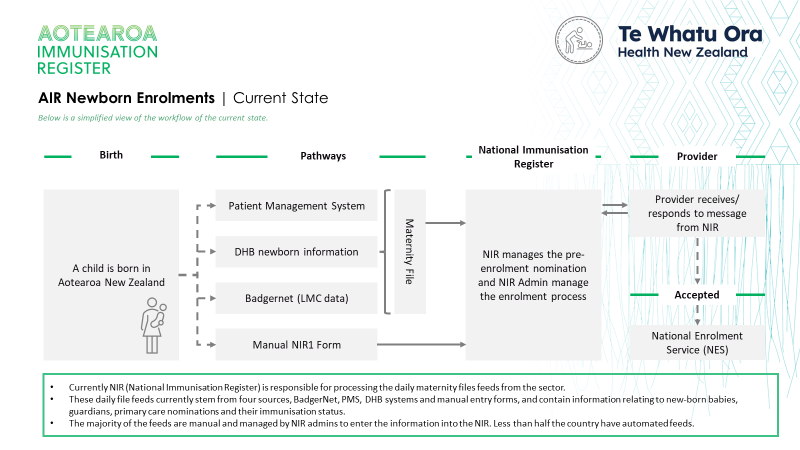 ISSUES BEING ADDRESSED
Newborn enrolment is currently built into the NIR. This is problematic when considering other components of the health sector. Current system requires intensive administration effort to create and maintain consumer records 
Newborn enrolment needs to be decoupled from immunisation so it can benefit all prevention programmes
WHAT IS CHANGING
Introducing a new, independent but integrated platform for newborn enrolment processes
Reorientating pre-enrolment to be centred on the person not just immunisation
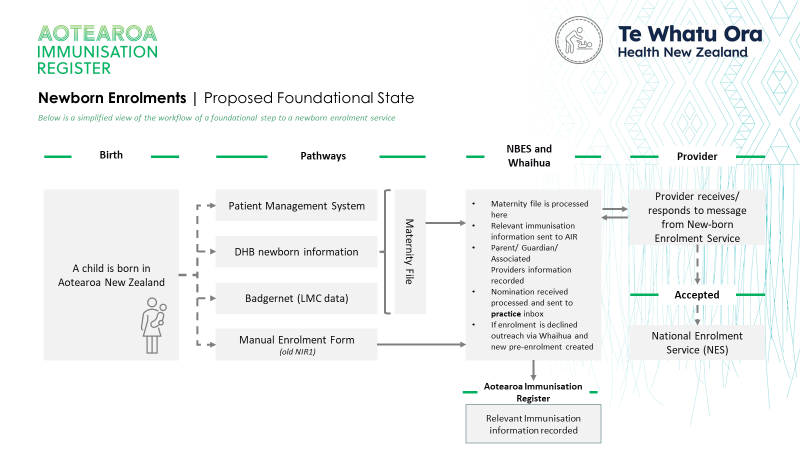 THE BENEFITS
Business ownership for newborn enrolment shifts within the scope of the national enrolment service rather than dependent on immunisation technology
Manual processes to facilitate enrolment will sit within a shared platform centred on the consumer rather than within immunisation
We are enabling a more long-term view for enrolment which can be utilised by other areas of the health sector
Newborn enrolment will be decoupled from Immunisation -  For more on this please see cutover series session 1
*No initiative currently scopes this activity
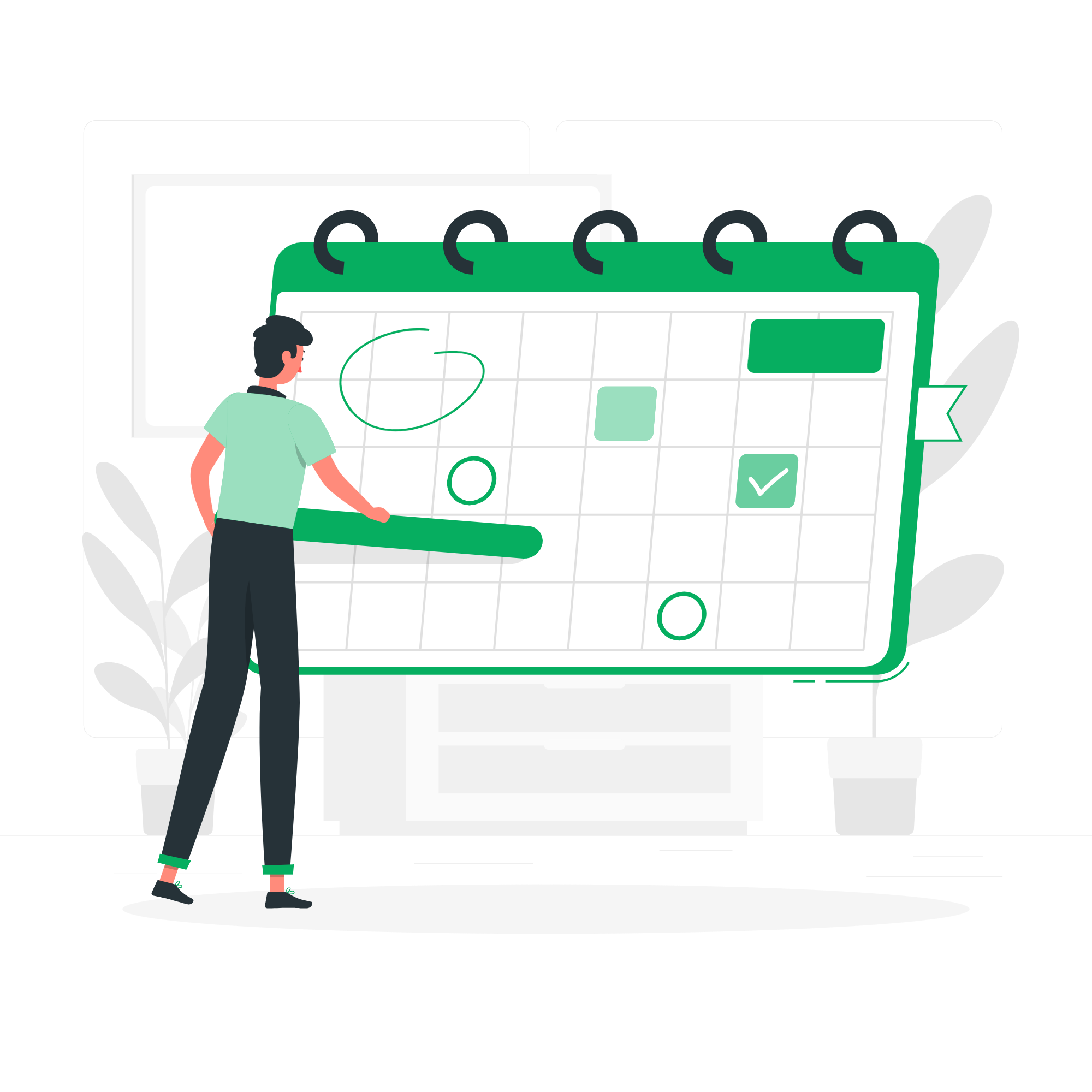 AIR | Our AIR Journey
People will interact with health and vaccination services throughout their lifetime.
People have an expected set of vaccination interactions in line with the national immunisation schedule. 

PLANNED EVENTS
They are likely to need health services throughout their lifetime
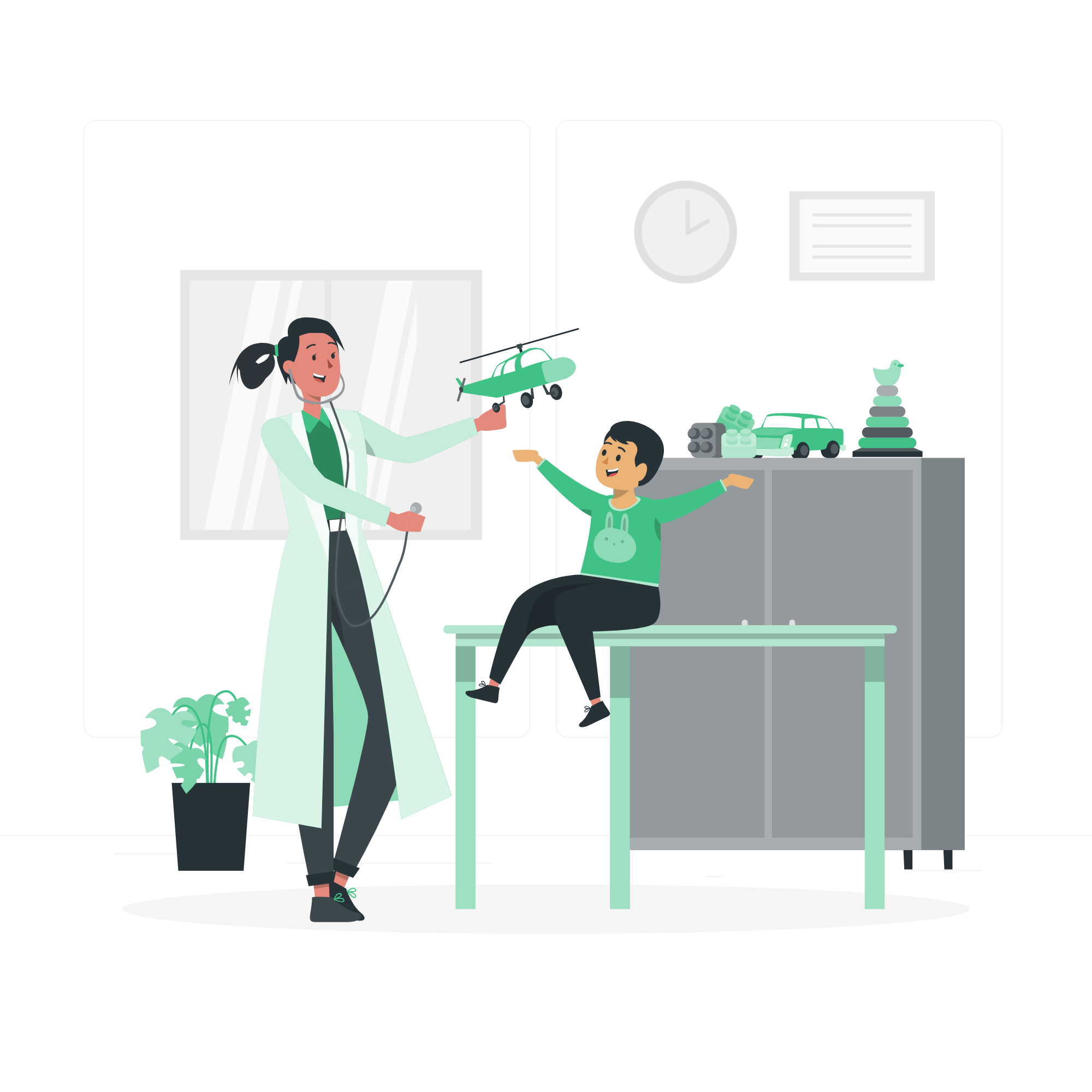 A person is born in Aotearoa New Zealand.
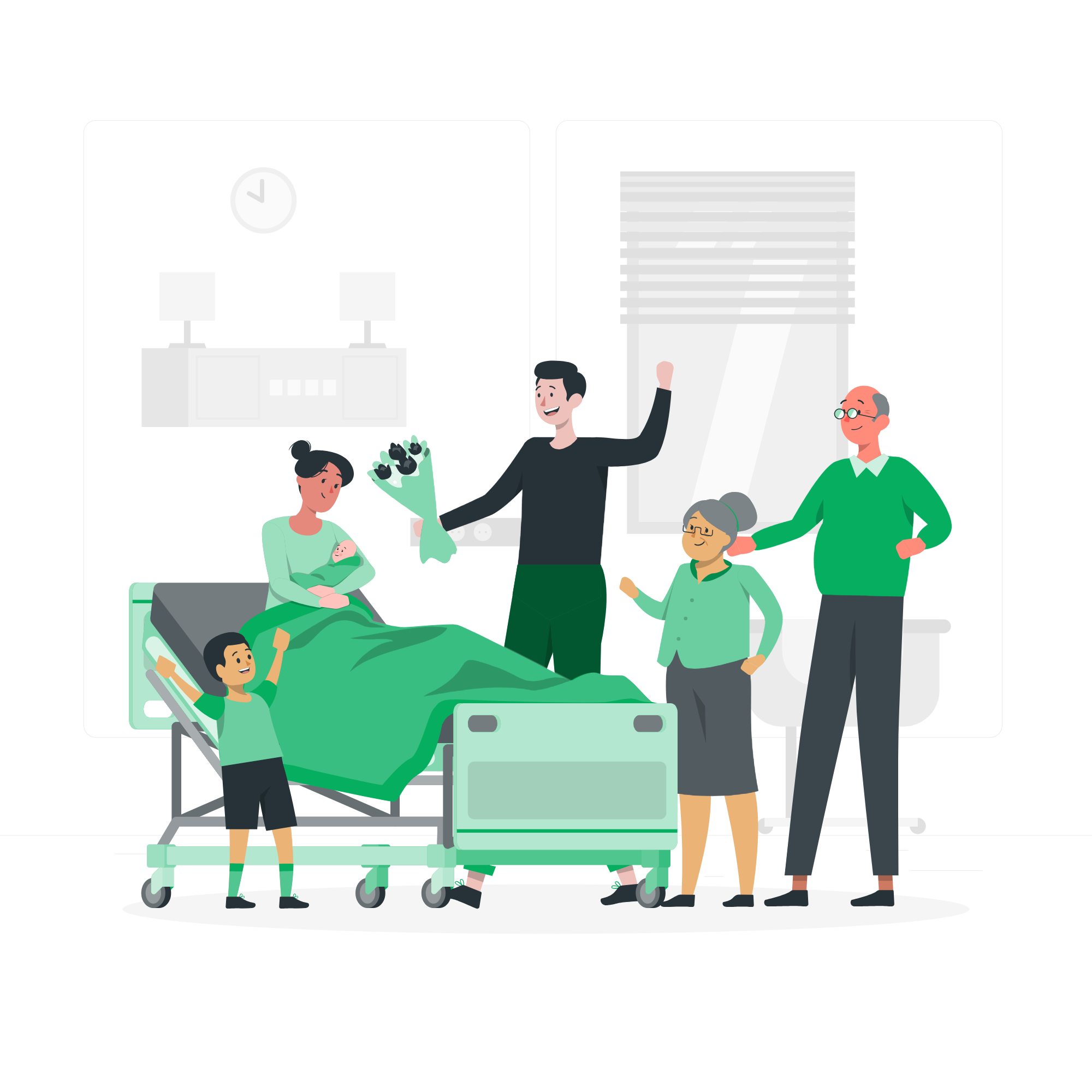 People have received vaccinations and had these interactions recorded in an immunisation register. Vaccinators are also required to keep records
We need immunisation records to be assigned to the right person and reflective of the actual vaccination interaction that took place
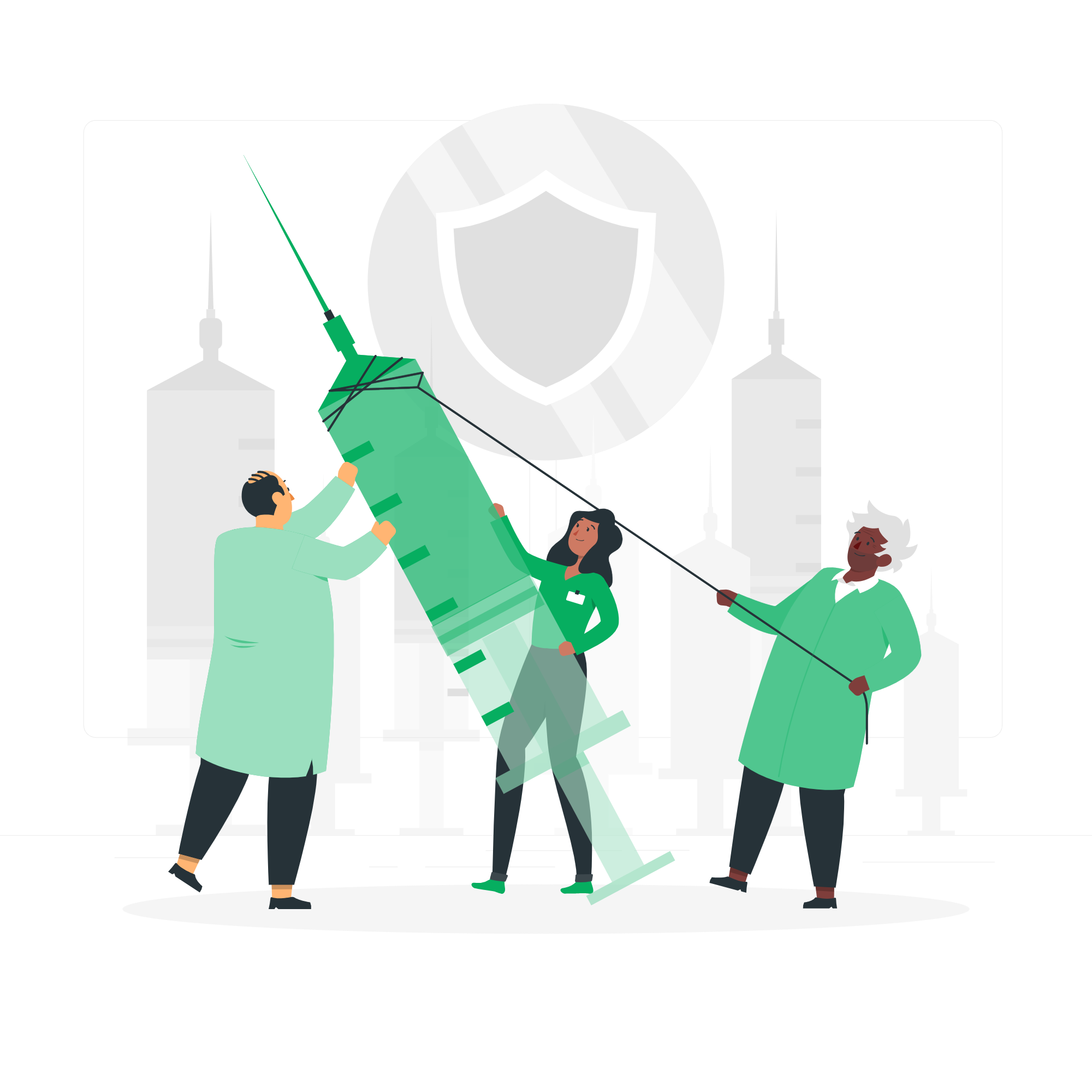 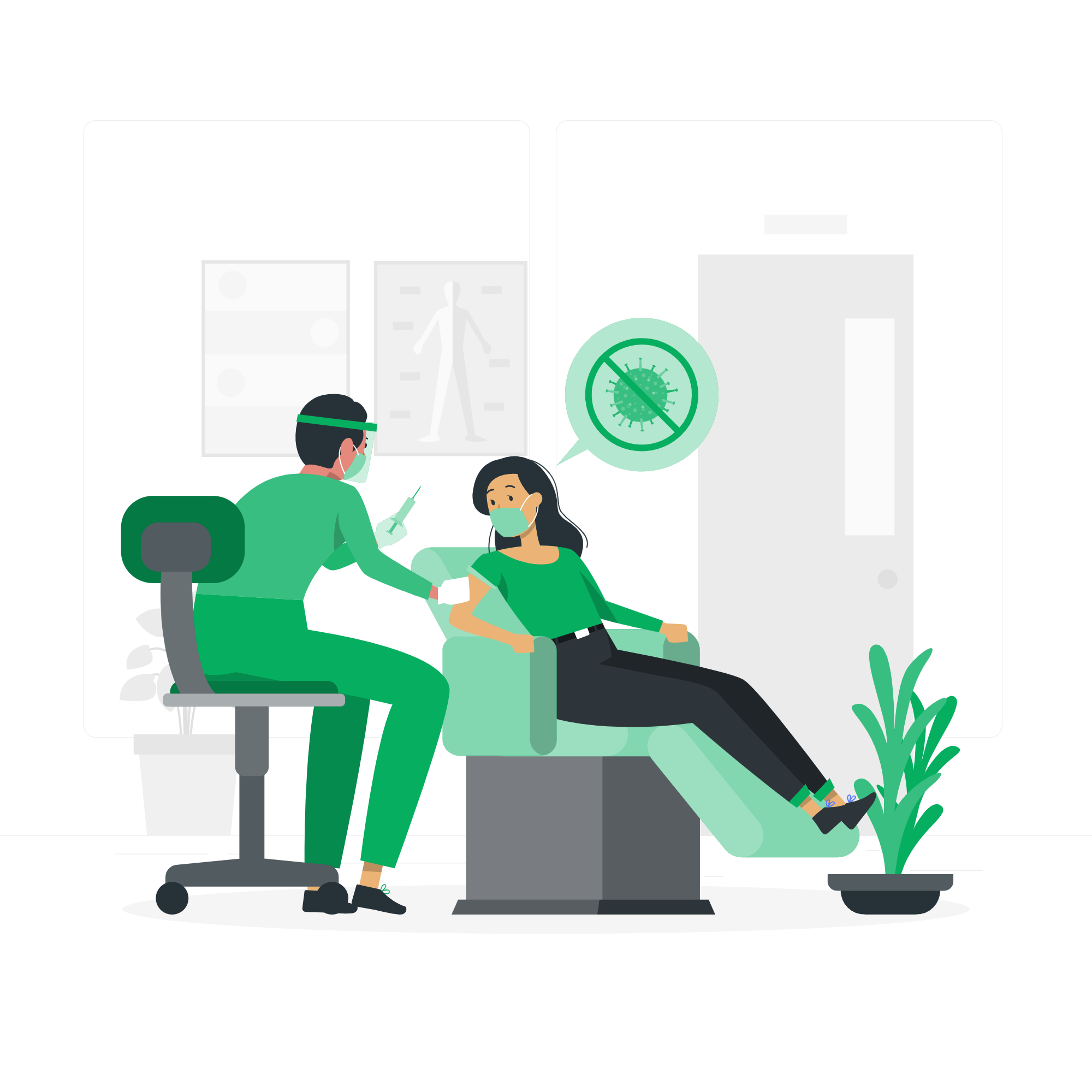 Against that population source we can see what immunisations people are expected to have and what they have had.
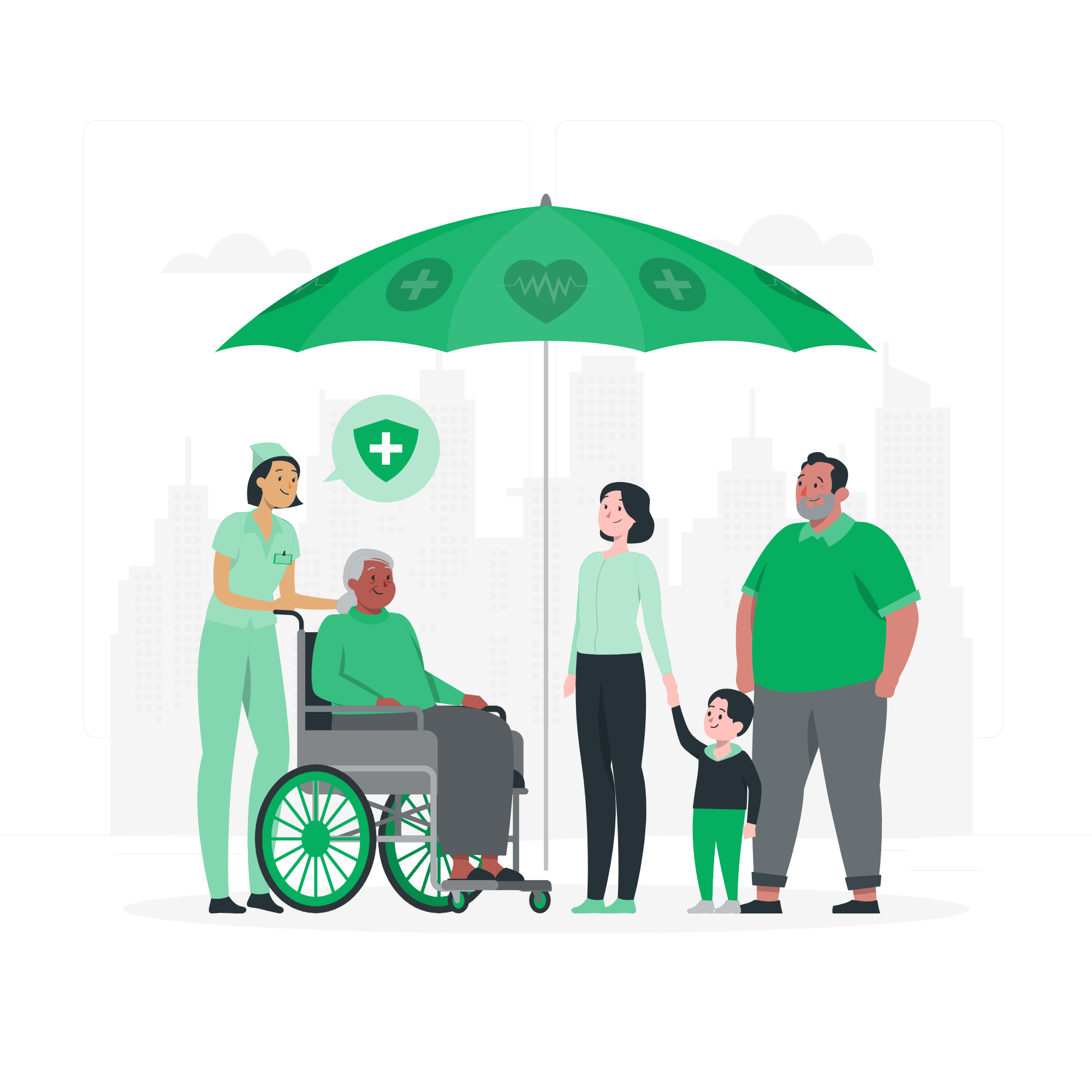 People want to know which vaccinations they have received and when
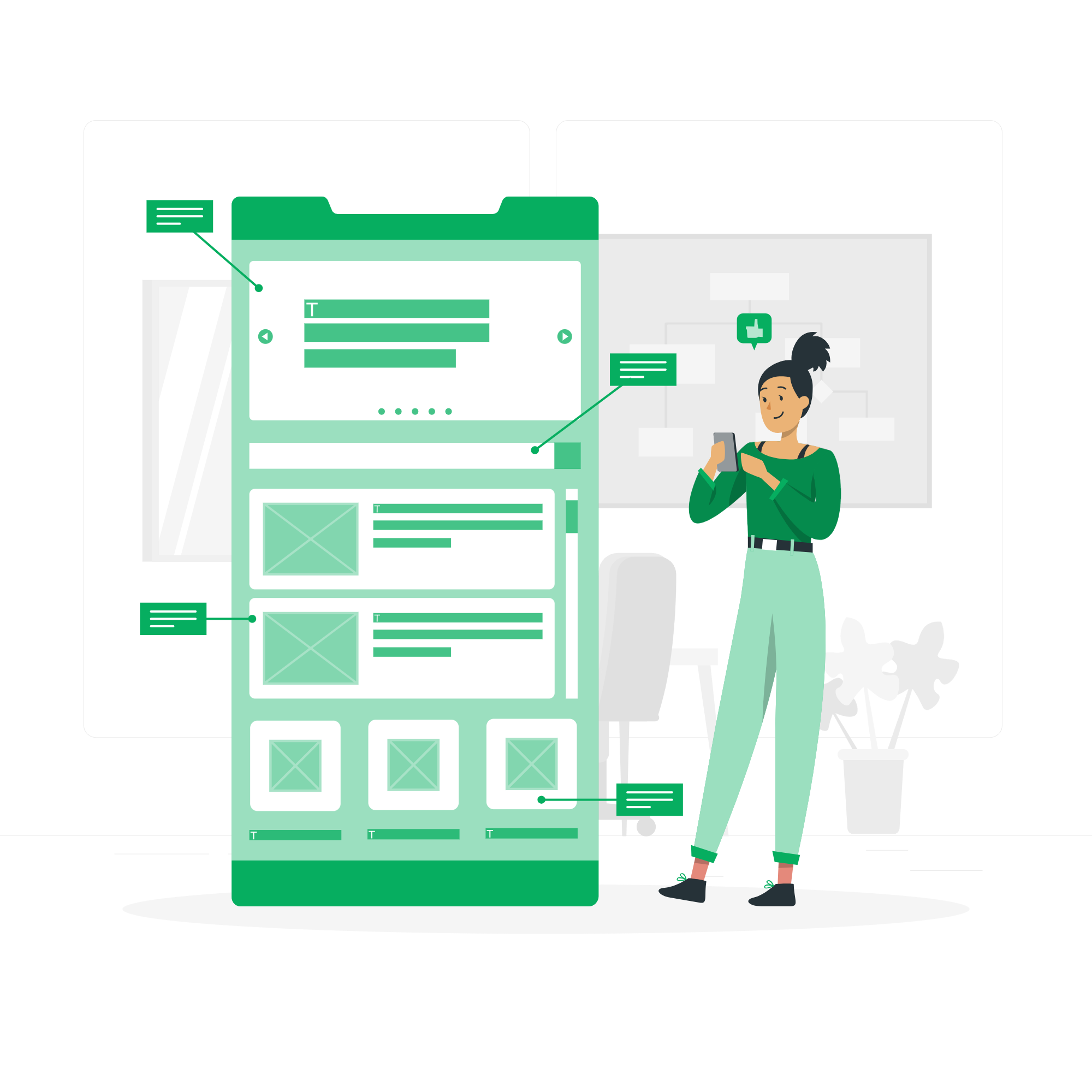 People have an expected set of vaccination interactions in line with the national immunisation schedule. 

PLANNED EVENTS
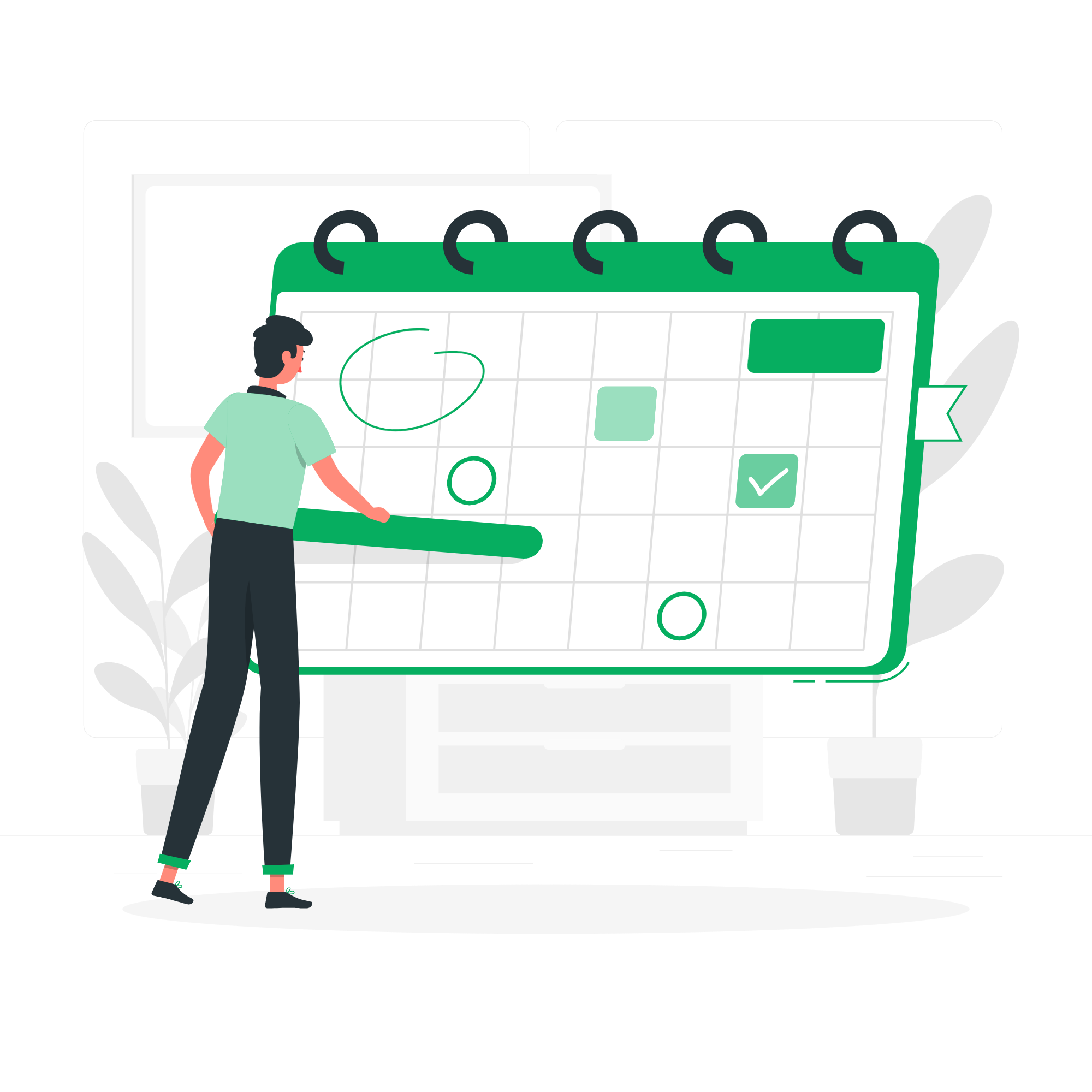 AIR | Planned Events
Planned Events are the list of anticipated immunisation events against the National Immunisation Schedule to support proactive immunisation of our population.
ISSUES BEING ADDRESSED
The NIR currently operates in tasks. Within tasks it is hard to distinguish what did happen from what was supposed to happen. 
Tasks are limiting in the information they provide to providers involved in vaccinations
Changes to the national immunisation schedule lead to considerable work and are often delayed in hitting the sector
Consumer Planned Events
Provider Planned Events
Expected Events
WHAT IS CHANGING
Planned Events are the list of anticipated immunisation events against the National Immunisation Schedule to support proactive immunisation of our population. 
Planned Events will be visible to all providers involved with vaccination who consume the API or use the Vaccinator Portal
We are replacing a single task event with three types of planned event
Consumer Planned Events = What should happen in line with the National Immunisation Schedule

Expected Event = What might need to happen if a consumer planned event is delayed

Provider Planned Event = Provider created events. Show planned interactions.
THE BENEFITS
Allows us to clearly understand where someone sits on their vaccination journey
Greater visibility of Planned Events compared to tasks allows more people to maintain records and improves data accuracy 
Planned Events are able to be changed quickly and accurately when changes are made to the schedule
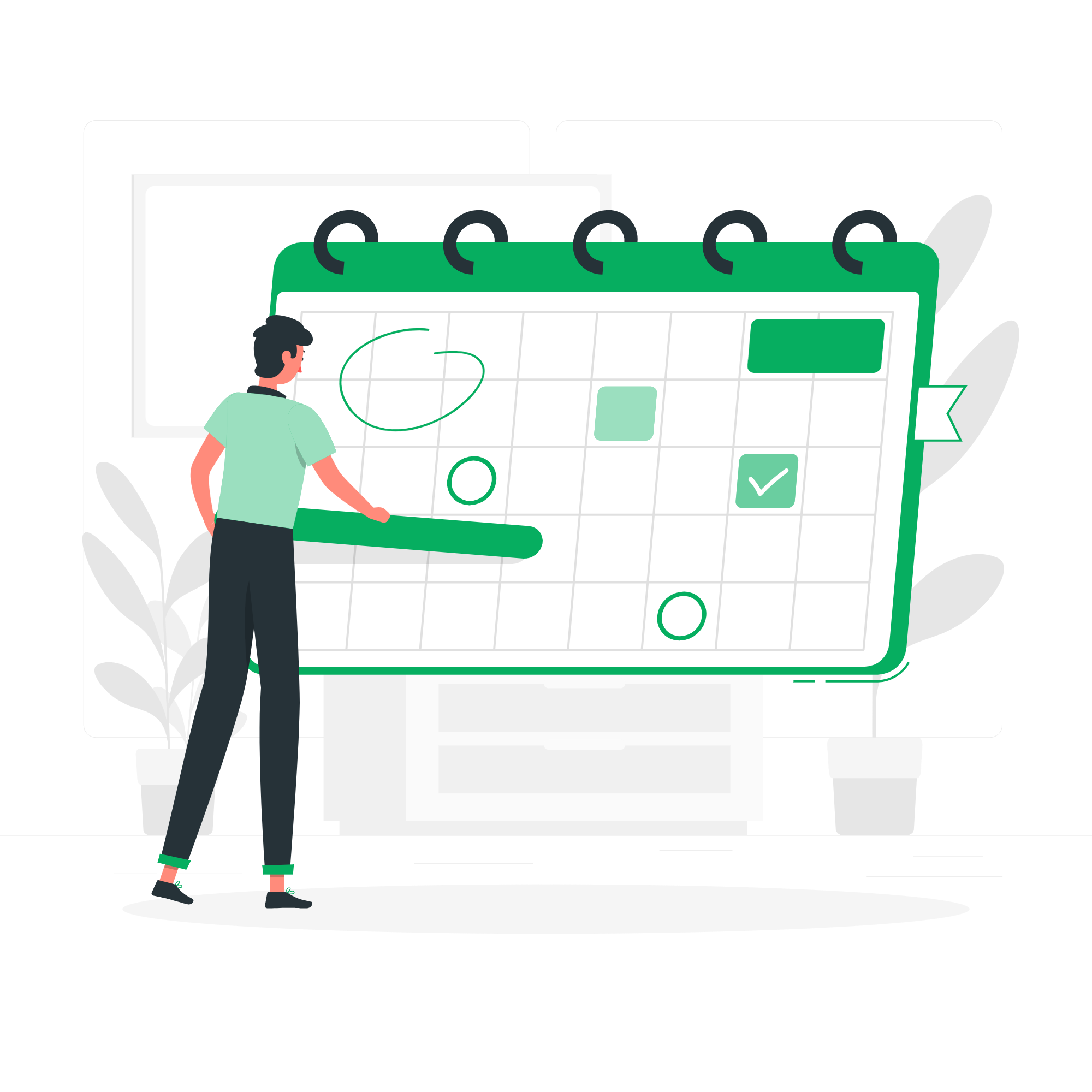 AIR | Our AIR Journey
People will interact with health and vaccination services throughout their lifetime.
People have an expected set of vaccination interactions in line with the national immunisation schedule.
They are likely to need health services throughout their lifetime
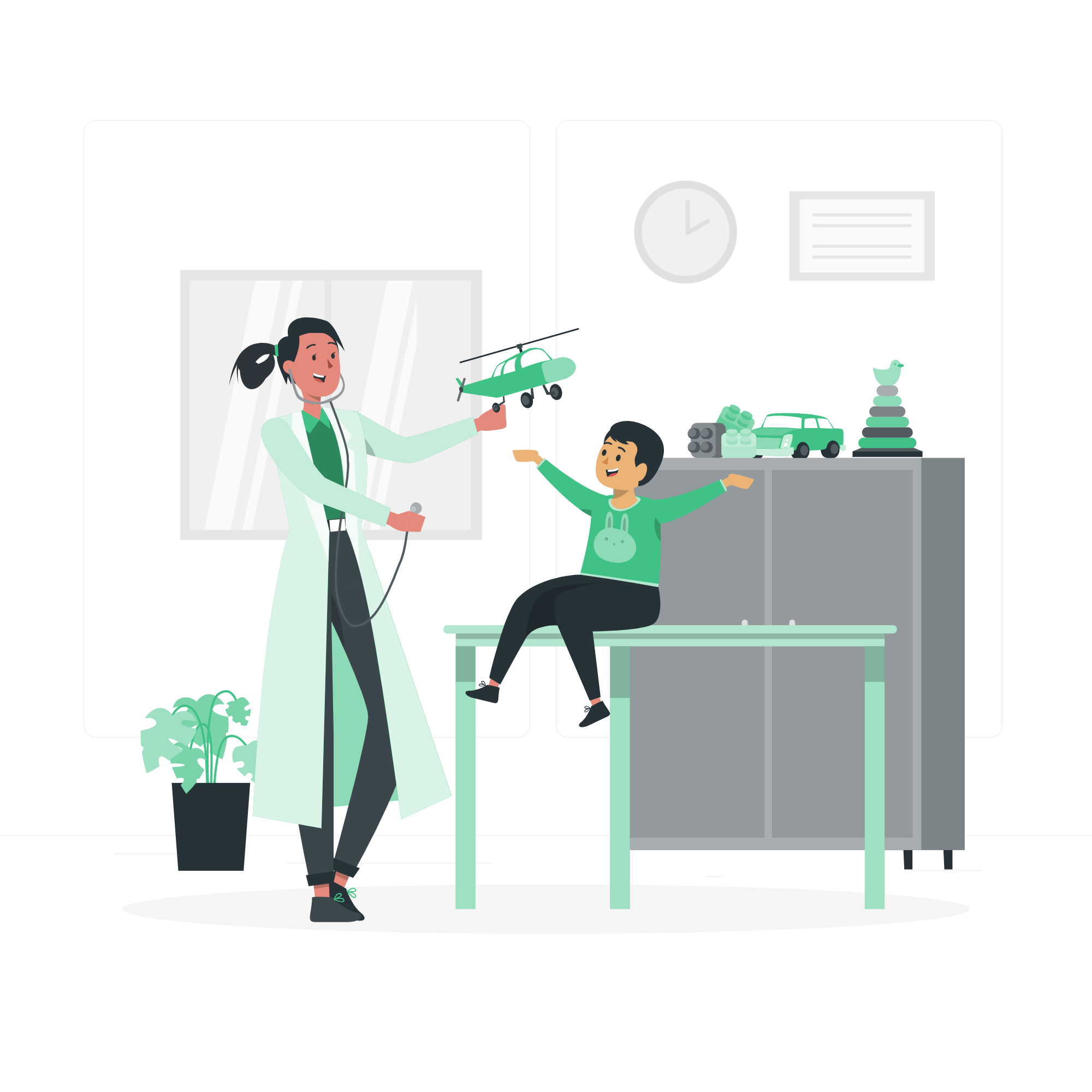 A person is born in Aotearoa New Zealand.
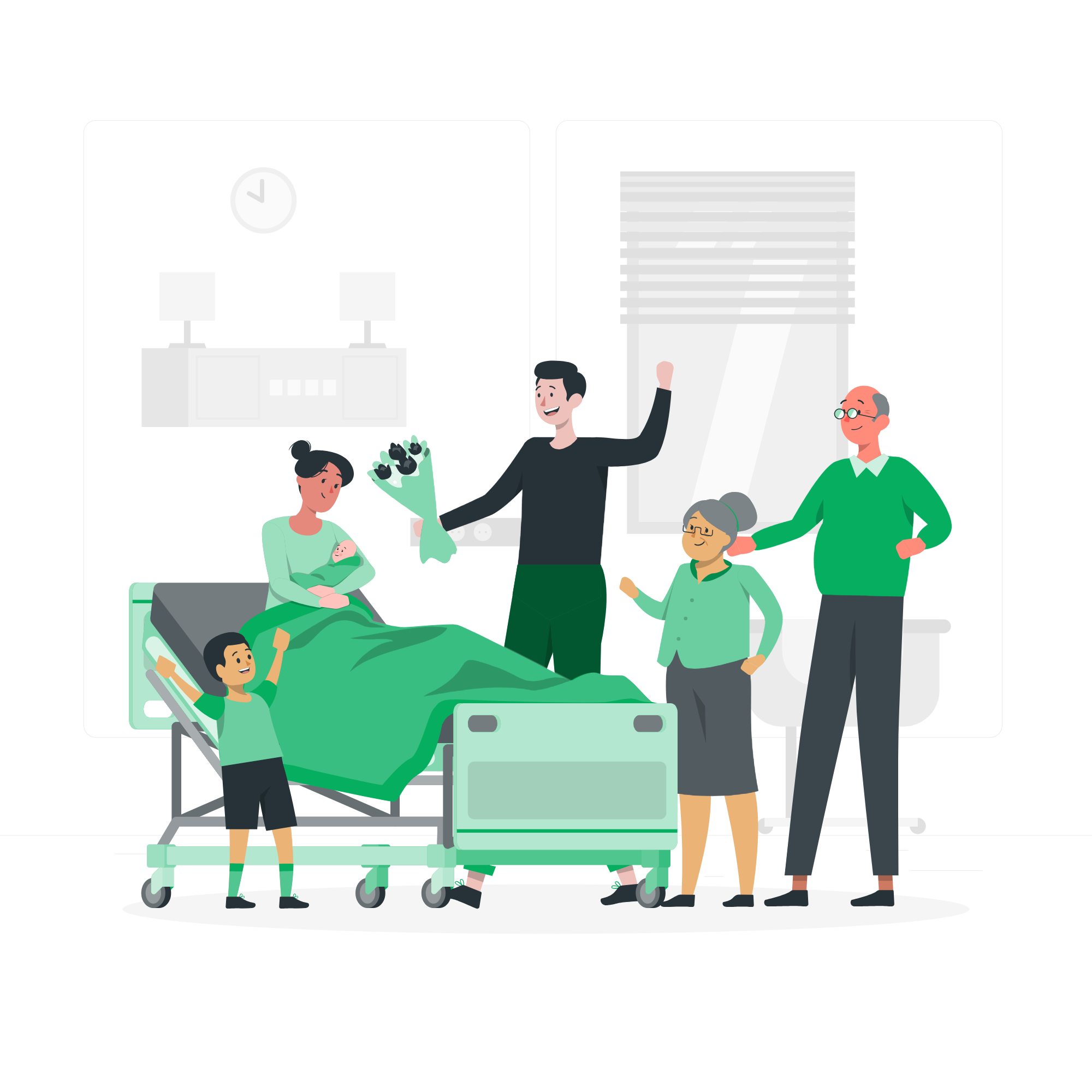 People have received vaccinations and had these interactions recorded in an immunisation register. Vaccinators are also required to keep records.

VACCINATIONEVENTS
We need immunisation records to be assigned to the right person and reflective of the actual vaccination interaction that took place
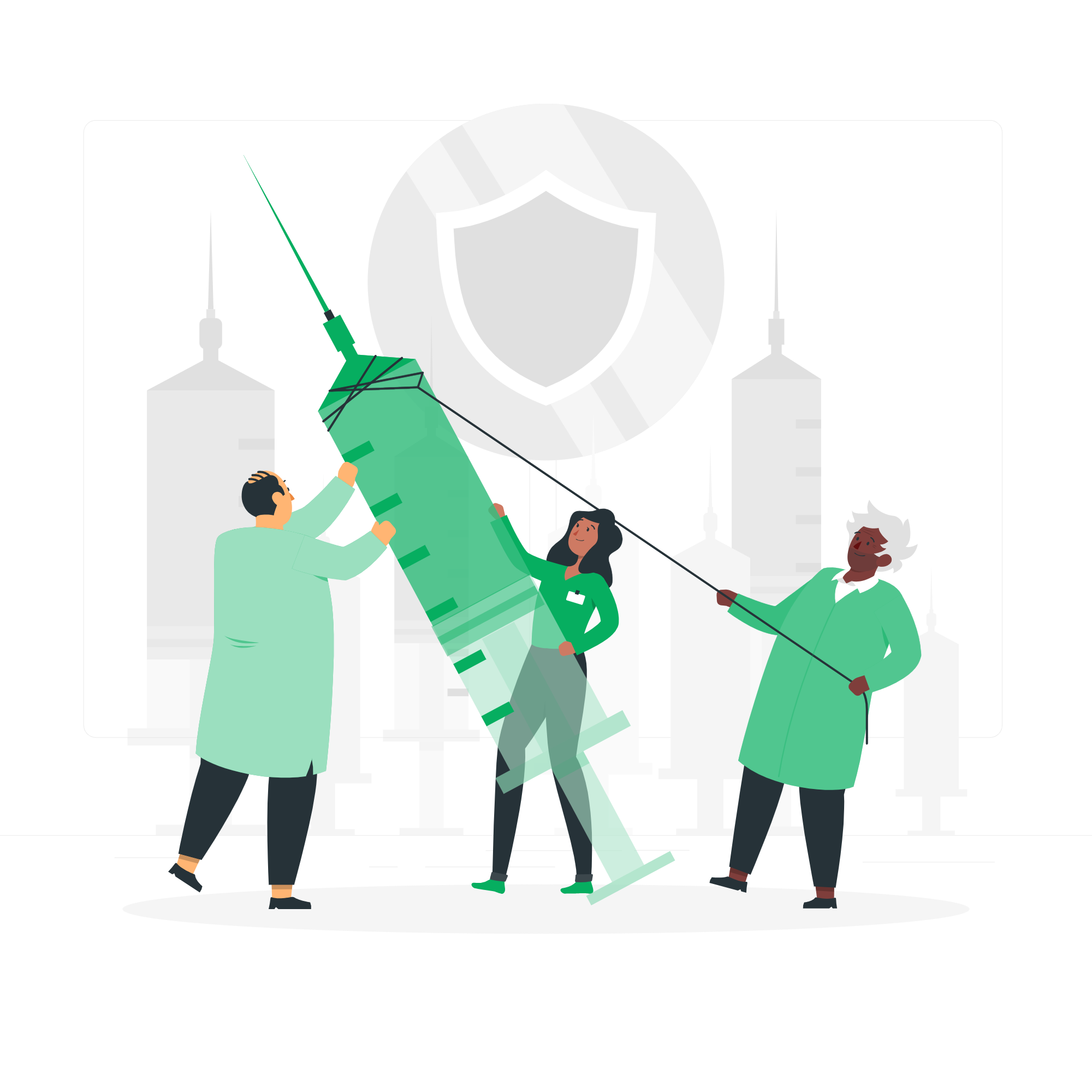 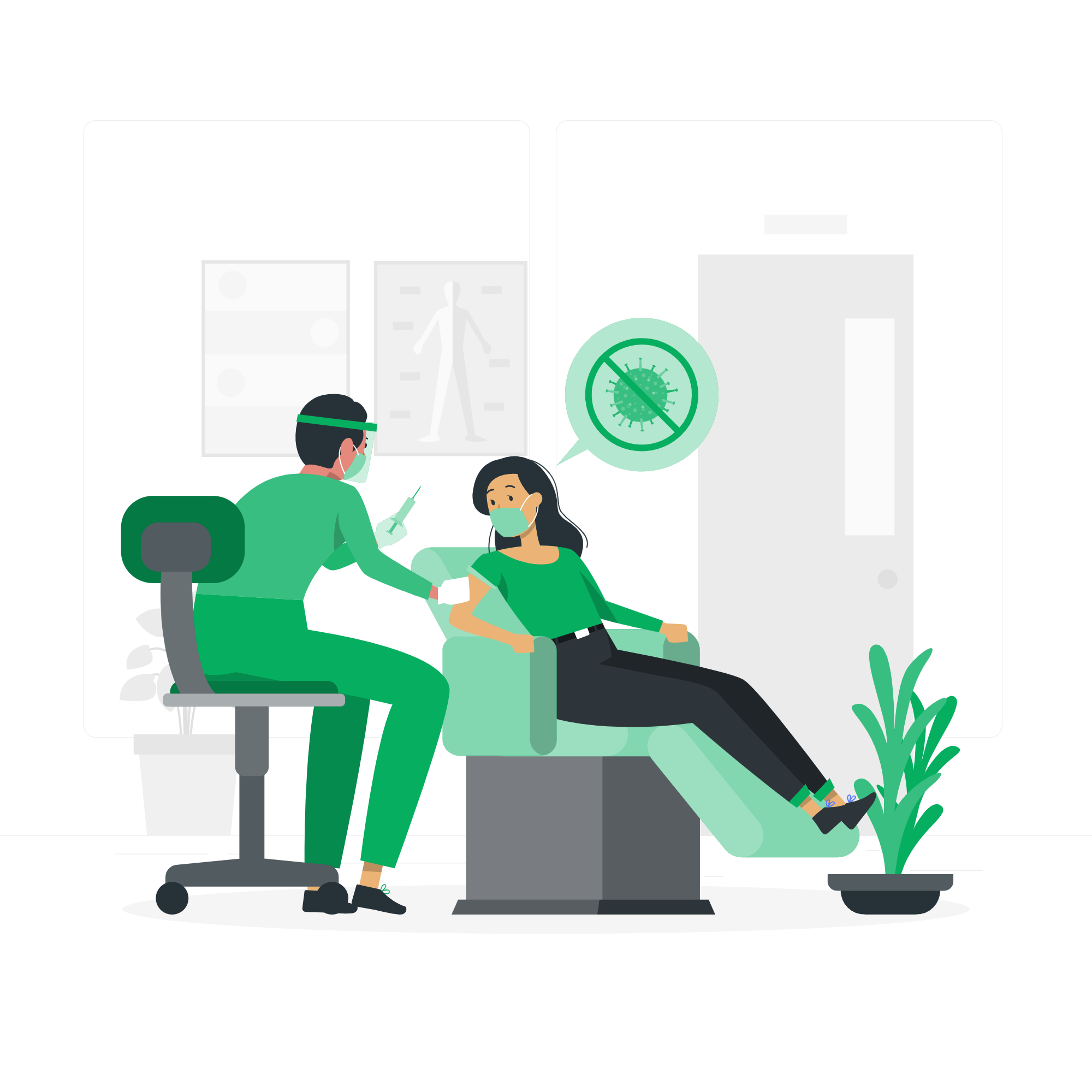 Against that population source we can see what immunisations people are expected to have and what they have had.
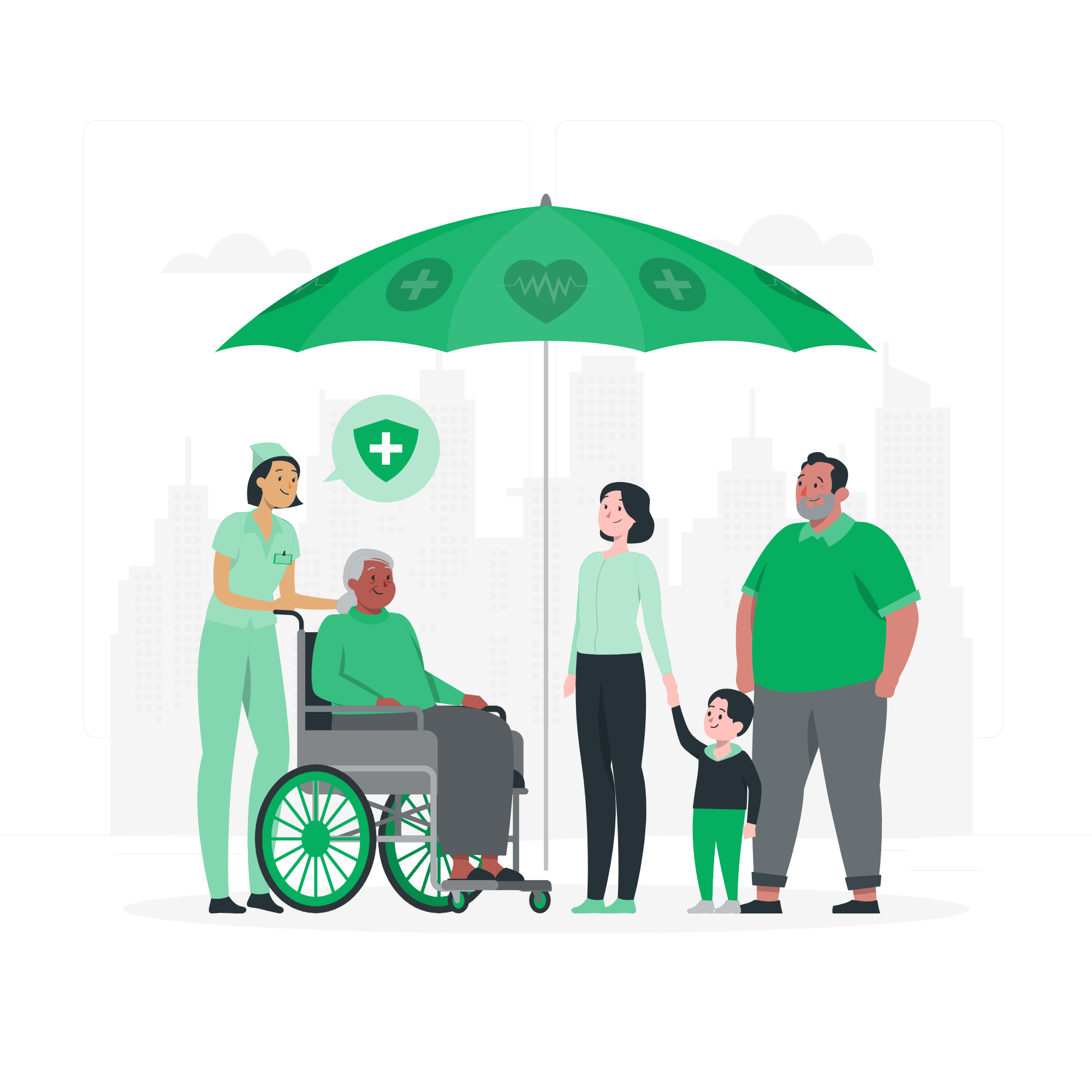 People want to know which vaccinations they have received and when
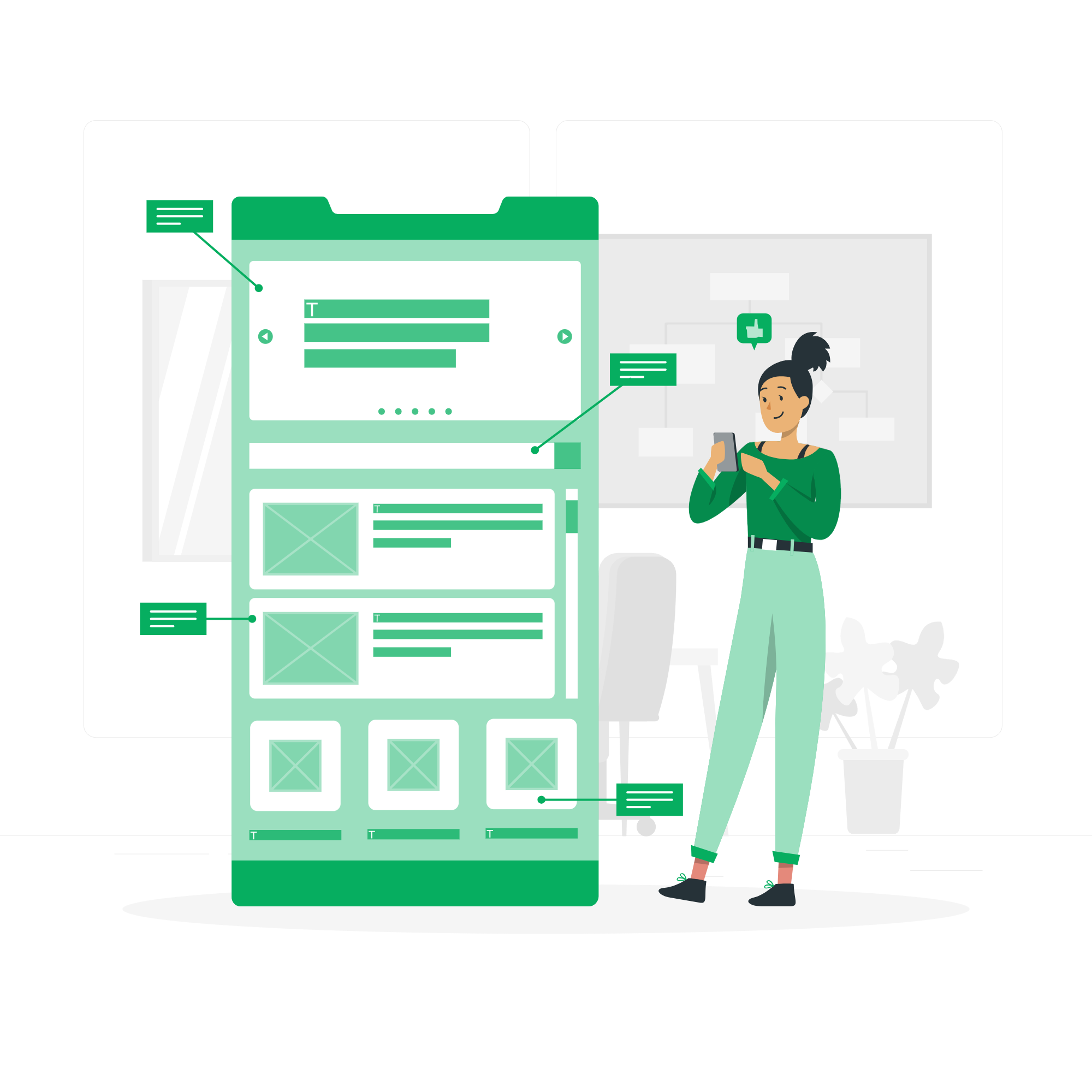 People have received vaccinations and have these interactions recorded in an immunisation register. Vaccinators are also required to keep records.

VACCINATION EVENTS
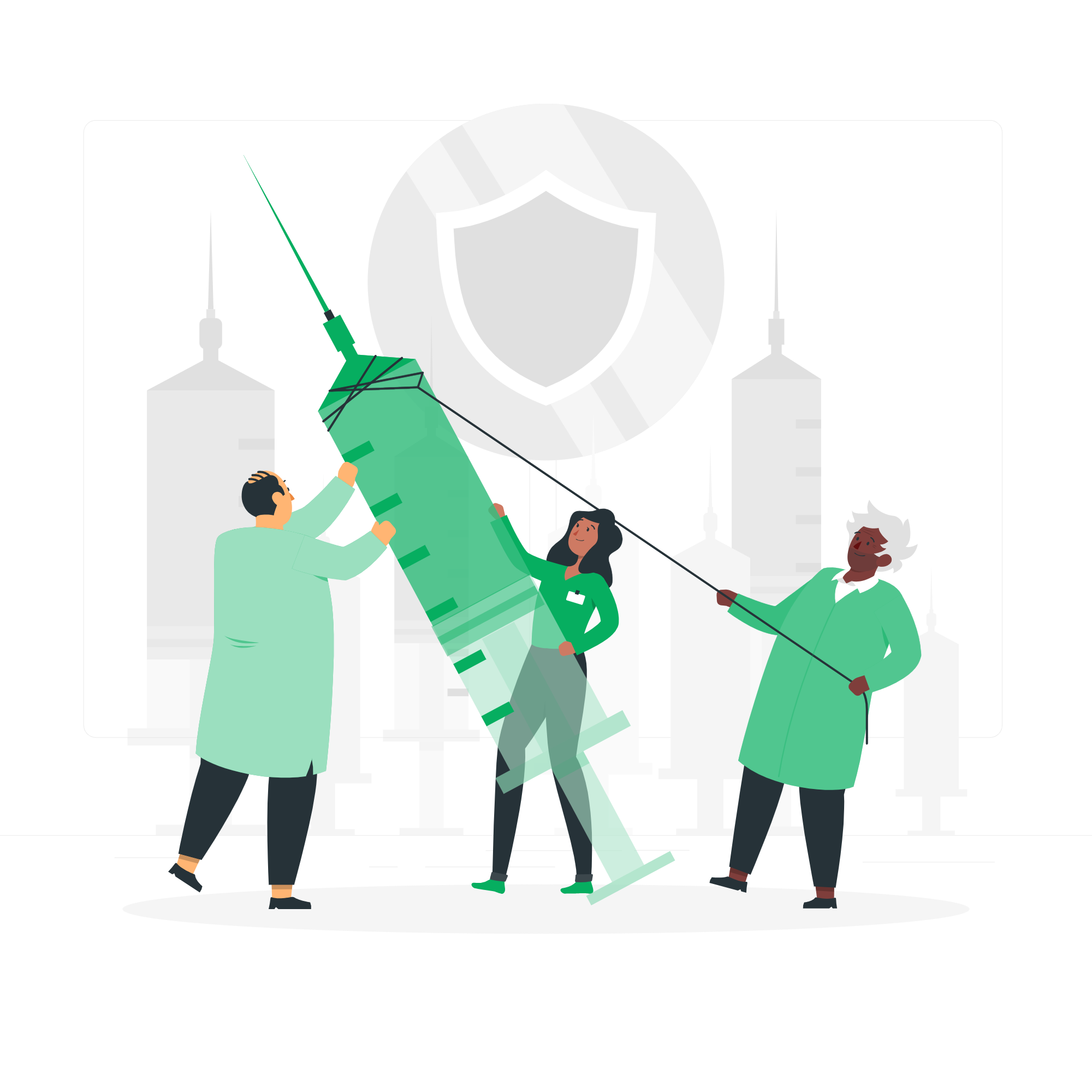 AIR | Vaccination Events
A vaccination event is a record of the interaction between a health worker (e.g., a vaccinator) and a consumer as relating to the consumer’s immunisation.
ISSUES BEING ADDRESSED
We are replacing tasks in NIR with immunisation events in the AIR; tasks were not providing the level of info required
Historically both indication and opting out have been pain points for data collection; AIR will learn from both CIR and NIR in this regard
Privately funded vaccinations have never been visible and a full view of vaccination history has been hard to obtain
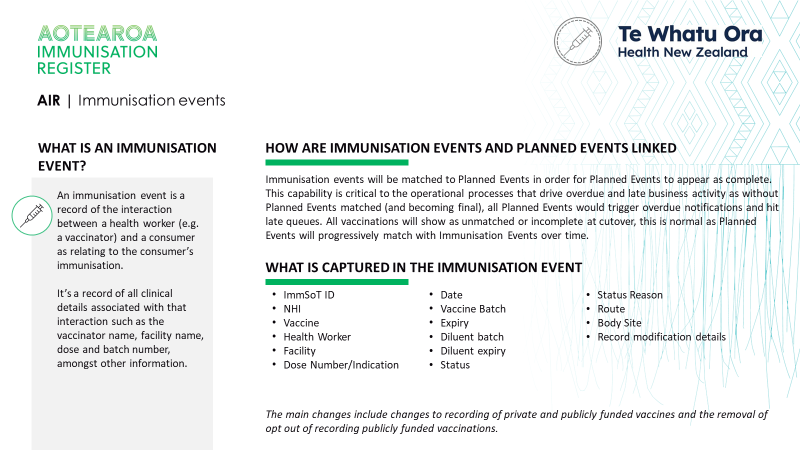 WHAT IS CHANGING
Introducing immunisation events to record clinical interaction
We’re making sure that AIR contains records of all vaccinations
We will keep the function that enables you to decline events, similar to declining tasks in NIR
THE BENEFITS
We will have a clear record of the interaction between a consumer and health worker
This record includes reasons why this interaction may not have happened
We can compare what was expected to happen with what actually happened
For more on this please see cutover series session 2
*No initiative currently scopes this activity
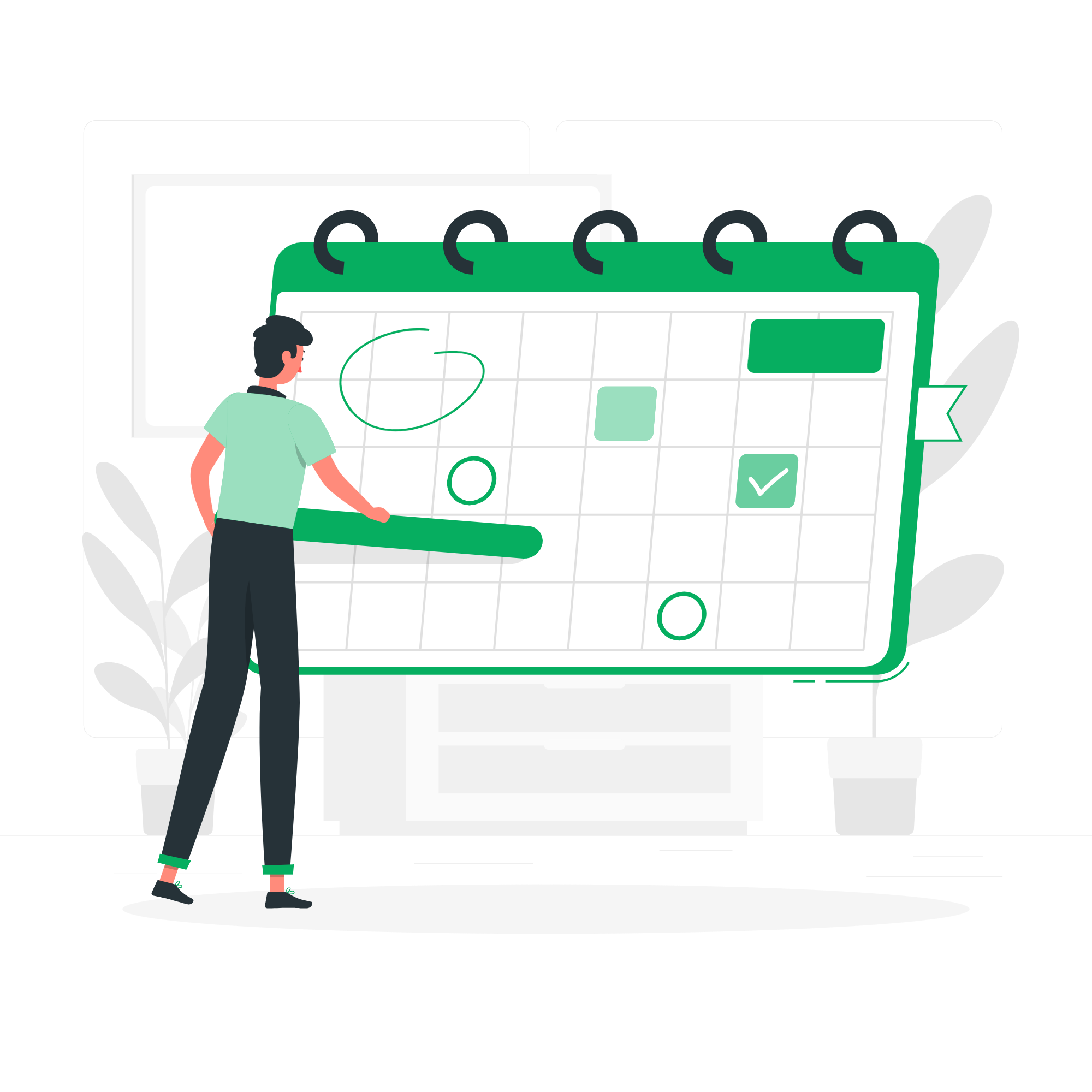 AIR | Our AIR Journey
People will interact with health and vaccination services throughout their lifetime.
People have an expected set of vaccination interactions in line with the national immunisation schedule.
They are likely to need health services throughout their lifetime
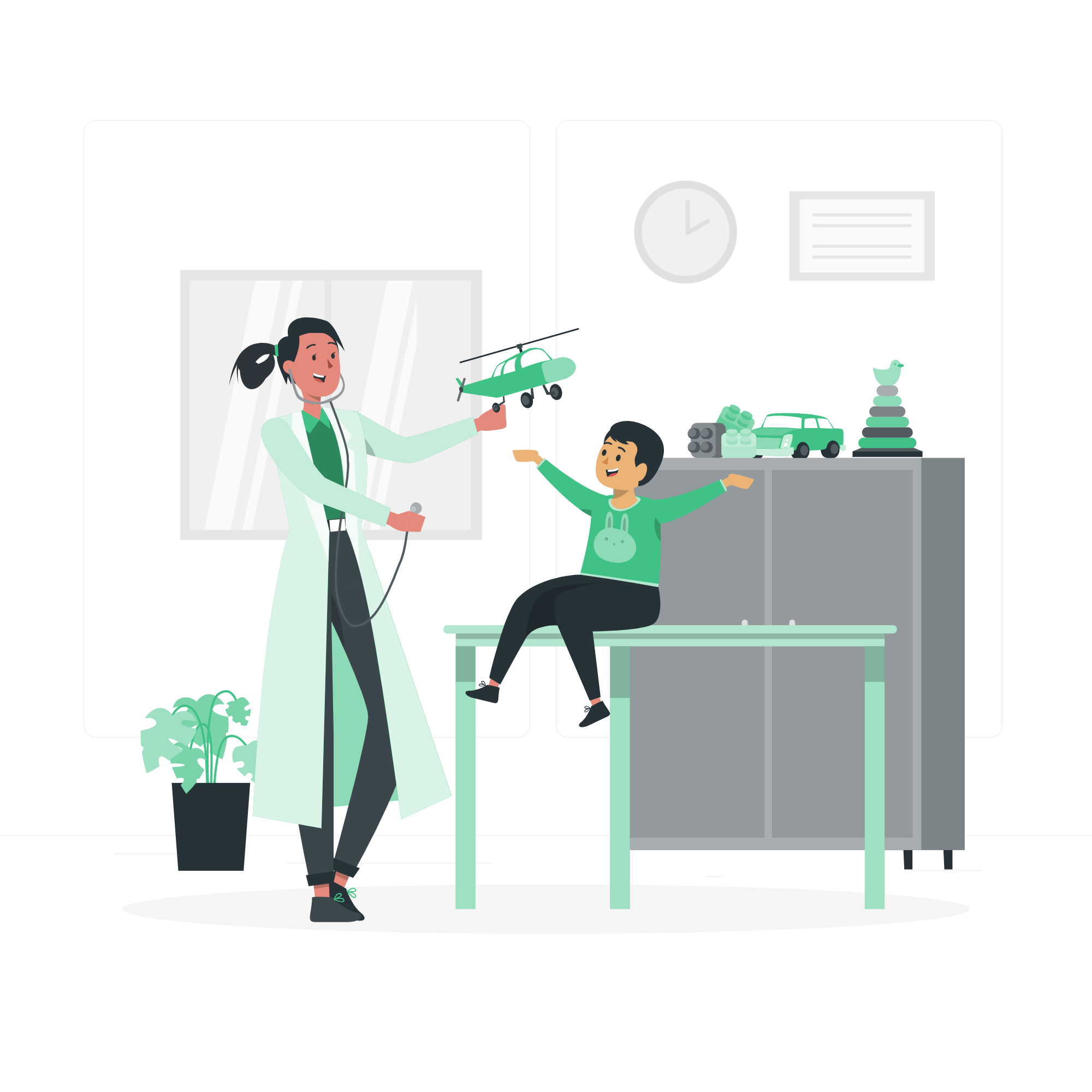 A person is born in Aotearoa New Zealand.
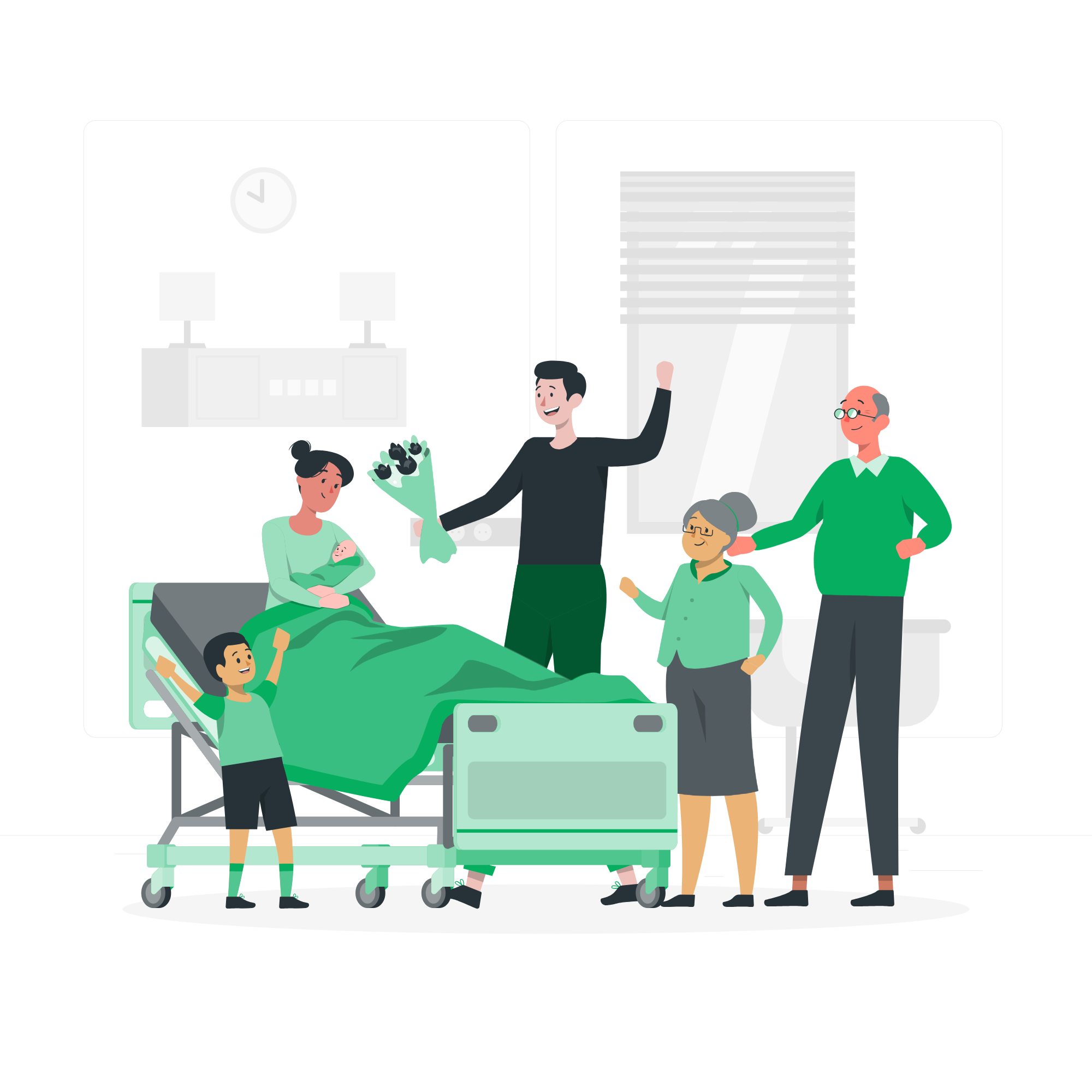 People have received vaccinations and had these interactions recorded in an immunisation register. Vaccinators are also required to keep records
We need immunisation records to be assigned to the right person and reflective of the actual vaccination interaction that took place

MATCHING EVENTS
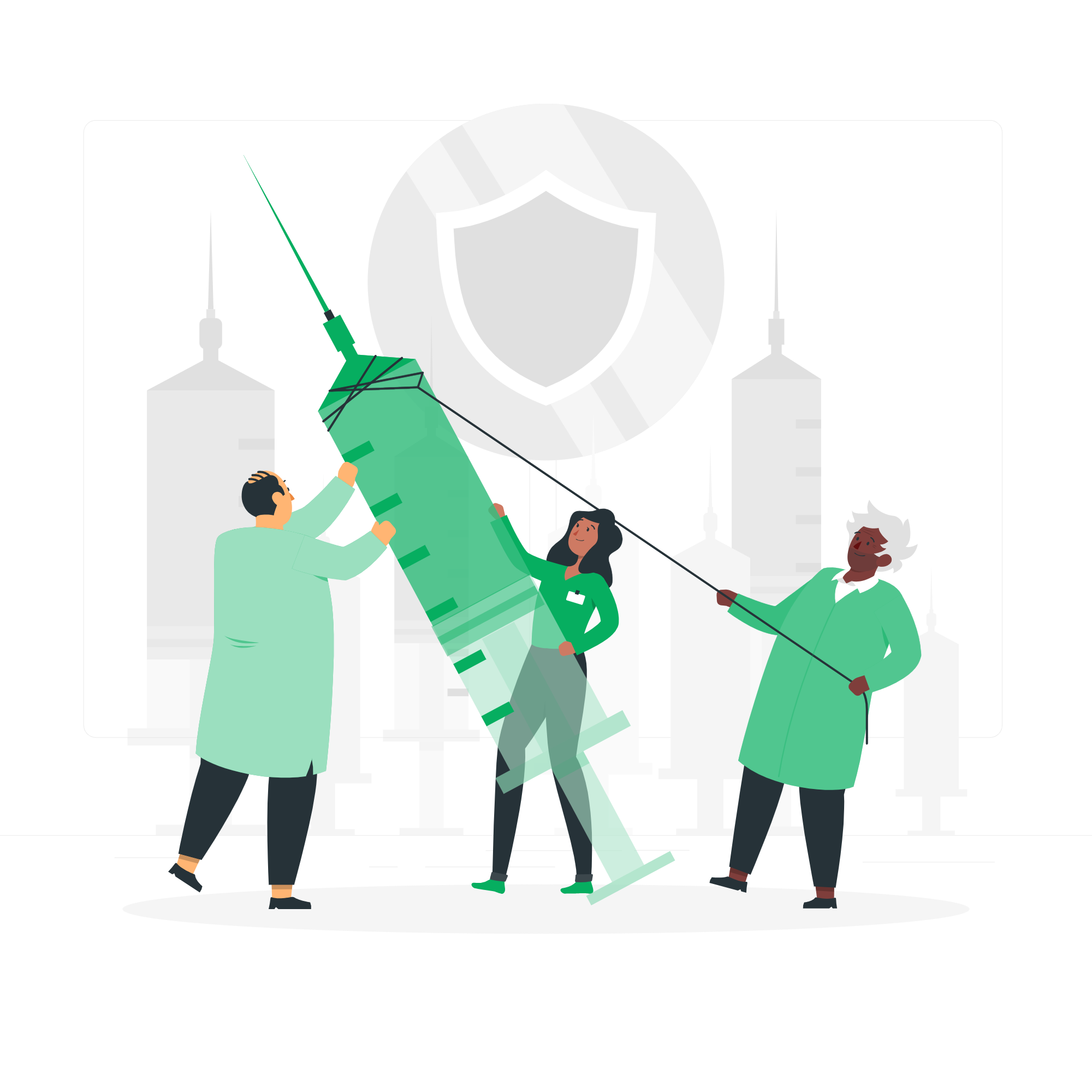 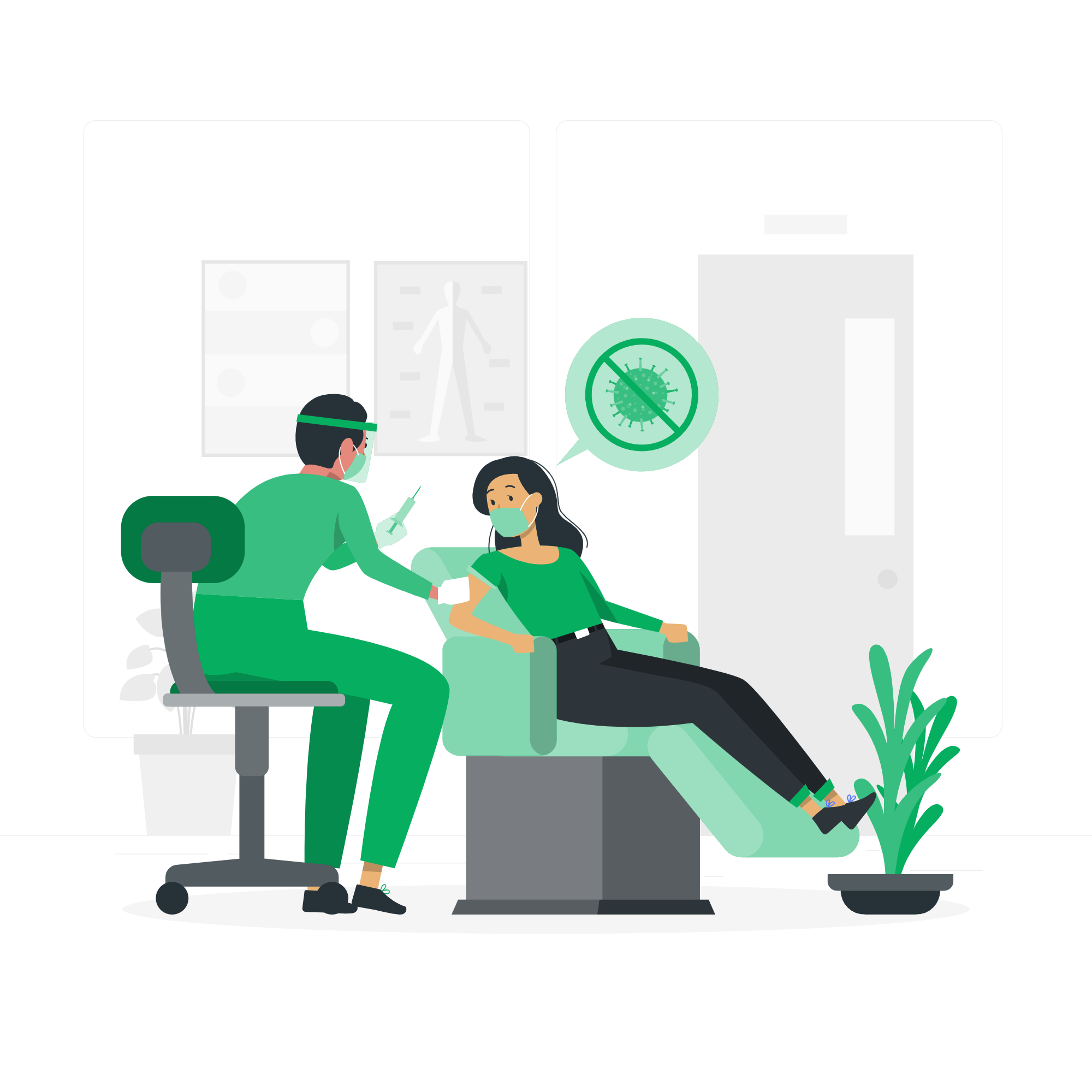 Against that population source we can see what immunisations people are expected to have and what they have had.
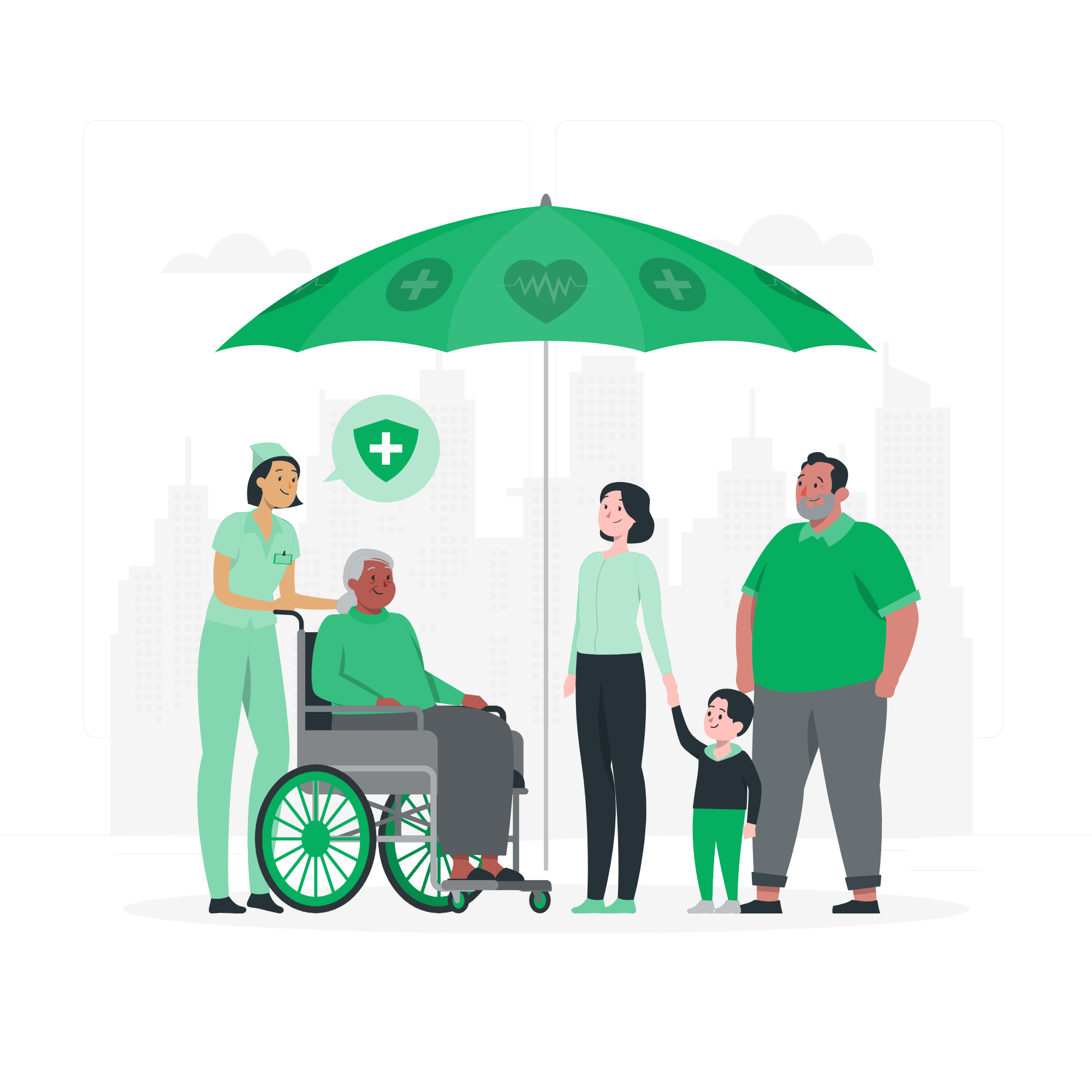 People want to know which vaccinations they have received and when
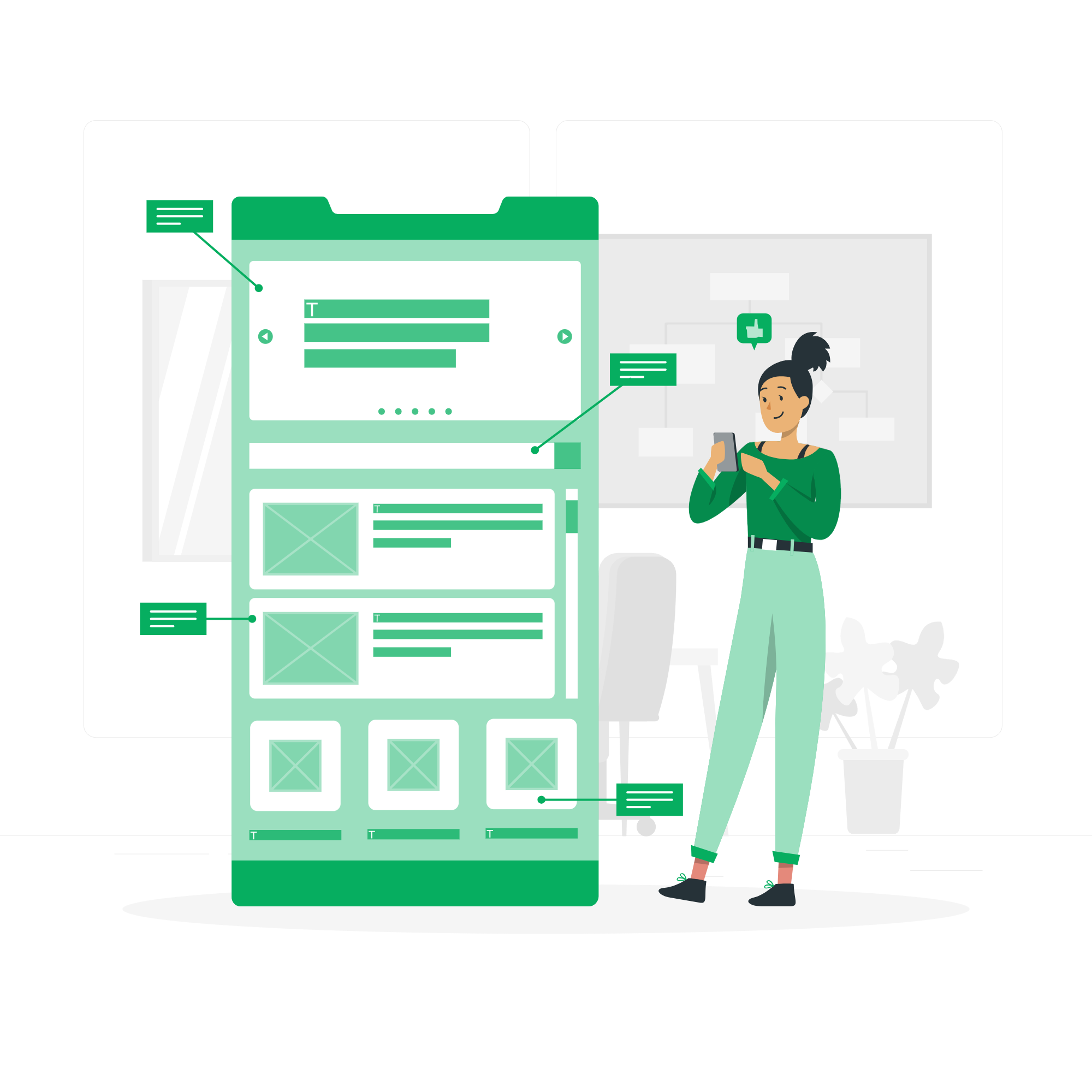 We need immunisation records to be assigned to the right person and reflective of the actual vaccination interaction that took place

MATCHINGEVENTS
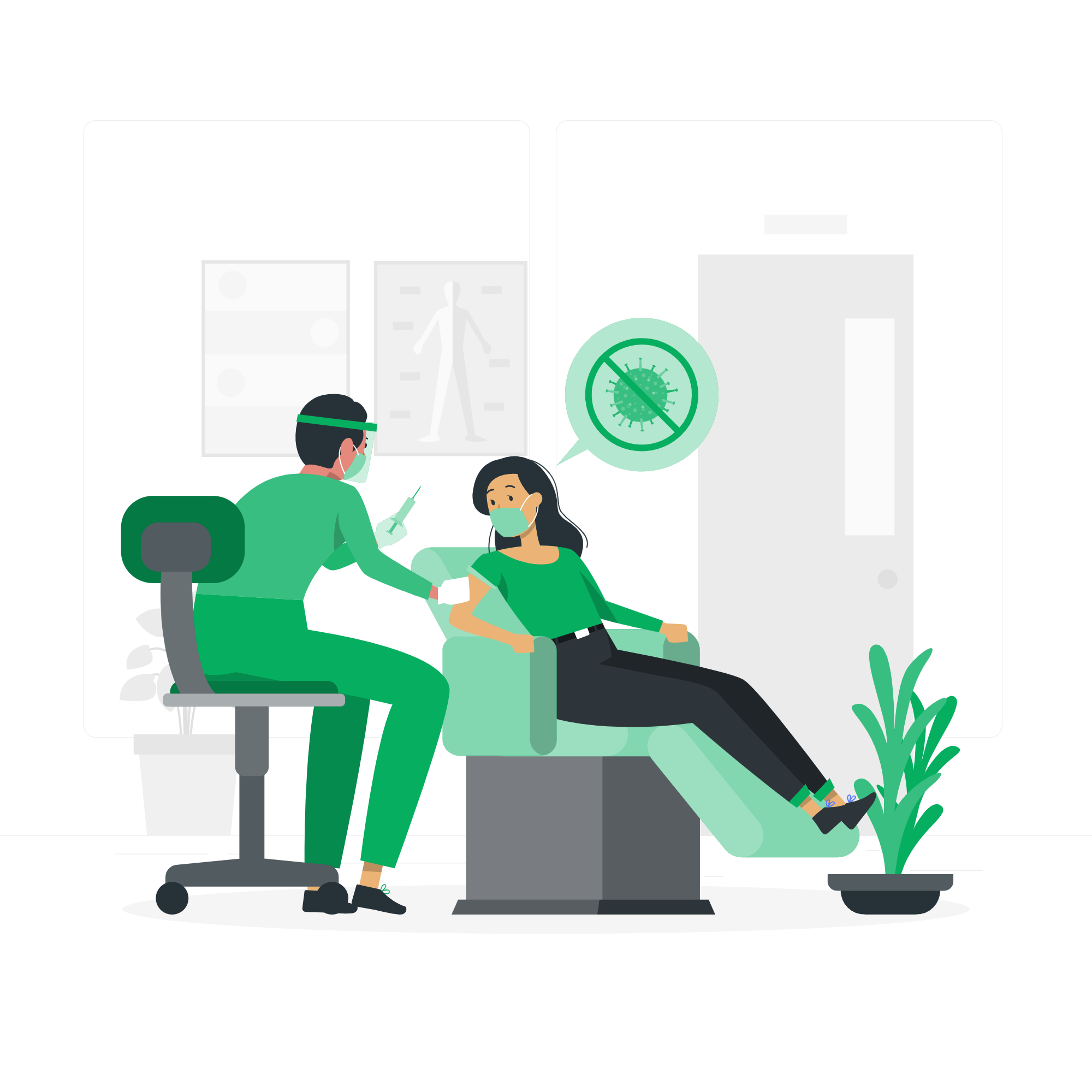 AIR | Matching Events
AIR will automatically match a Planned Event with an Immunisation Event
ISSUES BEING ADDRESSED
The NIR currently has some data issues which can mean a great deal of manual effort to clear up
Due to tasks not being fixed it can be difficult to see what was expected to be delivered and what was actually delivered
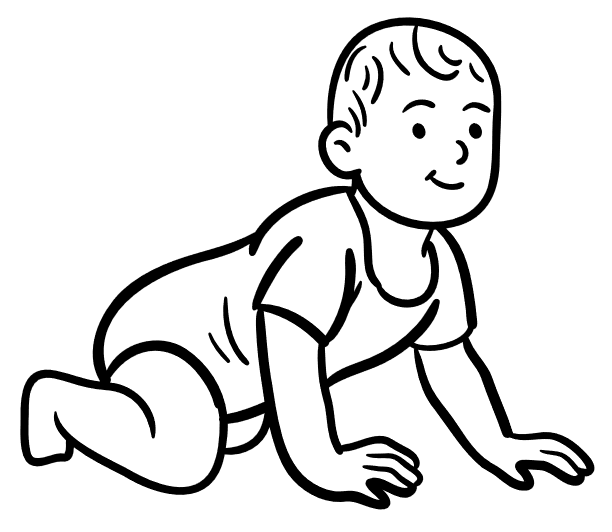 Maia receives her 12 month immunisations, including the first dose of the rotavirus vaccine
MATCHING RULES
WHAT IS CHANGING
Introducing immunisation events to record the clinical interaction & matching these to Planned Events
Introducing robust data quality rules for the matching of these records
Building a system which enables automated matching of these records where possible
THE BENEFITS
Clear visibility of what was expected to be delivered and what was actually delivered. 
Minimise administrative burden for manual matching​
Improved data quality and record accuracy.​
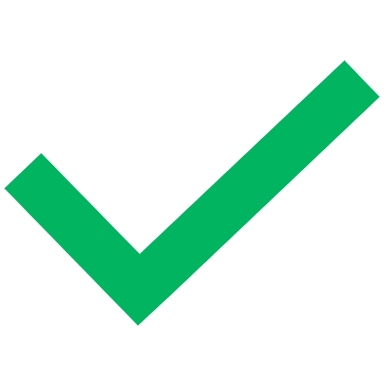 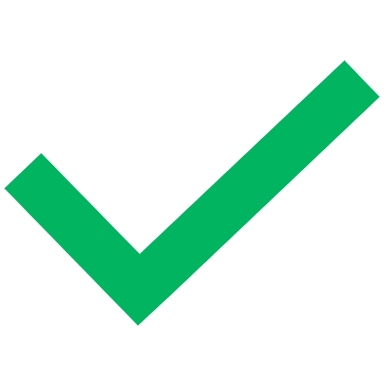 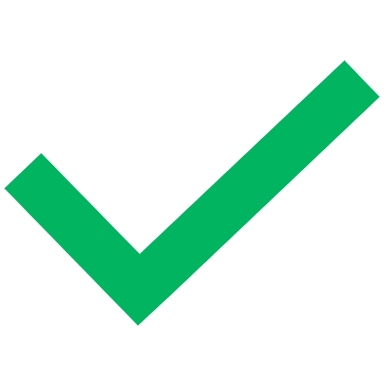 *No initiative currently scopes this activity
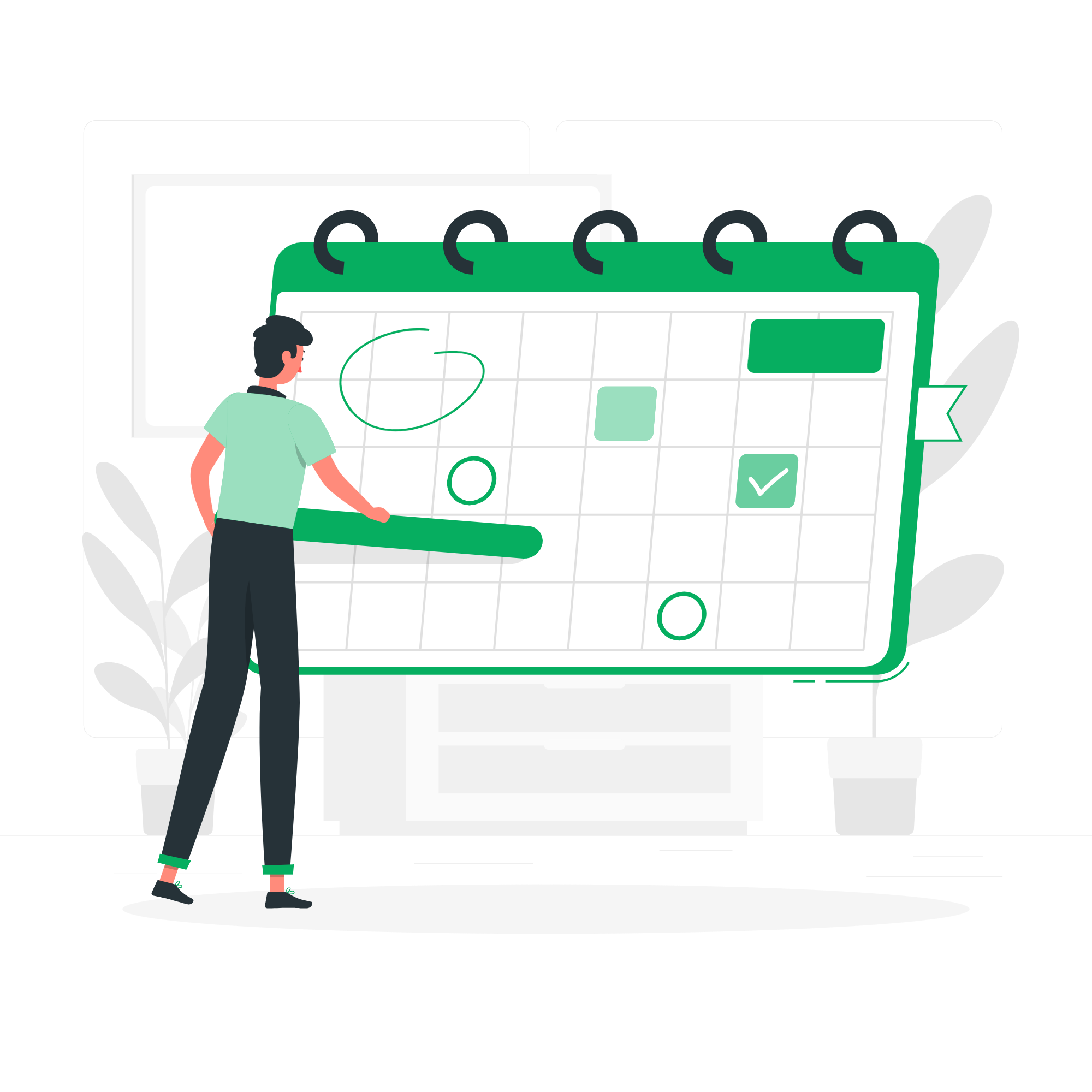 AIR | Our AIR Journey
People will interact with health and vaccination services throughout their lifetime.
People have an expected set of vaccination interactions in line with the national immunisation schedule.
They are likely to need health services throughout their lifetime
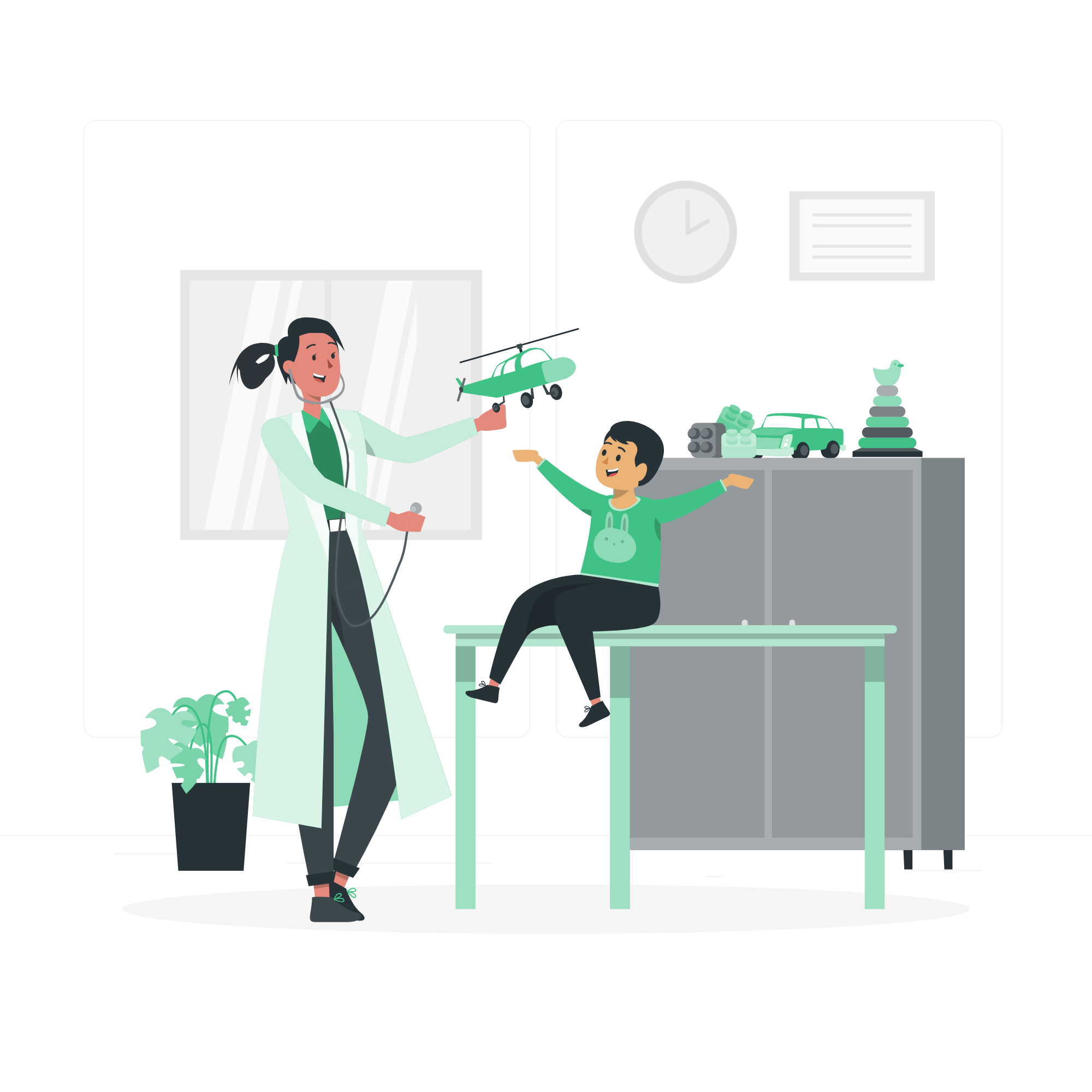 A person is born in Aotearoa New Zealand.
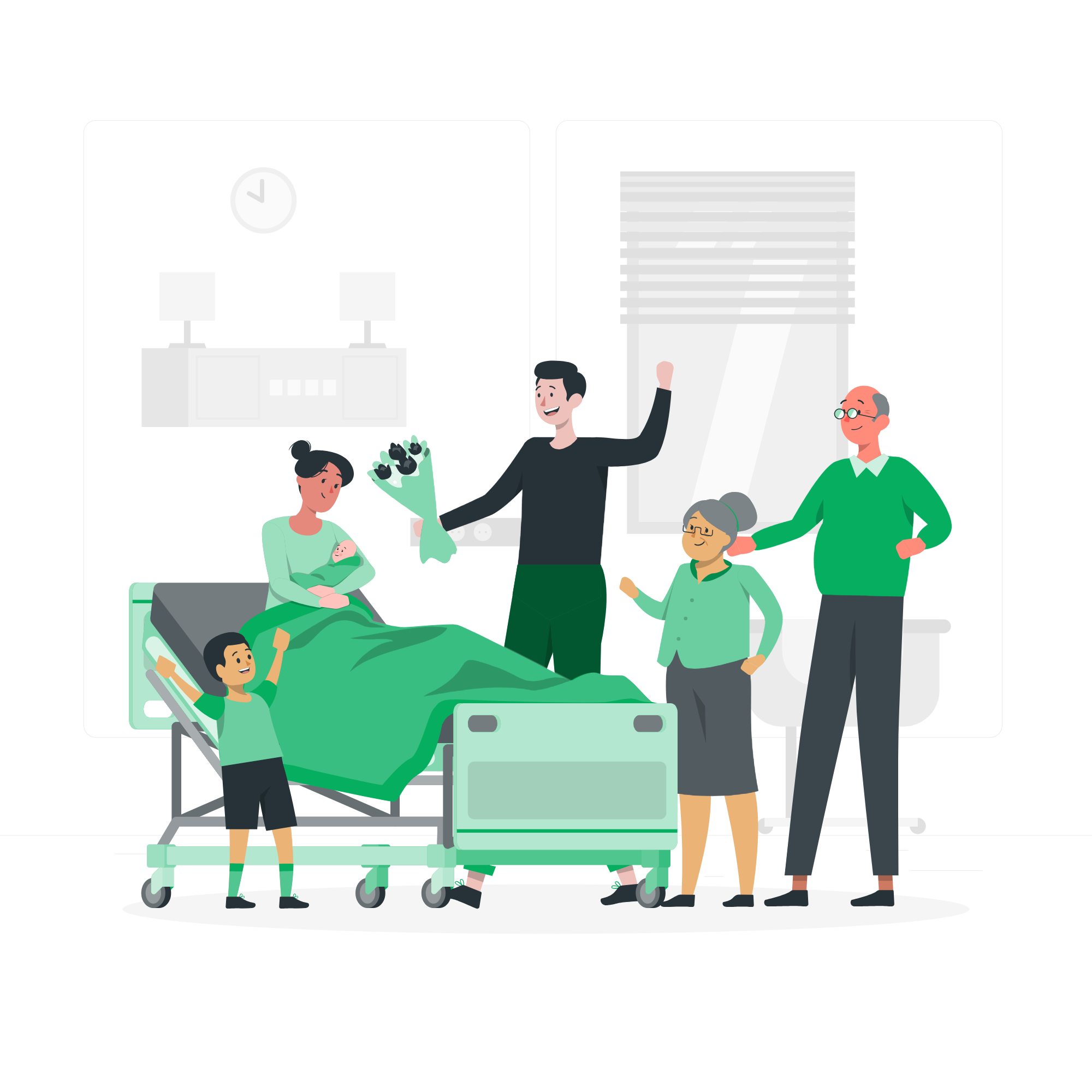 People have received vaccinations and had these interactions recorded in an immunisation register. Vaccinators are also required to keep records
We need immunisation records to be assigned to the right person and reflective of the actual vaccination interaction that took place
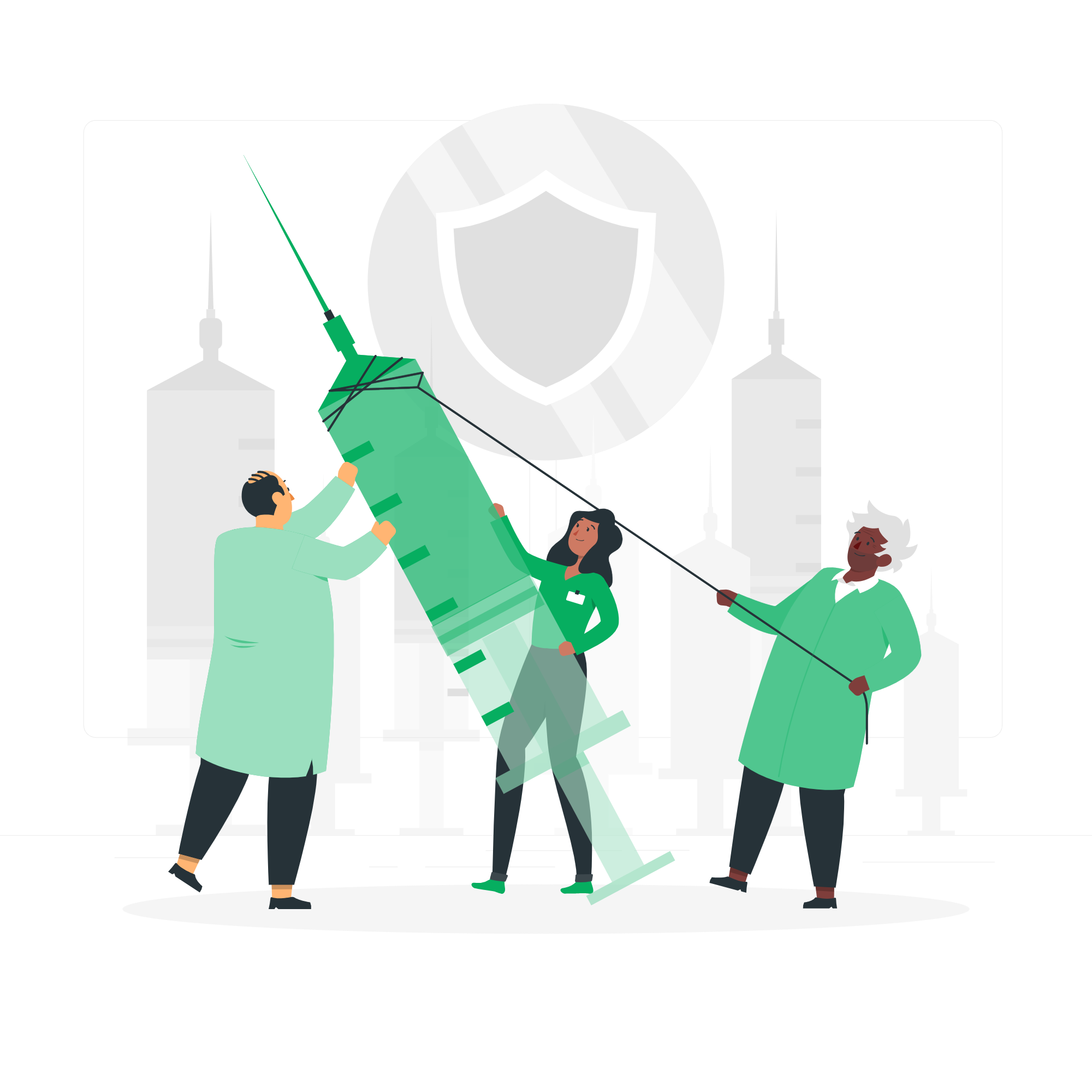 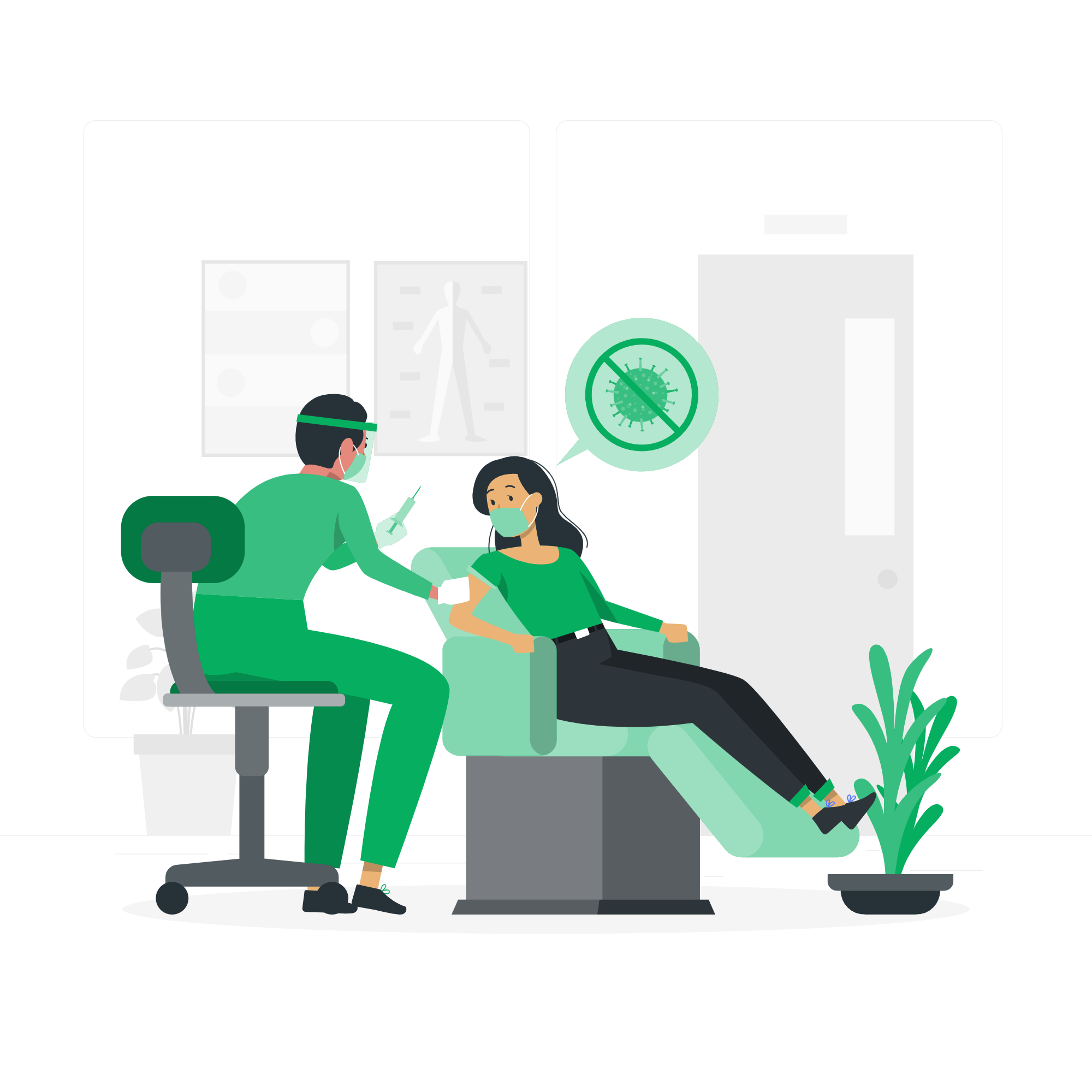 Against that population source we can see what immunisations people are expected to have and what they have had.  

REPORTING
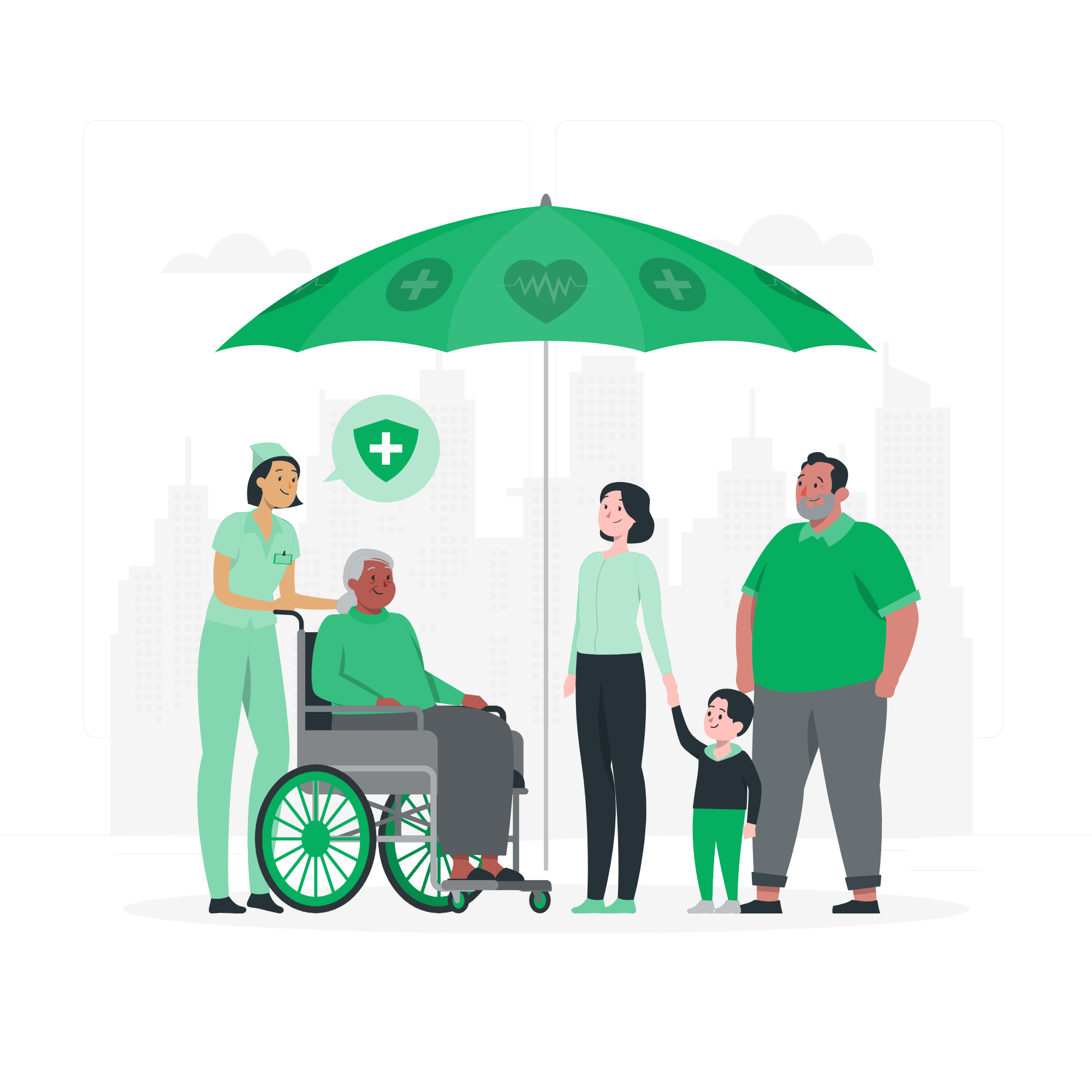 People want to know which vaccinations they have received and when
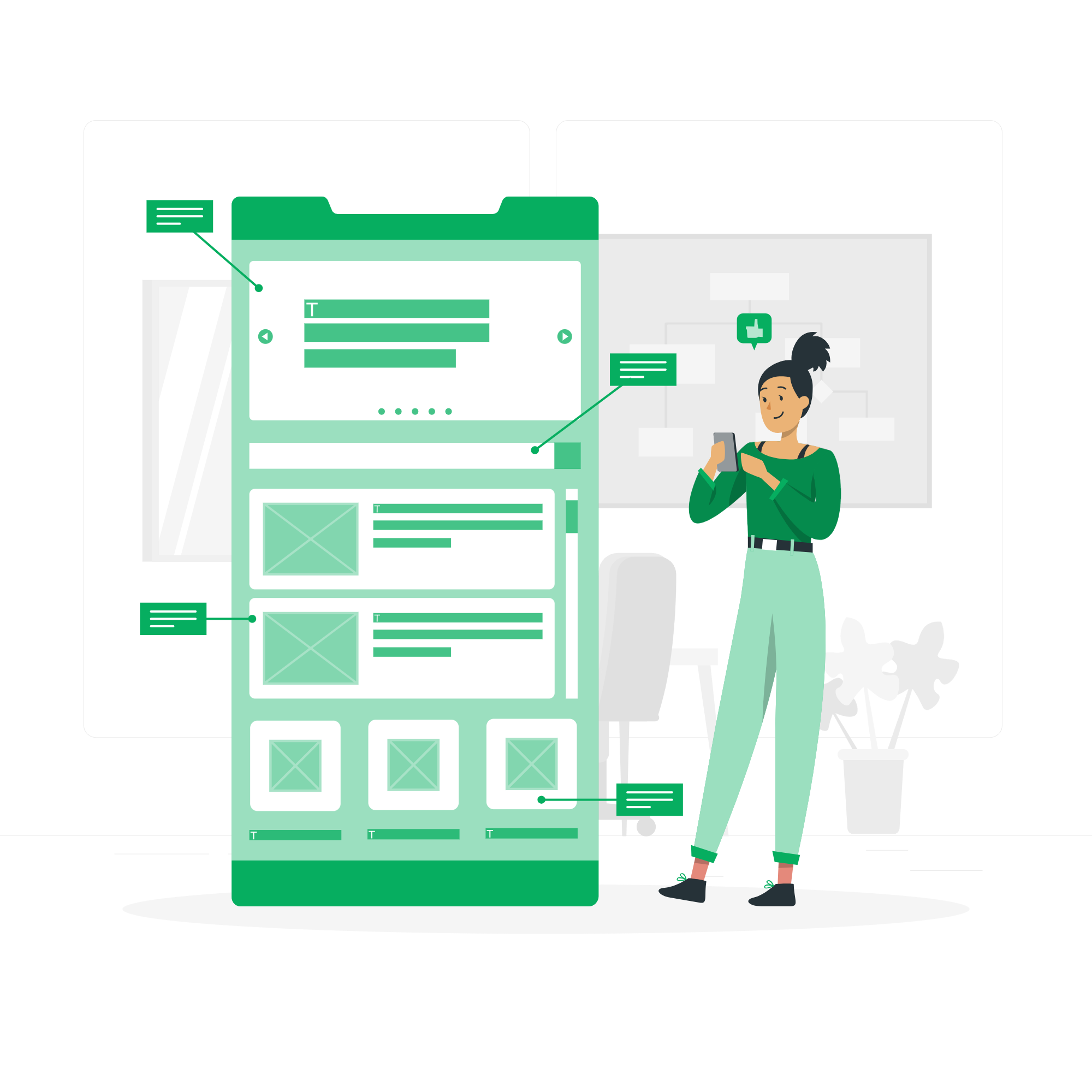 Against that population source we can see what immunisations people are expected to have and what they have had.  

REPORTING
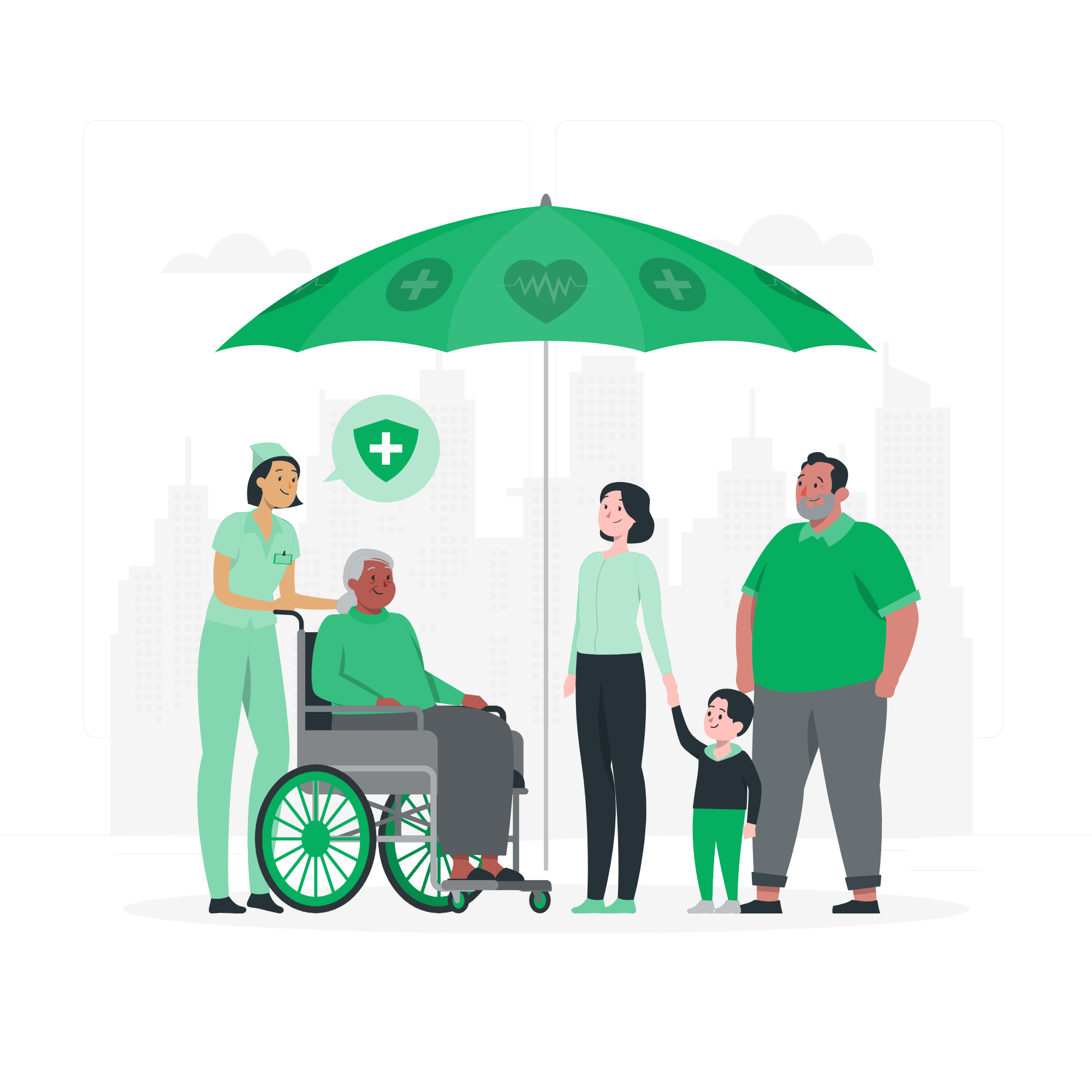 AIR | Reporting
The immunisation sector has a broad workforce with various needs. A unifying theme is that they need reliable and quality immunisation information to be successful.
PROVIDER REPORTING
ISSUES BEING ADDRESSED
We currently have a range of reports available through different access means, this can lead to disparate reporting. 
There are currently some gaps in reporting which need to be addressed. 
Reporting was not optimised to support proactive vaccination activity for example, in the case of an outbreak.
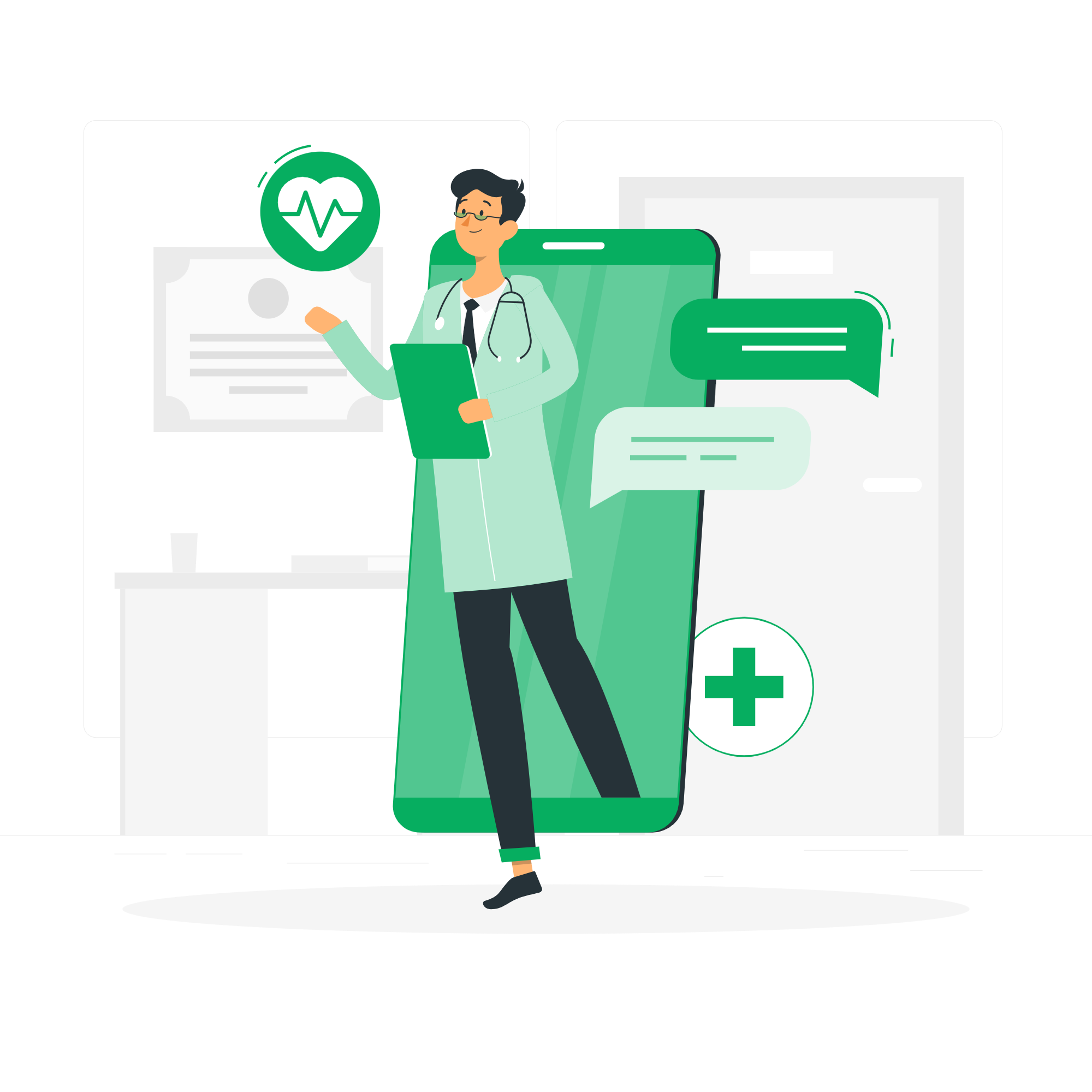 Workforce – All frontline vaccinators
When – Currently available
Platform – Vaccinator portal or integrated software i.e., PMS
ANALYTICAL REPORTING
WHAT IS CHANGING
Bringing reporting across to more sustainable tools such as Power BI and standardising access to reports
By ensuring that people have access to the data they need from day one with minimal operational impact
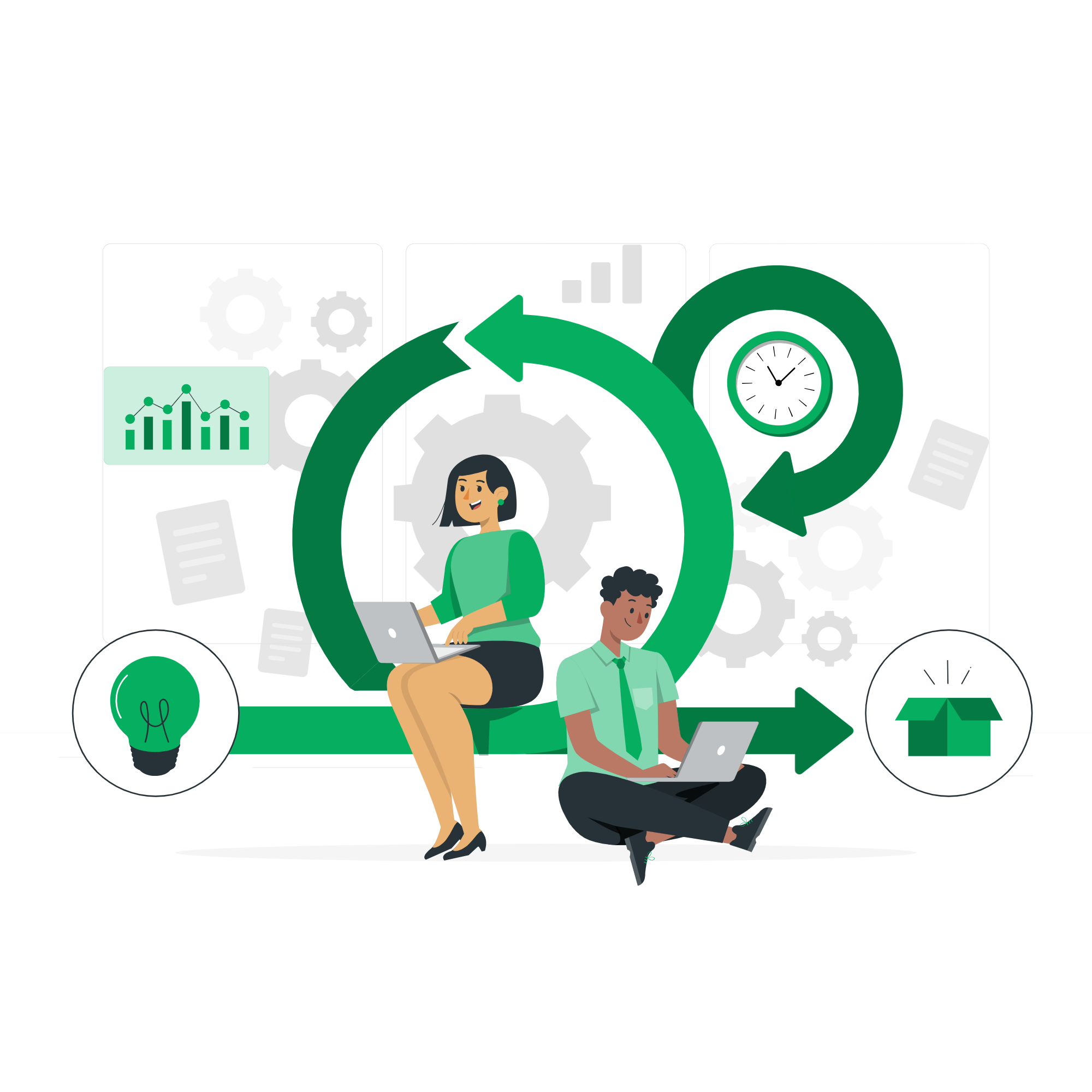 Workforce – All those who require analytical reports
When – Updated version available at cutover
Platform – QLIK
OPERATIONAL REPORTING
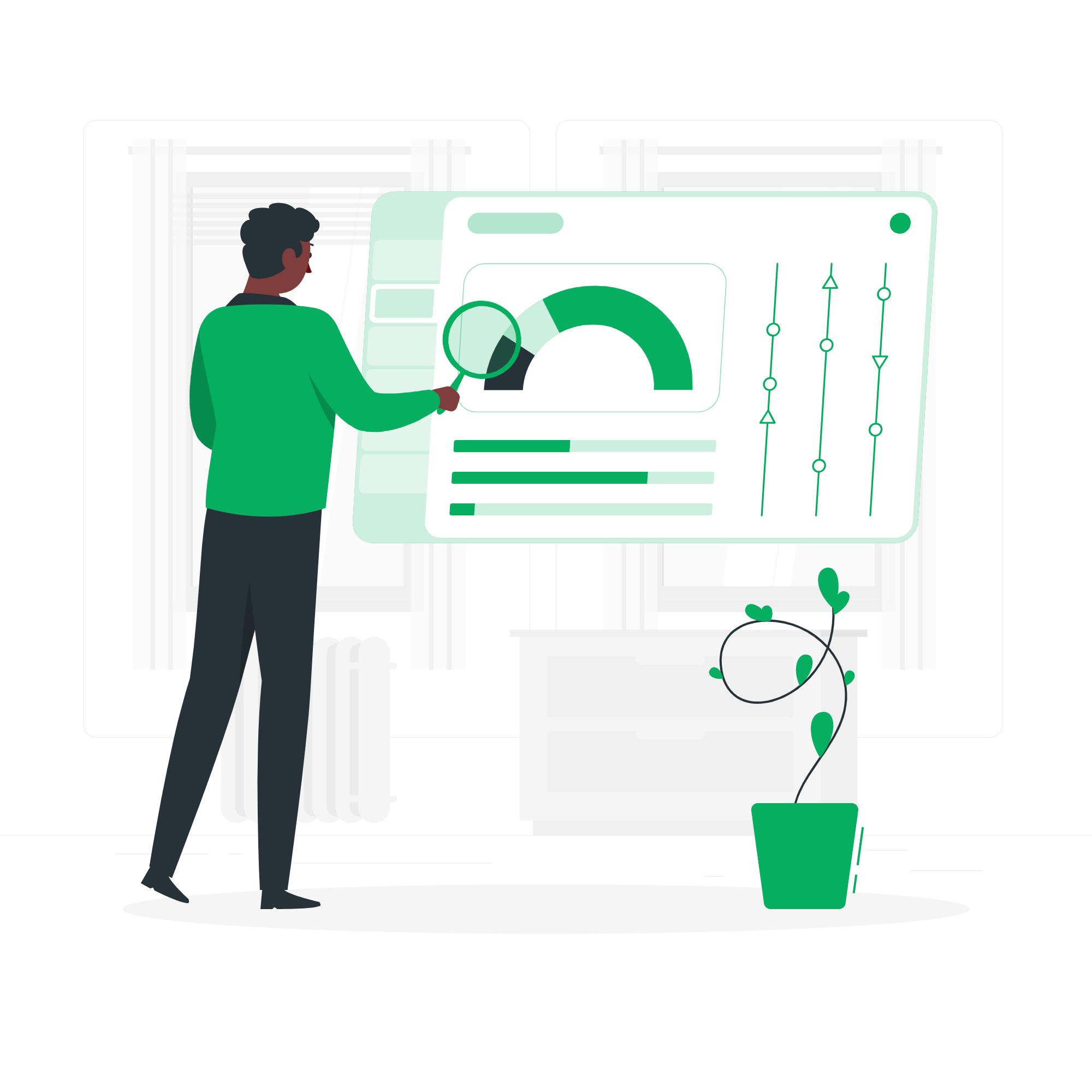 THE BENEFITS
Clearer visibility of vaccination data from across the motu. 
Better quality data that can be updated on a more regular basis to give more accurate reporting.
A reporting suite that encourages proactive vaccination activity in a reliable manner
Workforce – AIR Admin, PHOs, Districts
When – Limited availability currently, full availability at cutover
Platform – Power BI
*Data sharing agreements will remain available to those groups who previously received data files
*No initiative currently scopes this activity
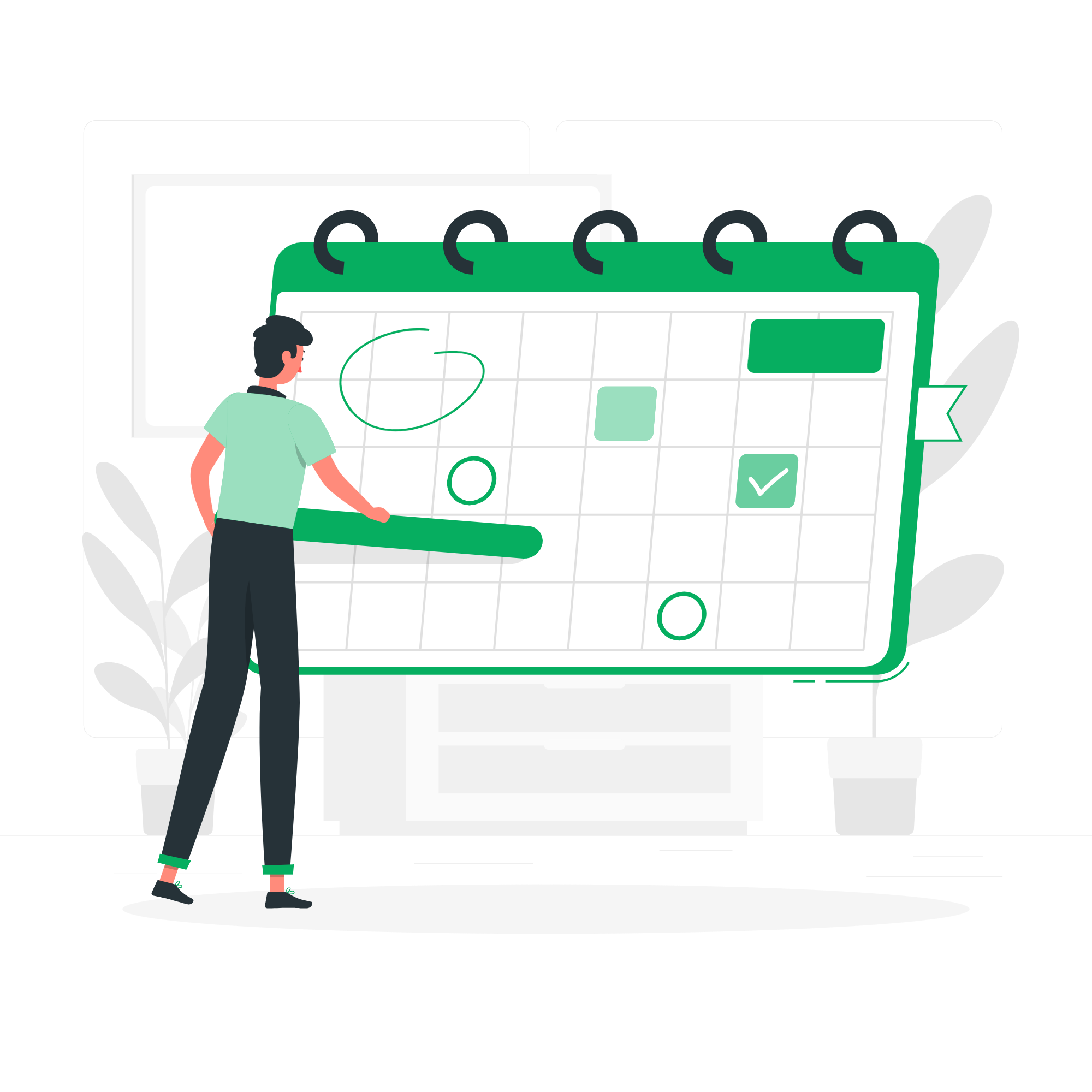 AIR | Our AIR Journey
People will interact with health and vaccination services throughout their lifetime.
People have an expected set of vaccination interactions in line with the national immunisation schedule.
They are likely to need health services throughout their lifetime
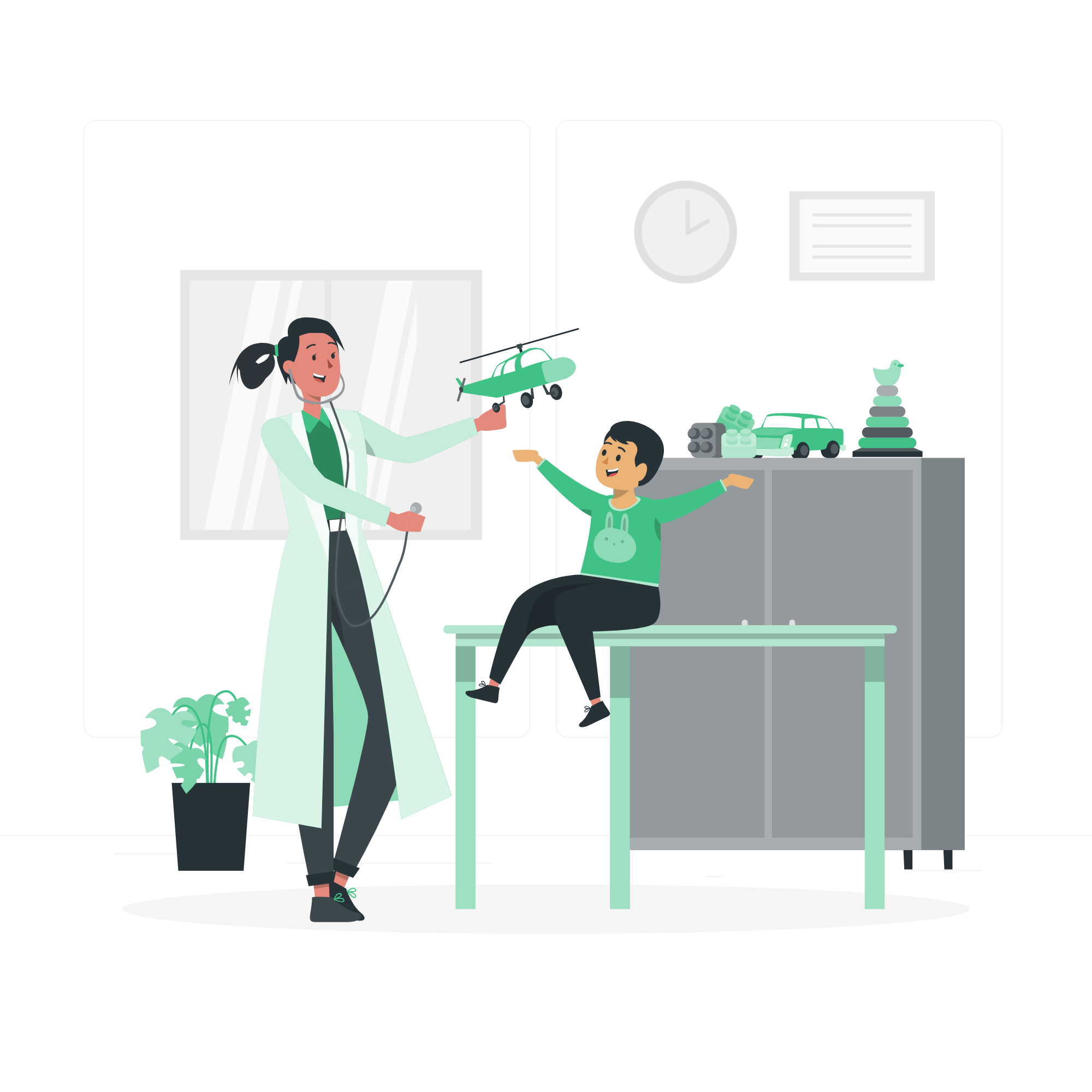 A person is born in Aotearoa New Zealand.
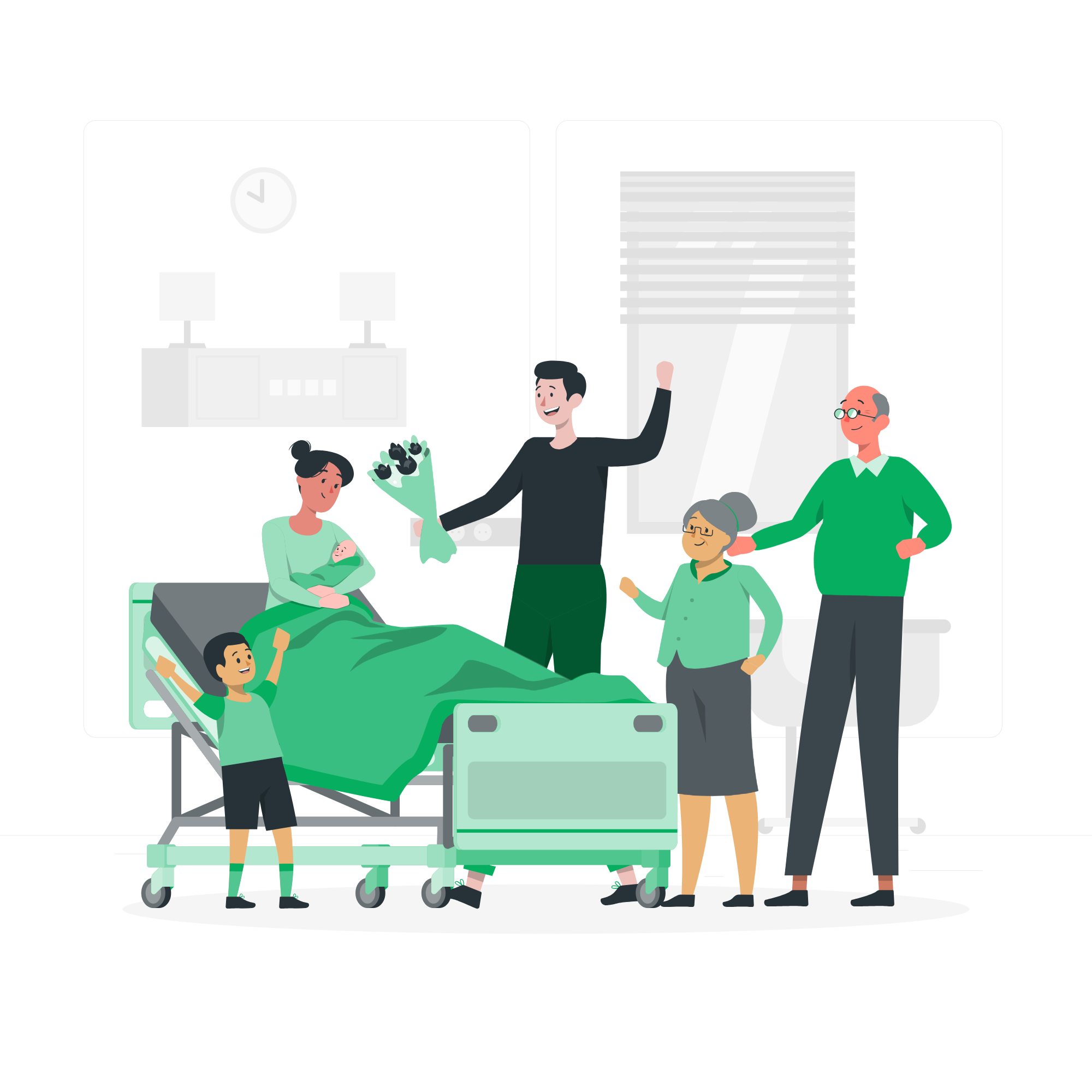 People have received vaccinations and had these interactions recorded in an immunisation register. Vaccinators are also required to keep records
We need immunisation records to be assigned to the right person and reflective of the actual vaccination interaction that took place
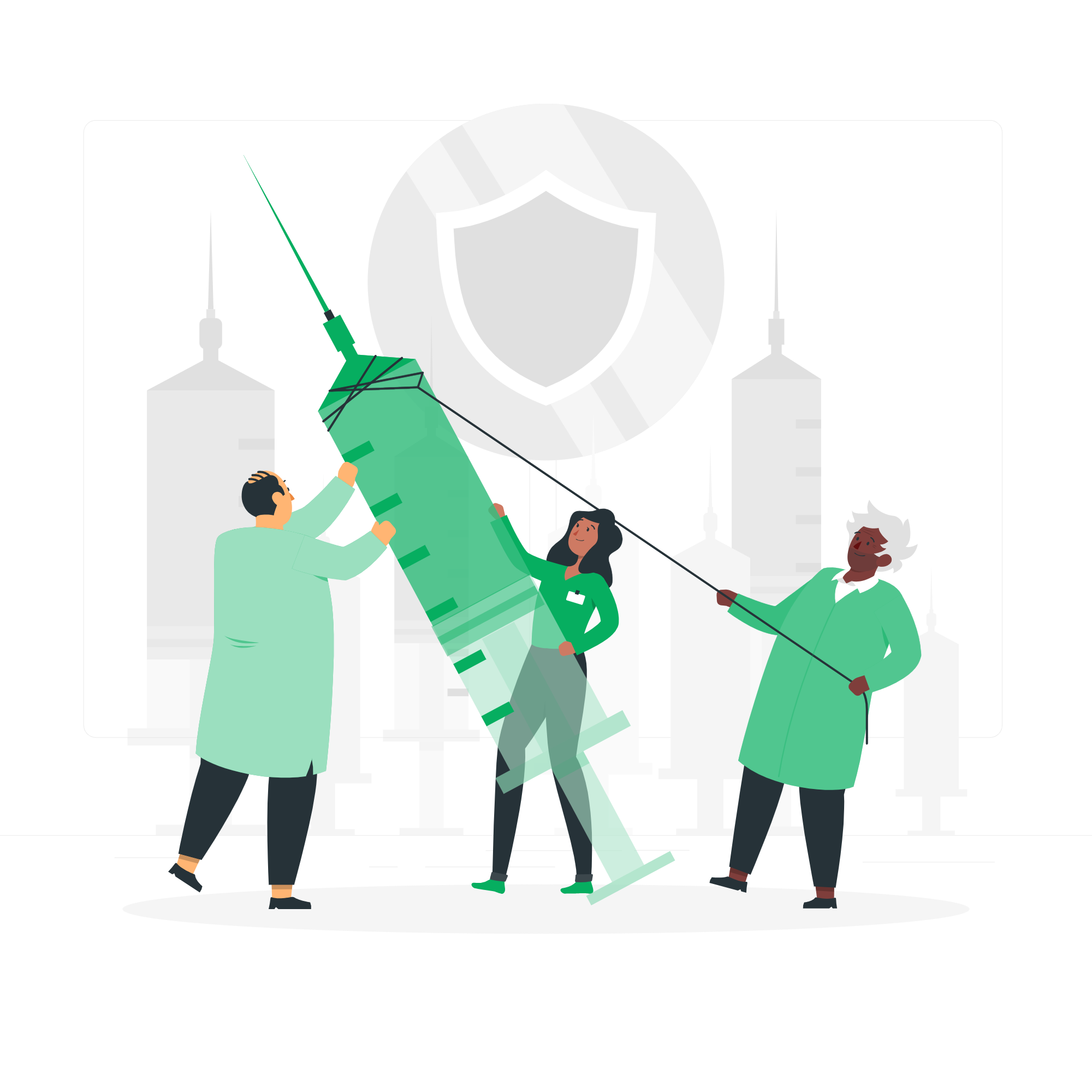 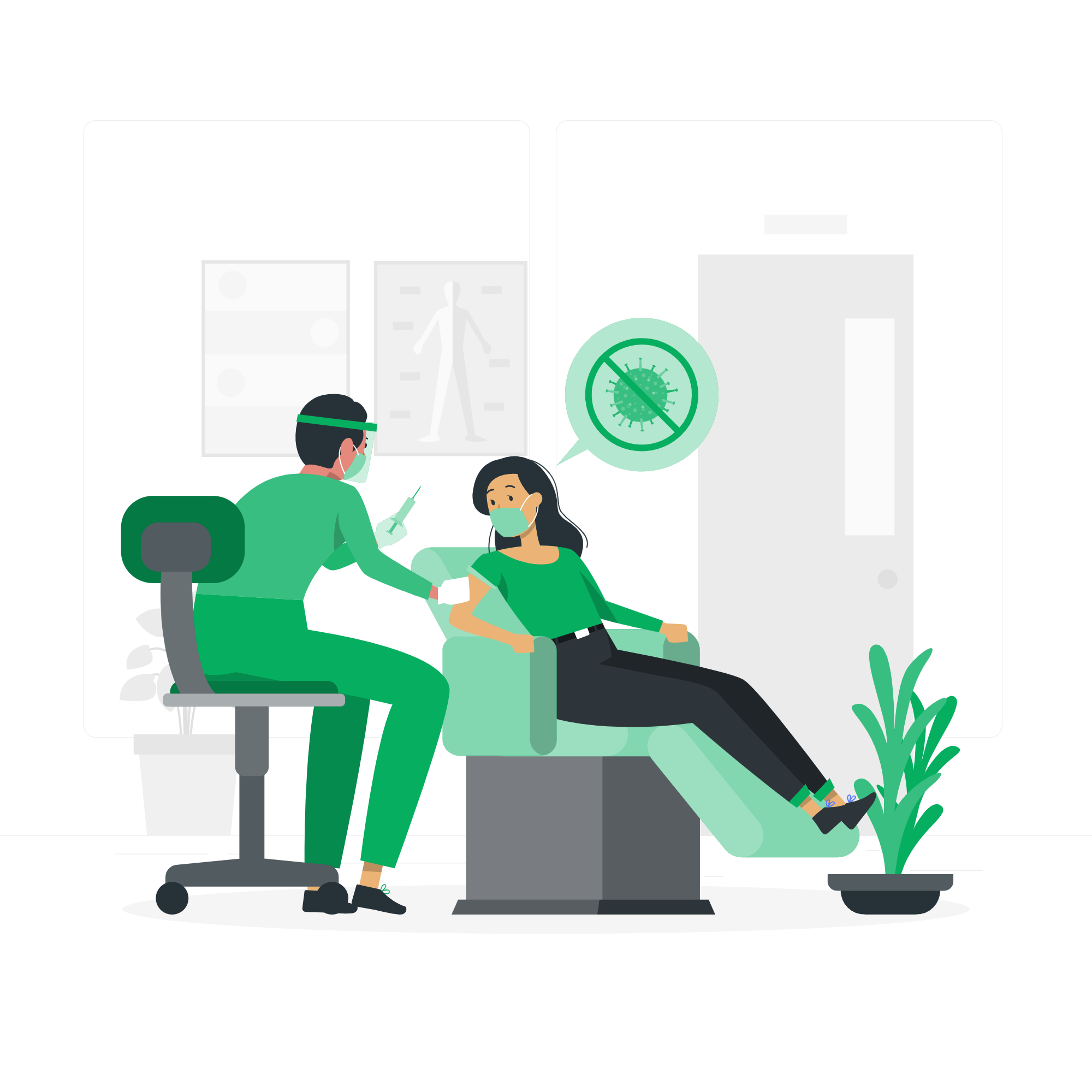 Against that population source we can see what immunisations people are expected to have and what they have had.
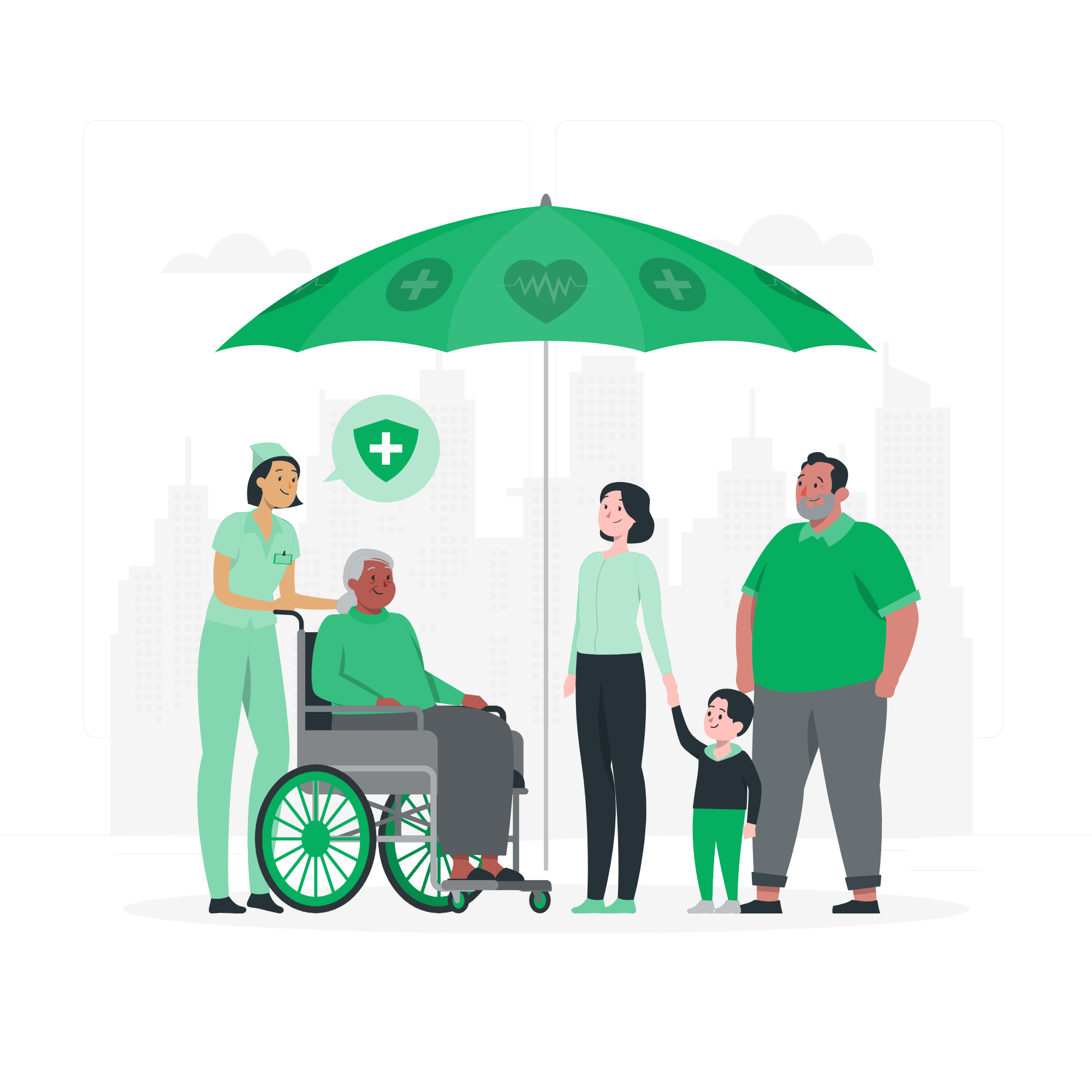 People want to know which vaccinations they have received and when 

CONSUMER ACCESS
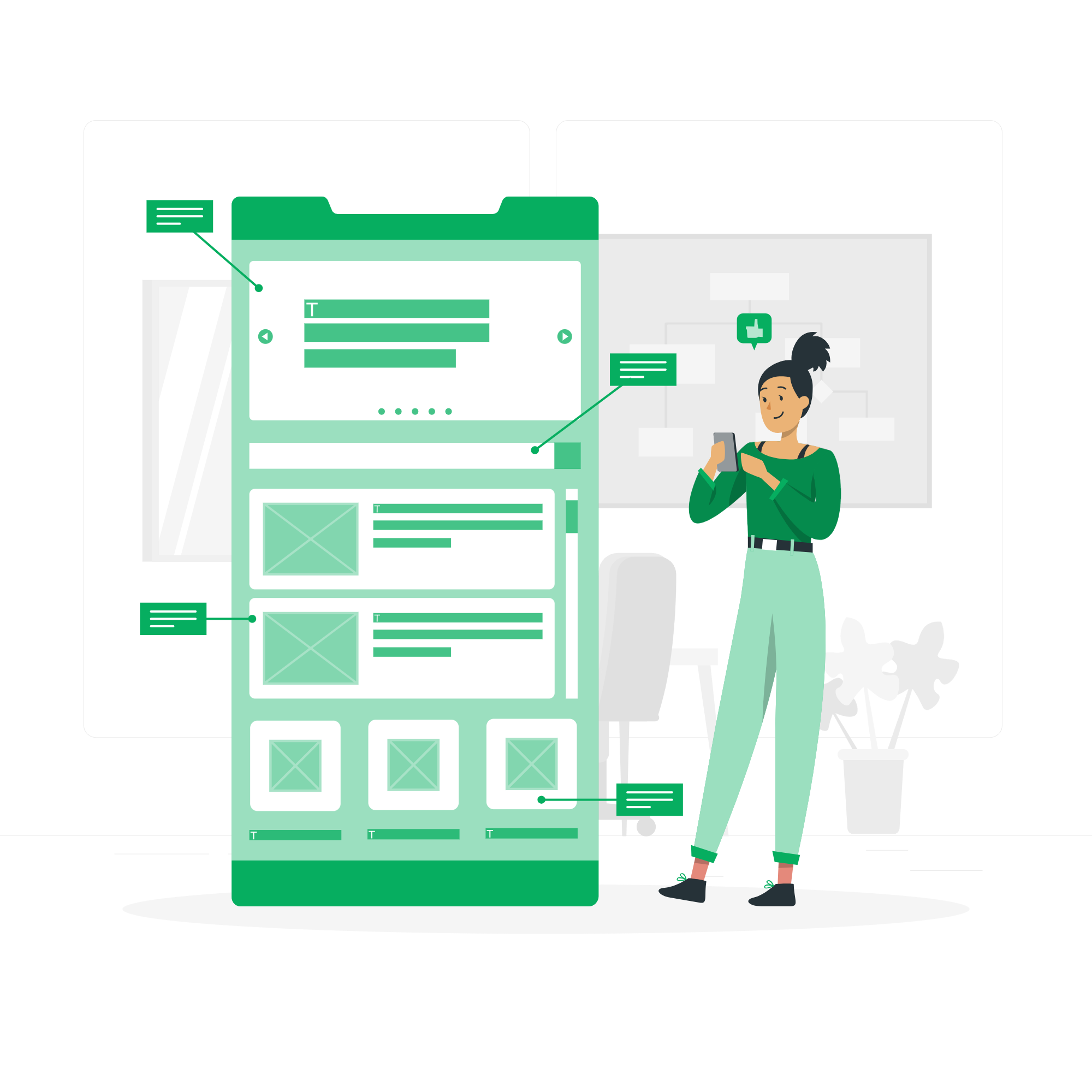 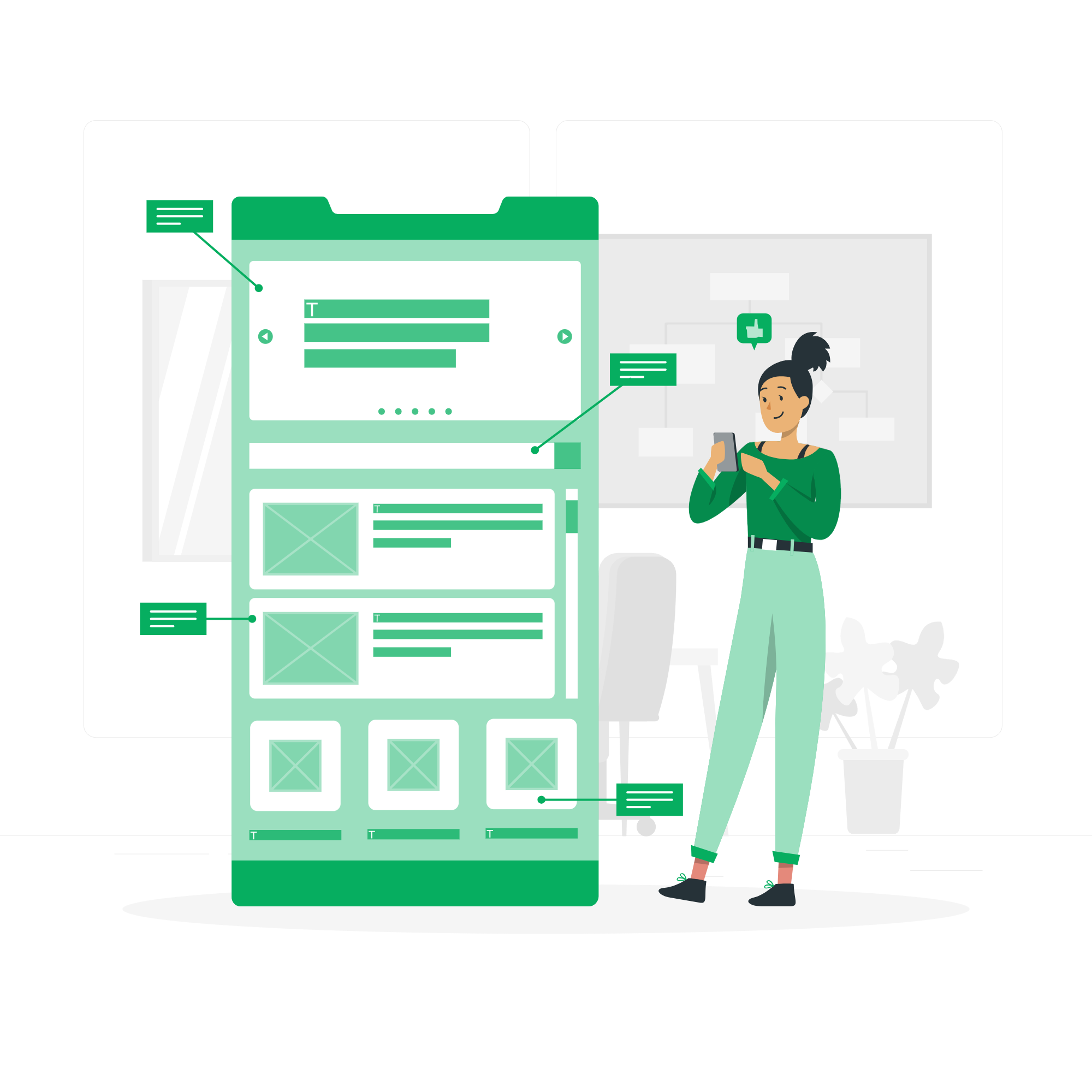 People want to know which vaccinations they have received and when 

CONSUMER ACCESS
AIR | Consumer Access
We will be providing a channel (‘Records’) that ensures consumer have access to their own and their dependant’s vaccination records in a private and secure manner.
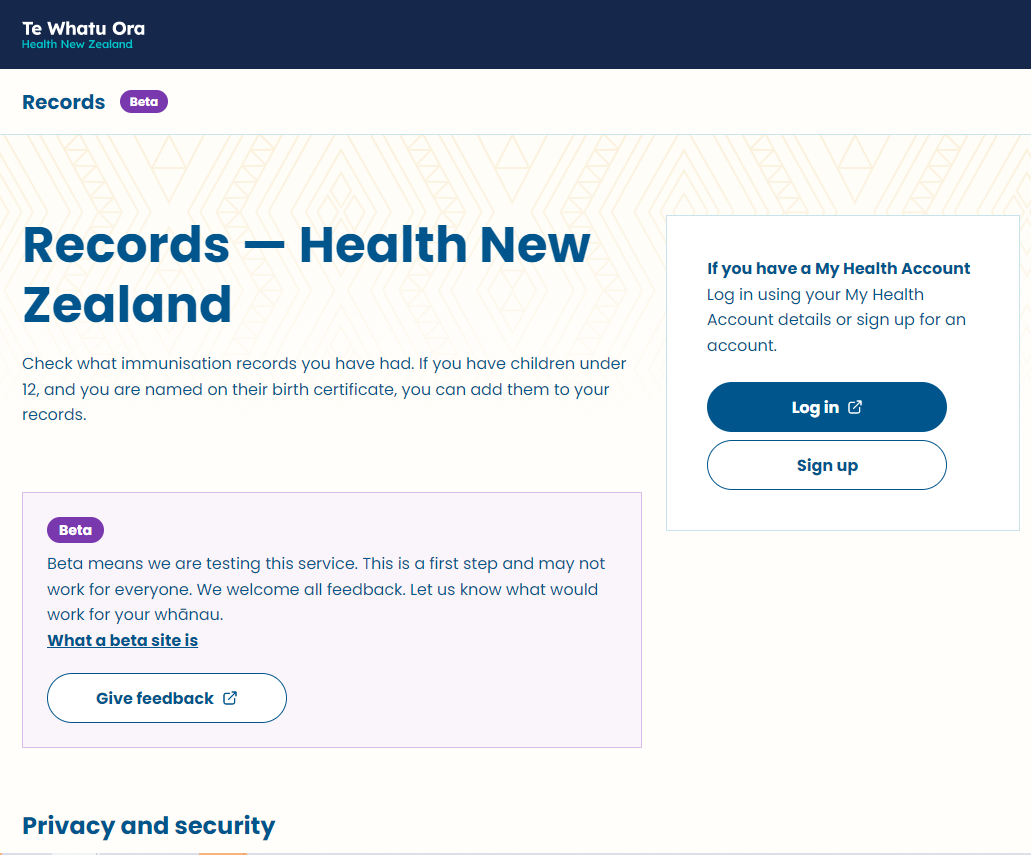 ISSUES BEING ADDRESSED
Consumers receive vaccinations from diverse providers over their lifetime and find it difficult to have a ‘joined up’ view of their own immunisation records
The current system is hard to navigate, especially for those who may not be digitally enabled
It has historically been difficult to provide information on vaccination status quickly for employment and travel
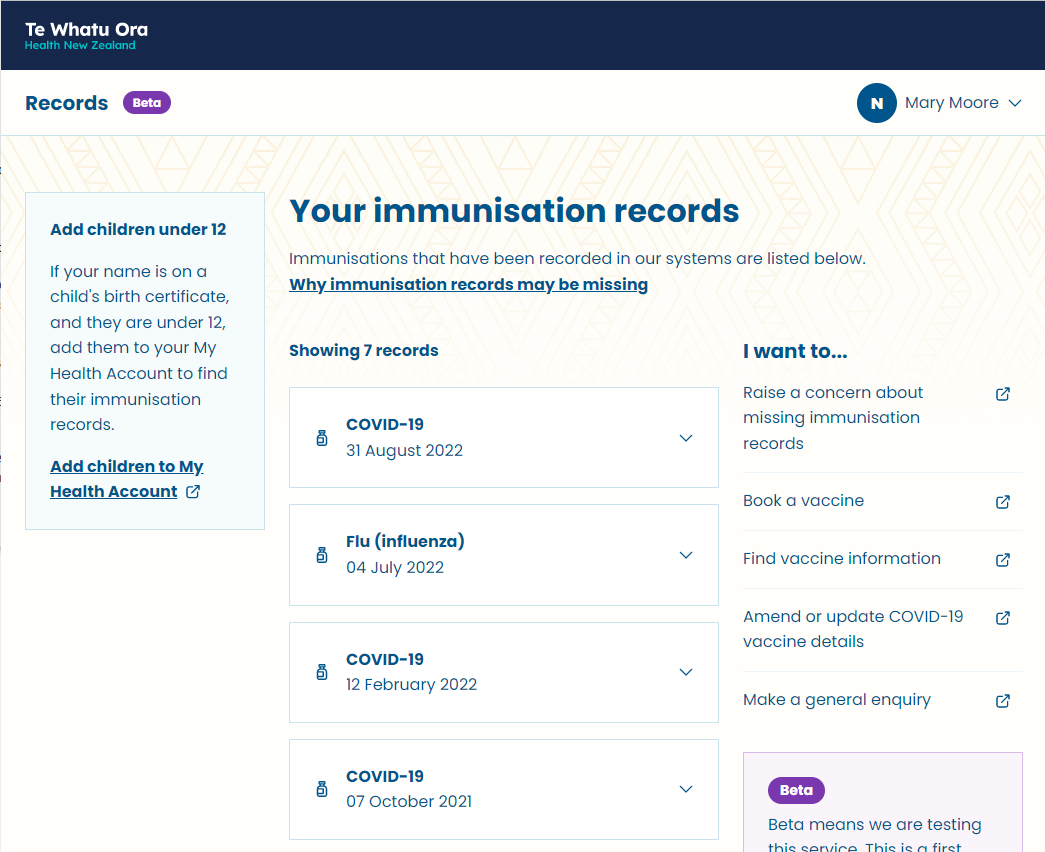 WHAT IS CHANGING
In time ‘Records’ will provide a voluntary channel for people and whānau to access their health information – it's a 'choice' to use it or not
Consumers will be able to order purpose built vaccination documentation via ‘Records’
THE BENEFITS
Access to this information is easy. People don’t need to refer to paper records, call a GP, or know where the vaccine was administered.
Knowing when vaccinations are due will empower people and whānau to better manage their health and wellbeing
*No initiative currently scopes this activity
Integration over time
AIR | Integration
Integration is a cornerstone of AIR delivery and enables us to work alongside other technology programmes and vendors
Integration is a key component of enabling the AIR journey from beginning to end.
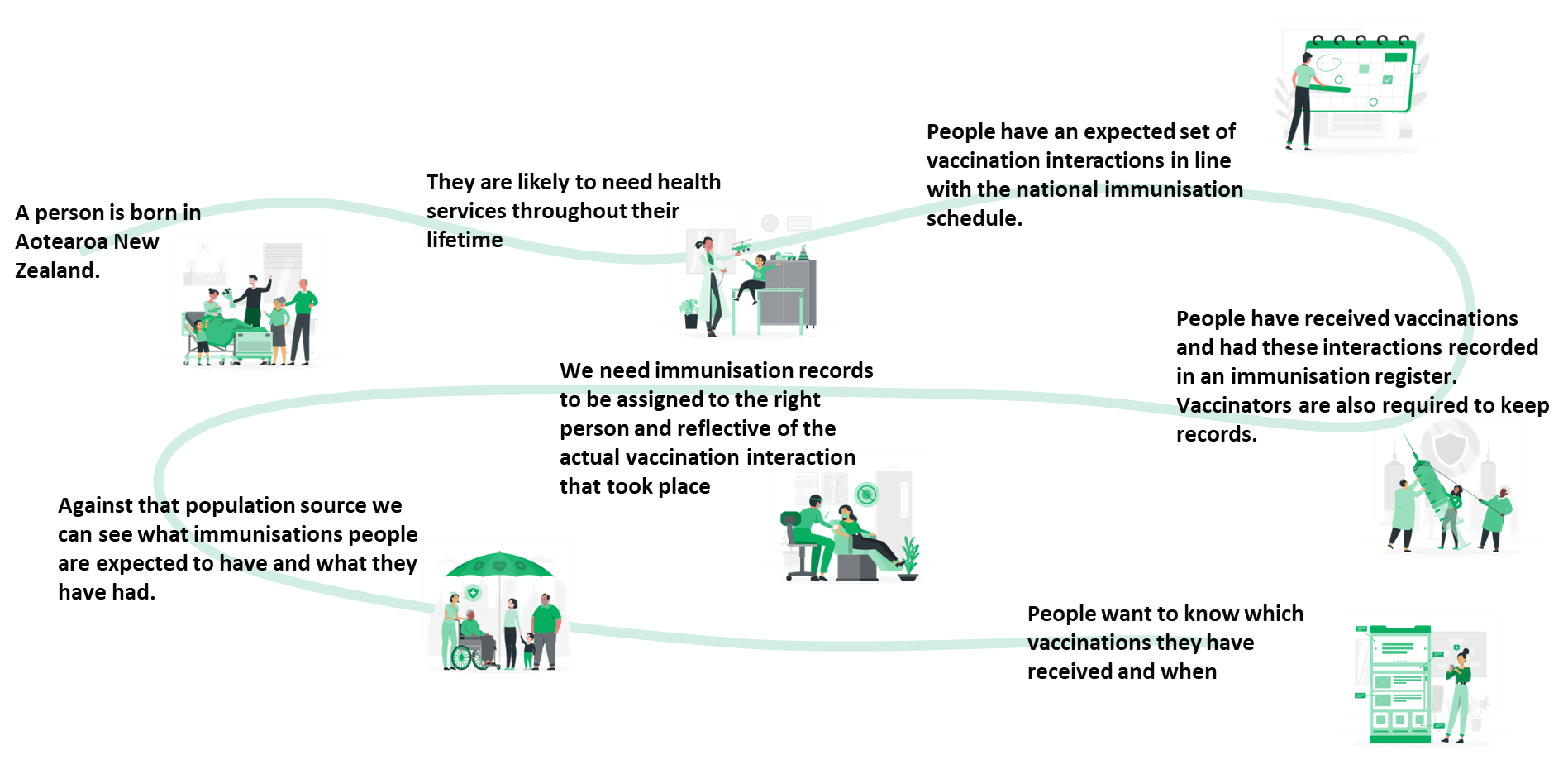 Integration refers to how different systems talk to one another and send messages backwards and forwards
The AIR will adopt two high level models for integration, one at cutover and one as we move through 2024
We will move from co-existence to an API based model utilising more modern technology reflective of Te Whatu Ora's direction
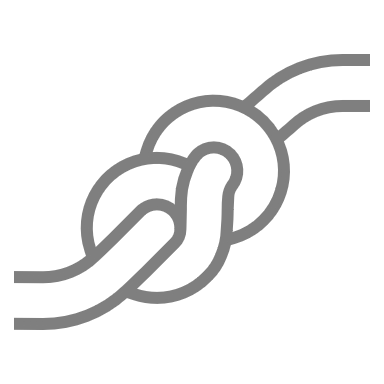 AIR Integration | Plan for Cutover
A summary of the plan for cutover is provided below.
NEW INTEGRATORS
EXISTING INTEGRATORS
AT CUTOVER
Existing messaging will move from NIR to AIR
Status queries will update from AIR instead of NIR
COVID-19 vaccinations will be managed through integrated systems.
Enrolled GP notifications will continue
The option to opt out of data collection will be removed for all vaccinations.
Continue to use existing methods for recording vaccines and reviewing vaccination history
Applications will be able to start their journey to adopting APIs
CIR users (outside of general practice) will need to onboard to AIR Immunisation Portal for recording COVID-19 immunisations
BEYOND CUTOVER
Digital suppliers may opt to integrate with AIR via API. This could include:
Recording or updating information about a vaccination event
Reviewing a consumer’s vaccination history
Recording or updating a provider planned event
PMS suppliers will be encouraged to integrate with AIR via API
Message brokering is intended as a temporary co-existence solution
PMS suppliers may opt to subscribe to a new schedule management integration model leveraging planned immunisation events
AIR Integration - Summary | Co-existence State
GP PMS Supplier 
(existing connection)
Record immunisation event
Review history (status query)
Create/update provider planned event (reschedule)
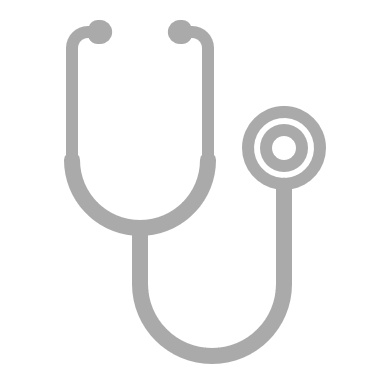 KEY
AIR Broker
HL7
Existing Process
FHIR API
November 2023
AIR ImmSoT 
(Source of Truth)
*Timeline dependent on availability in marketplace
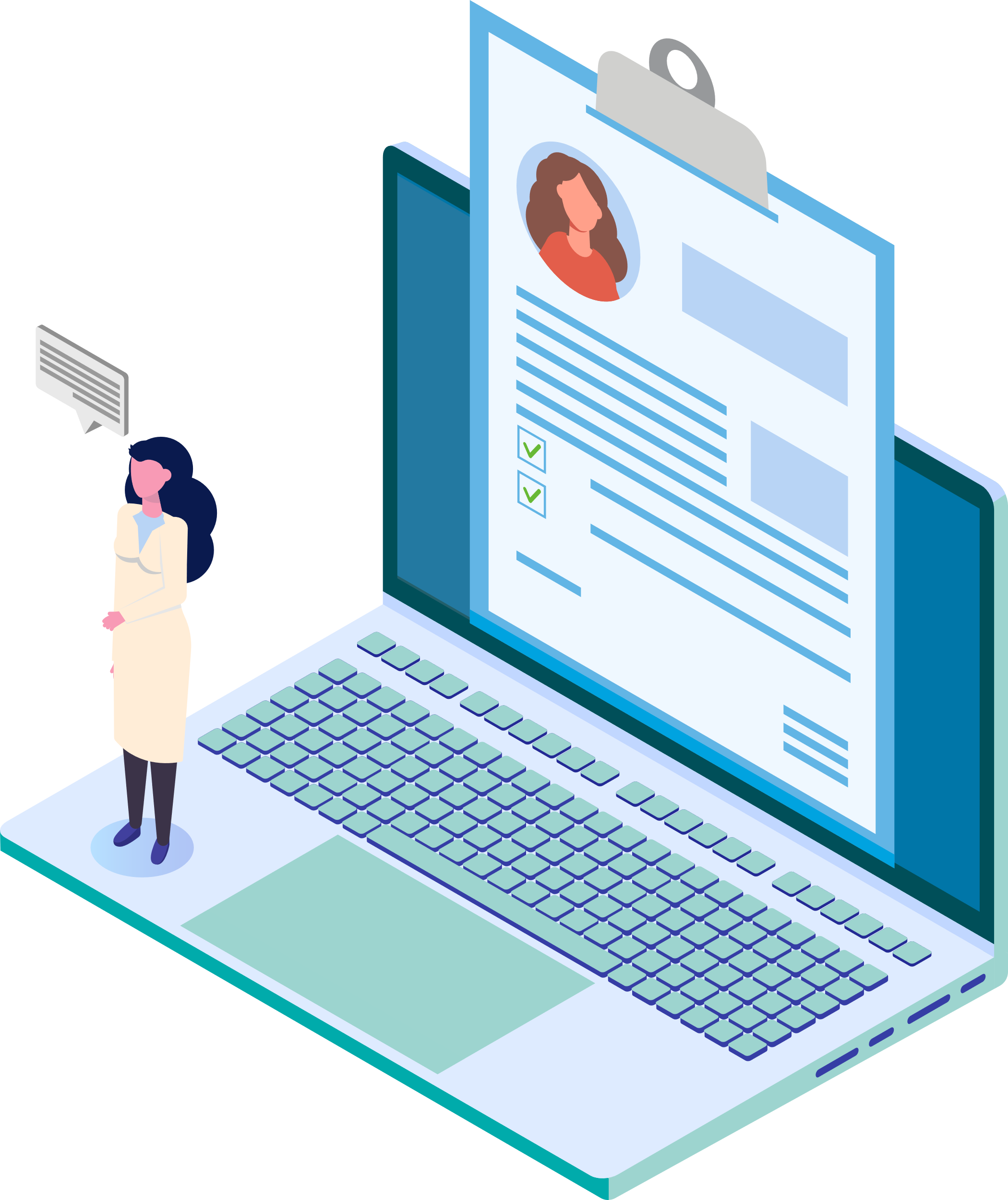 QLIK
Data Sharing
RECORDS
RECORDS
Data Warehouse
(Reporting)
NOTIFICATION TO
 ENROLLED PROVIDER
AIR Admin System 
Maintain ISD users  & consumers
Maintain AIR data quality
AIR Vaccinator Portal 
Record immunisation event
View vaccination history including CIR and NIR
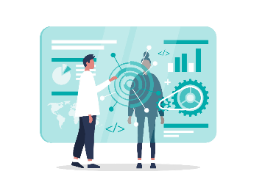 AIR Integration | Future State
GP PMS Supplier 
(existing connection)
Record immunisation event
Review history (status query)
Create/update provider planned event (reschedule)
View all planned events for an individual
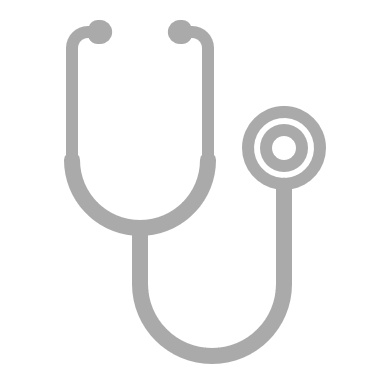 KEY
FHIR API
Existing Process
November 2023
AIR ImmSoT 
(Source of Truth)
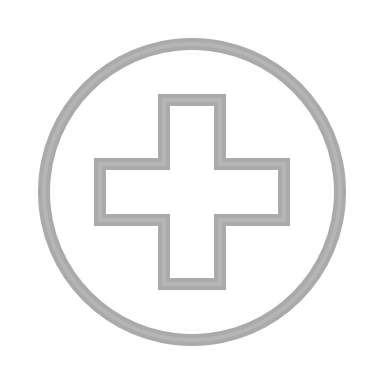 Digital Service Supplier 
(new connection)*
Record immunisation event
Review history
Create/update provider planned event
View all planned events for an individual
*Timeline dependent on availability in marketplace
Fast Follower (TBC)
FHIR API
*Timeline dependent on availability in marketplace
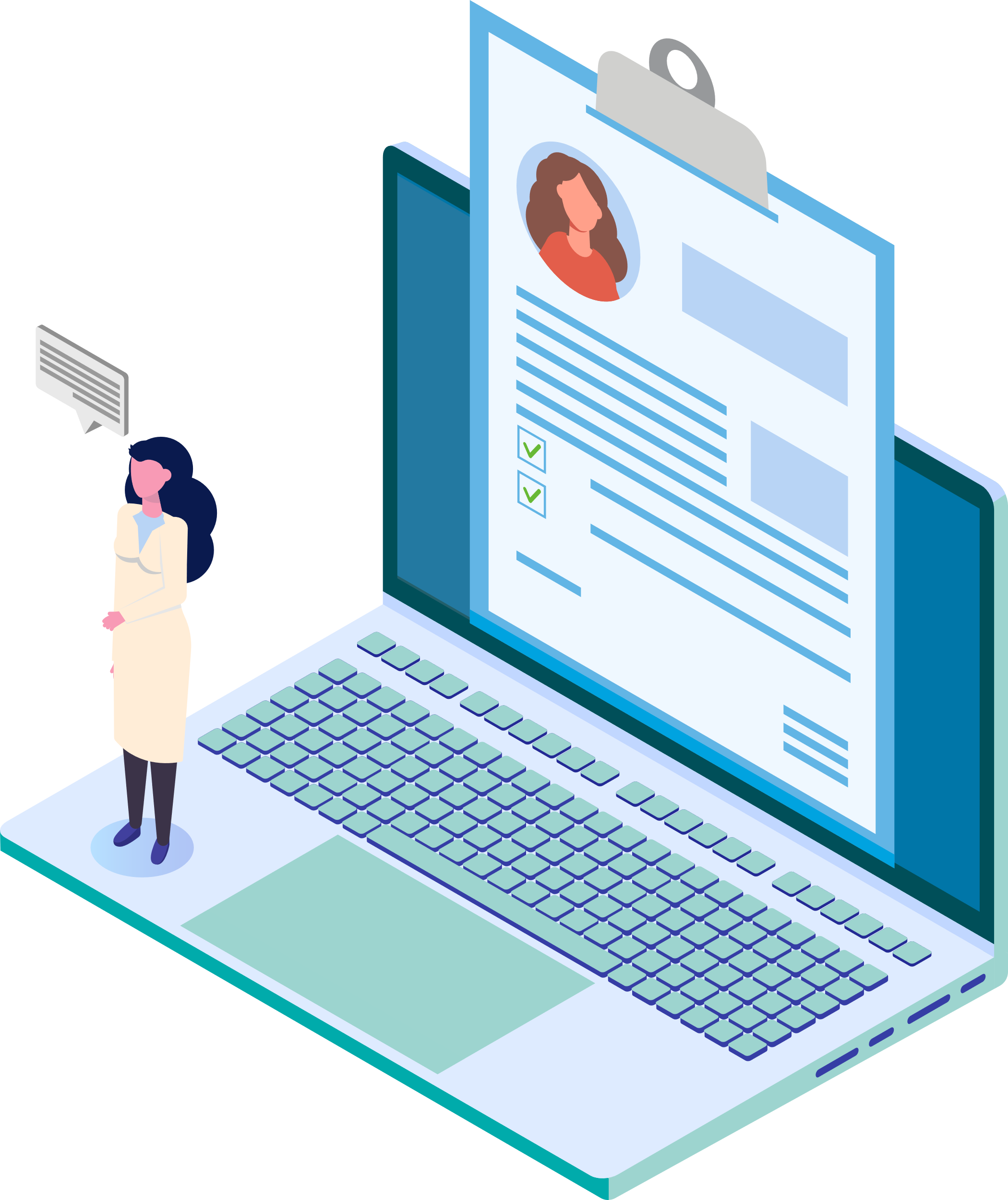 LARGE FILE DATA SHARING AND REPORTING*
RECORDS
Data Warehouse
(Reporting)
NOTIFICATION TO
 ENROLLED PROVIDER
AIR Admin System 
Maintain ISD users  & consumers
Maintain AIR data quality
AIR Vaccinator Portal 
Record immunisation event
View vaccination history including CIR and NIR
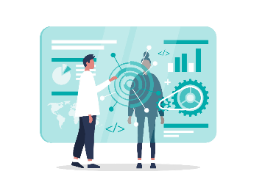 *New direct connection - some suppliers have existing integration via data sharing
AIR Integration | Future State
GP PMS Supplier 
(existing connection)
Record immunisation event
Review history (status query)
Create/update provider planned event (reschedule)
View all planned events for an individual
Update all enrolled consumers with latest schedule changes
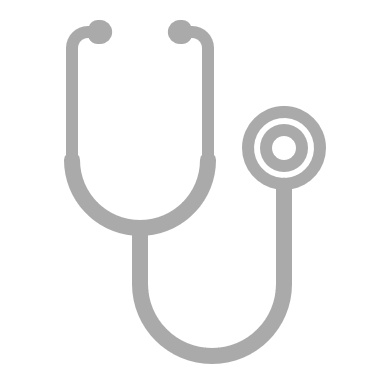 KEY
FHIR API
Existing Process
PLANNED EVENT PUB/SUB MODEL
November 2023
AIR ImmSoT 
(Source of Truth)
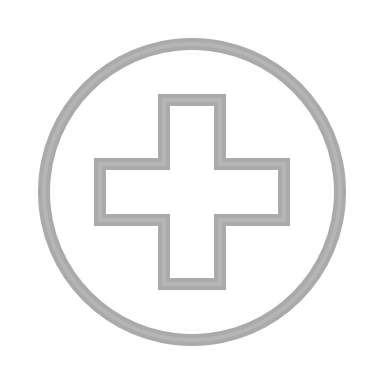 Digital Service Supplier 
(new connection)*
Record immunisation event
Review history
Create/update provider planned event
View all planned events for an individual
Update all consumers with latest schedule changes
*Timeline dependent on availability in marketplace
Fast Follower (TBC)
FHIR API
Evolution (TBC)
PLANNED EVENT PUB/SUB MODEL
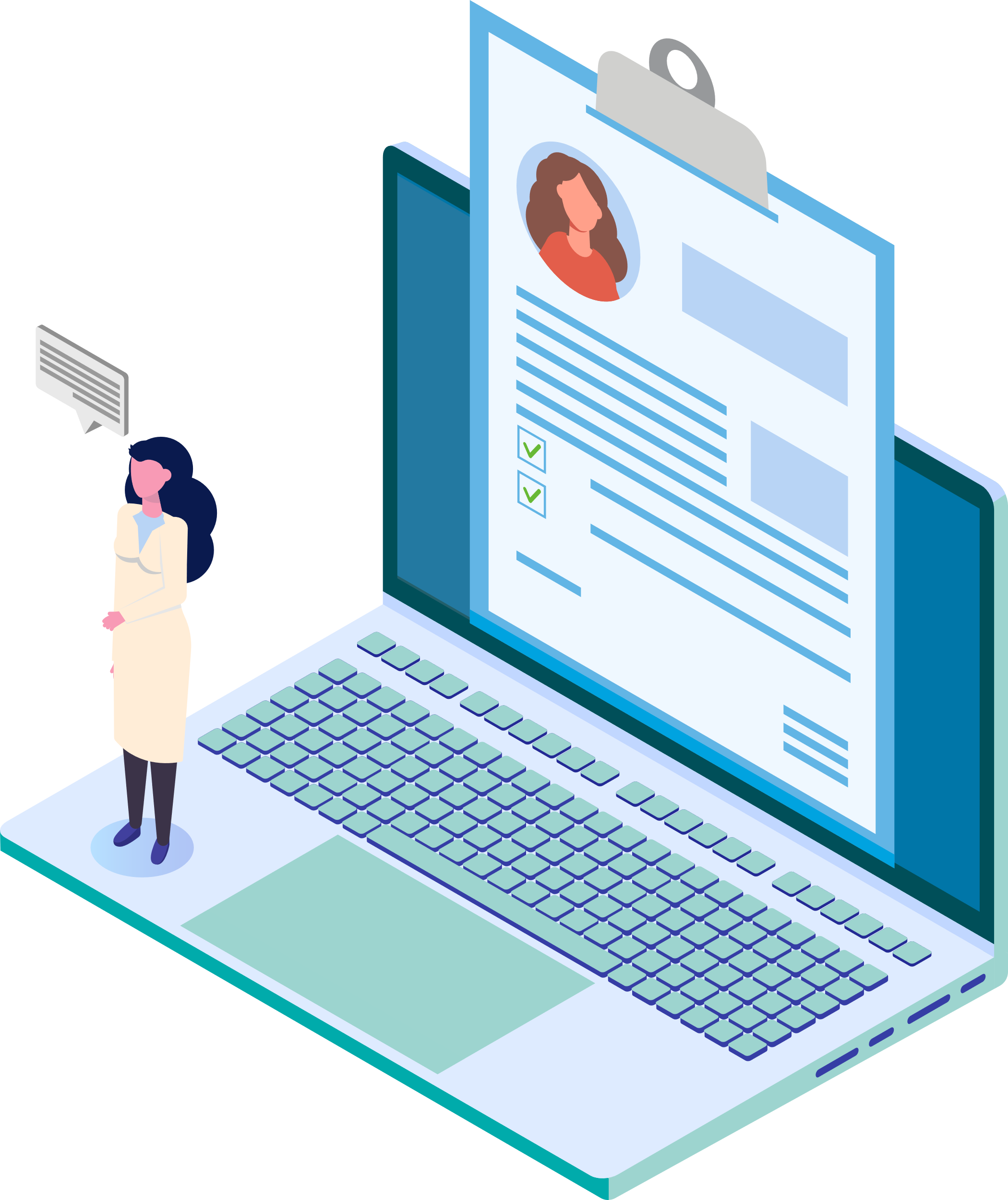 *Timeline dependent on availability in marketplace
LARGE FILE DATA SHARING AND REPORTING*
RECORDS
Data Warehouse
(Reporting)
NOTIFICATION TO
 ENROLLED PROVIDER
AIR Admin System 
Maintain ISD users  & consumers
Maintain AIR data quality
AIR Vaccinator Portal 
Record immunisation event
View vaccination history including CIR and NIR
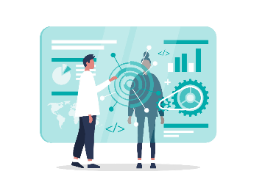 *New direct connection - some suppliers have existing integration via data sharing
What does cutover look like?
AIR Cutover | What does cutover really mean?
Cutover is a milestone when we will shift away from using the CIR and NIR and the AIR MVP will be implemented as the sole immunisation register in Aotearoa
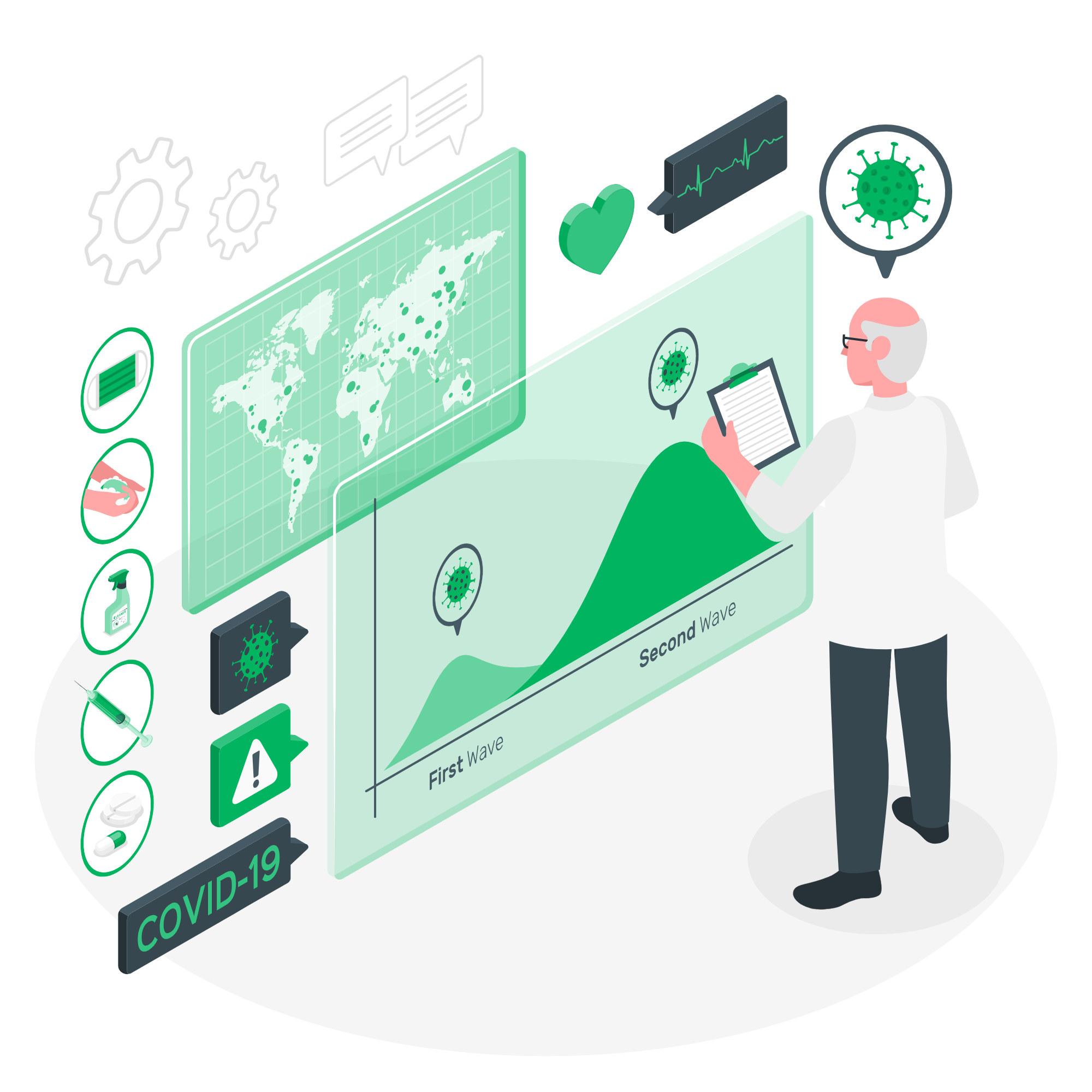 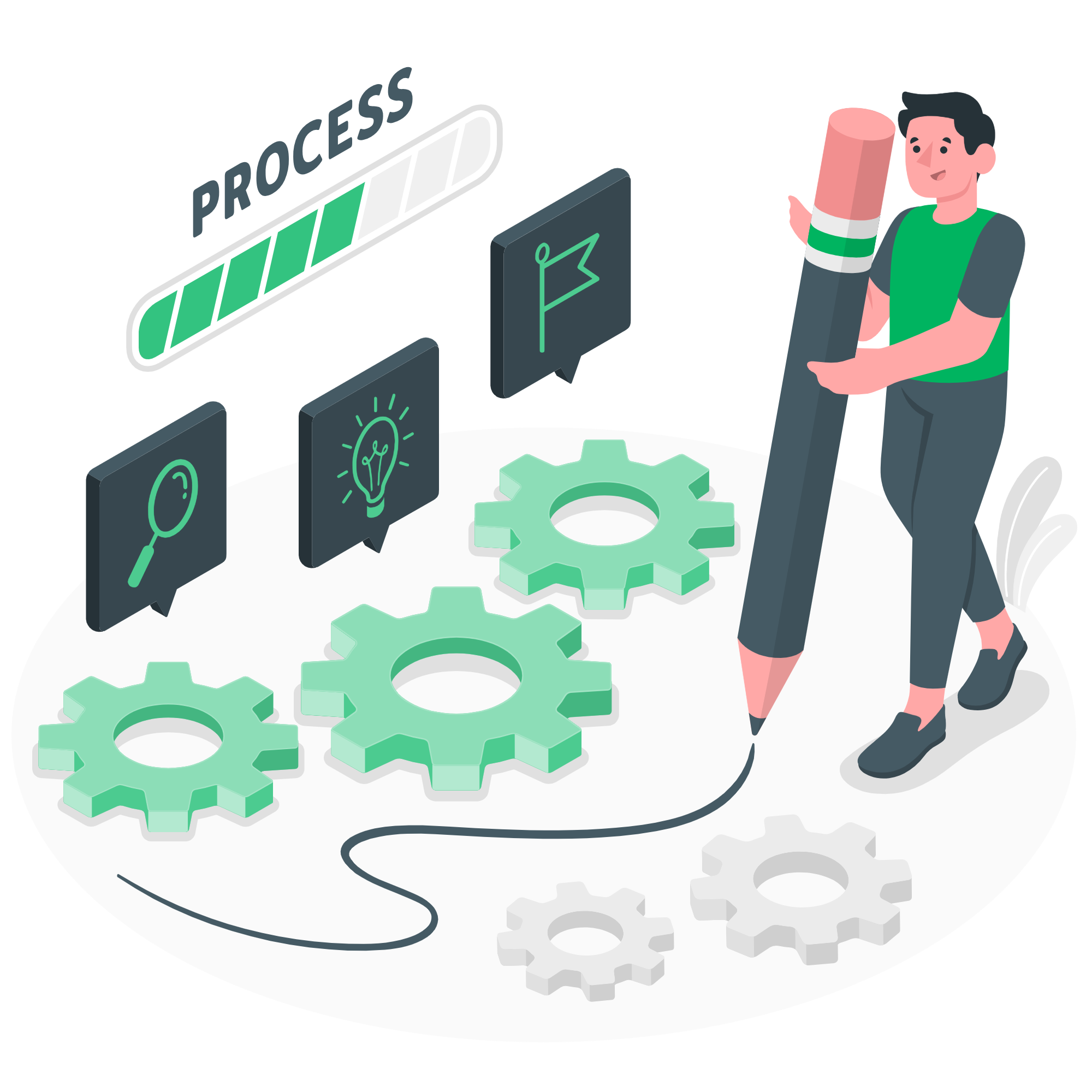 The outcome of cutover is that:
All systems, including PMS, that currently connect to NIR will be reconnected to AIR (we are working with software vendors to enable this)

All vaccinations for all age groups will be able to be recorded in the AIR
  
New reporting tools will be enabled for both analytical and operational reports
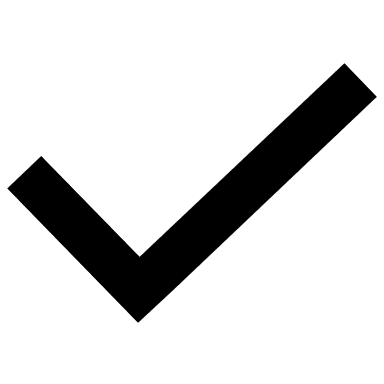 Impacts to the CIR:
Cutover refers to the AIR milestone of migrating the data from NIR and CIR and shifting all users over to use the AIR. 
Cutover is currently scheduled for November 2023. 
Final date is yet to be confirmed though once we have clarity this will be shared widely.
COVID-19 immunisations will be recorded either via the AIR Vaccinator portal or in Practice/Patient Management Systems (PMS). 
Payment for COVID-19 vaccines administered will continue to be claimed via a record being entered into the AIR. 
Note there is currently no change to the way payments for other funded vaccines are claimed.
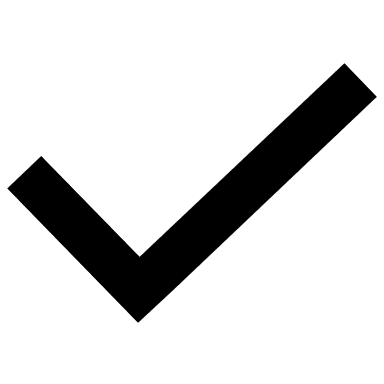 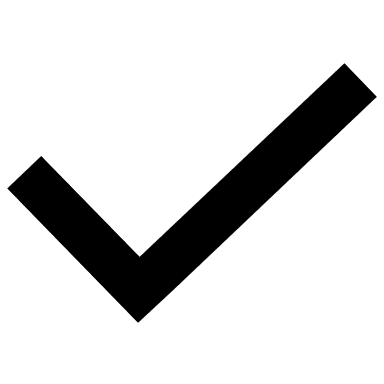 MVP = Minimum Viable Product (MVP) is a version of AIR & Whaihua with essential features that enable the transition. 
AIR & Whaihua will continue to develop past MVP
AIR Cutover | What does this look like for a provider?
Key changes at cutover for providers are outlined below.
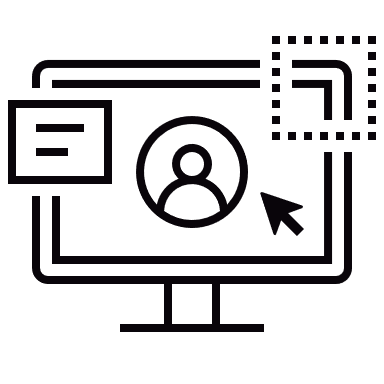 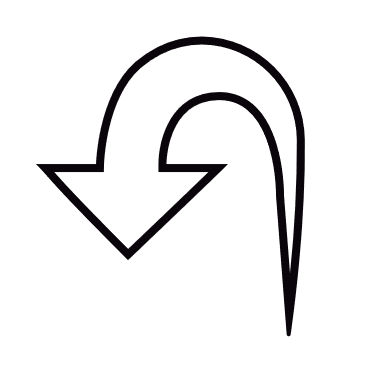 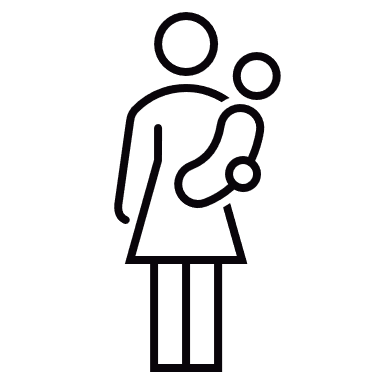 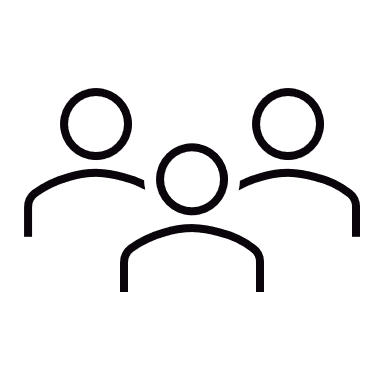 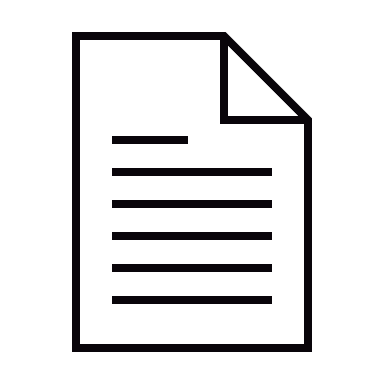 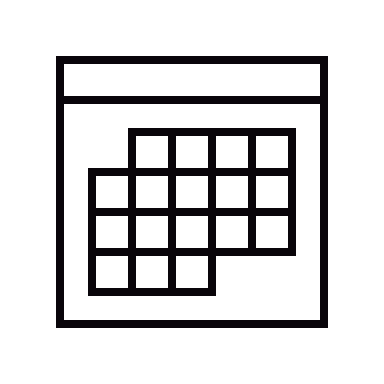 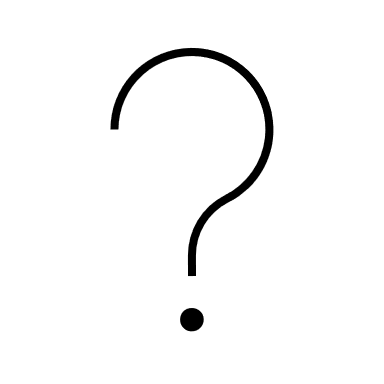 AIR Cutover | What does this look like for a district?
Key changes at cutover for districts are outlined below.
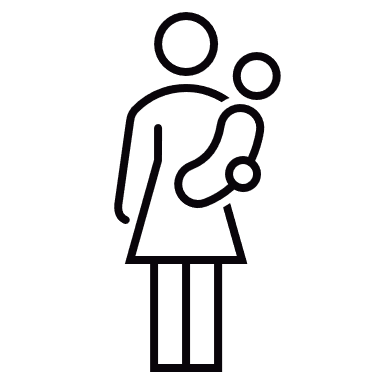 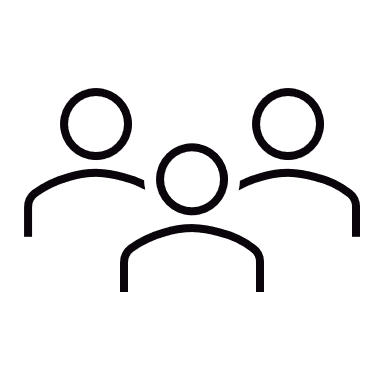 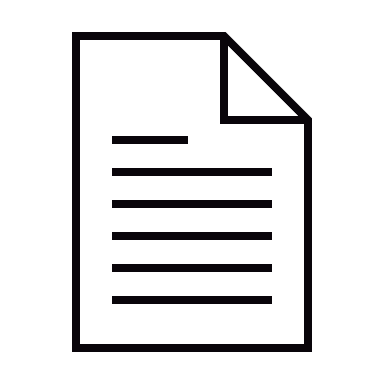 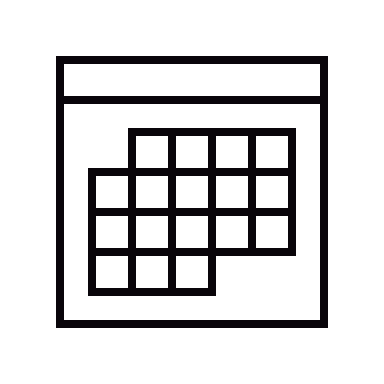 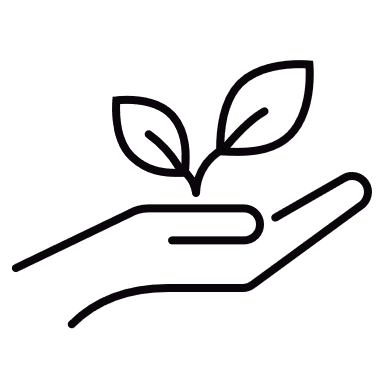 AIR|For more information
Where to go for more information
Te Whatu Ora webpage with AIR updates
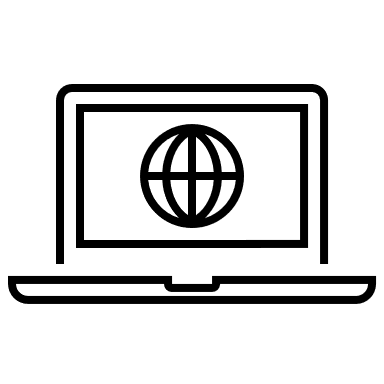 Home / Our health system / Digital Health / The Aotearoa Immunisation Register (AIR)  or  Search for ‘AIR’
Send any questions or feedback to air.engagement@health.govt.nz
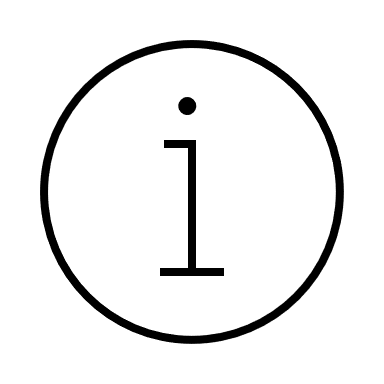